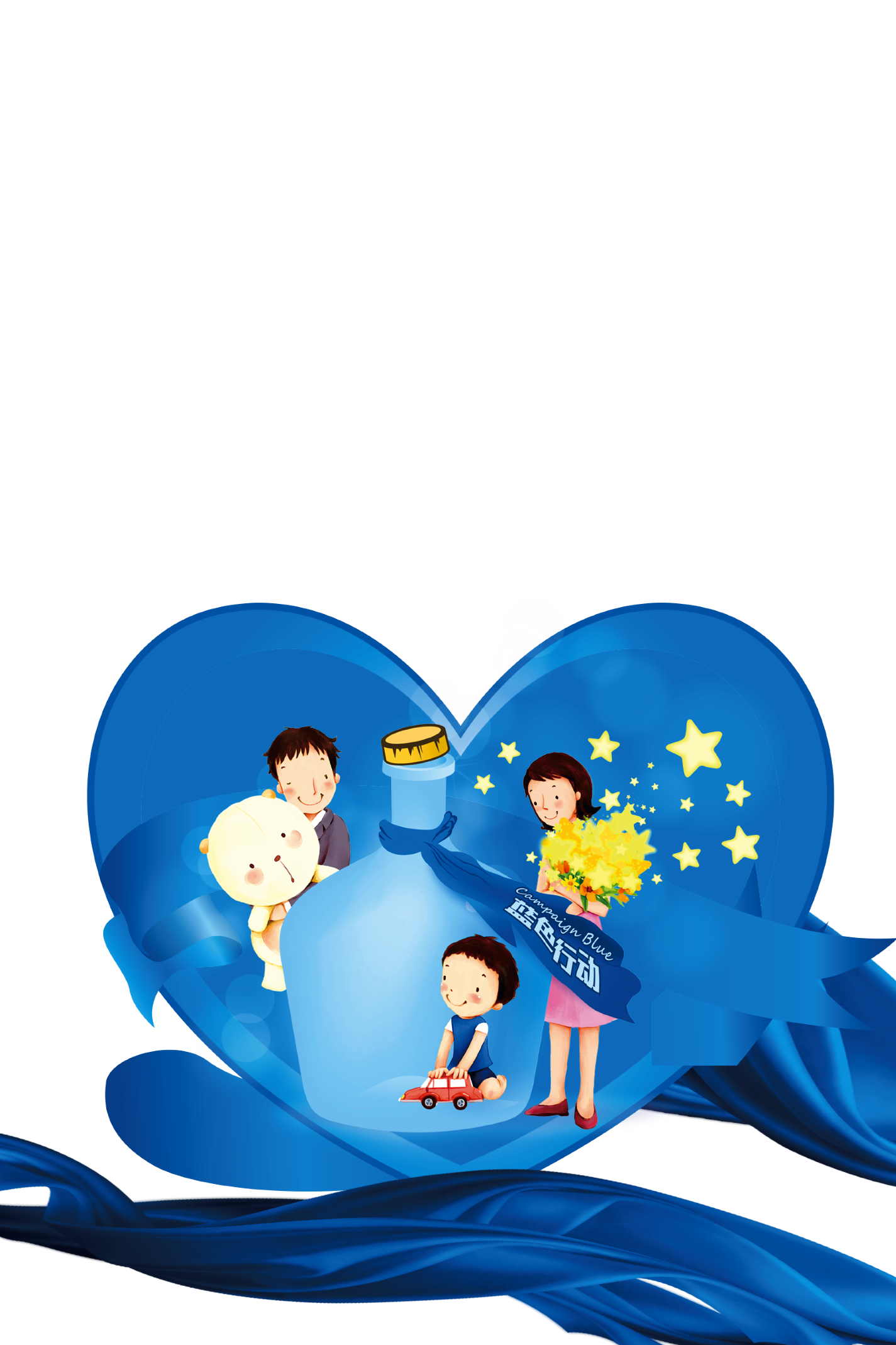 Tập làm văn
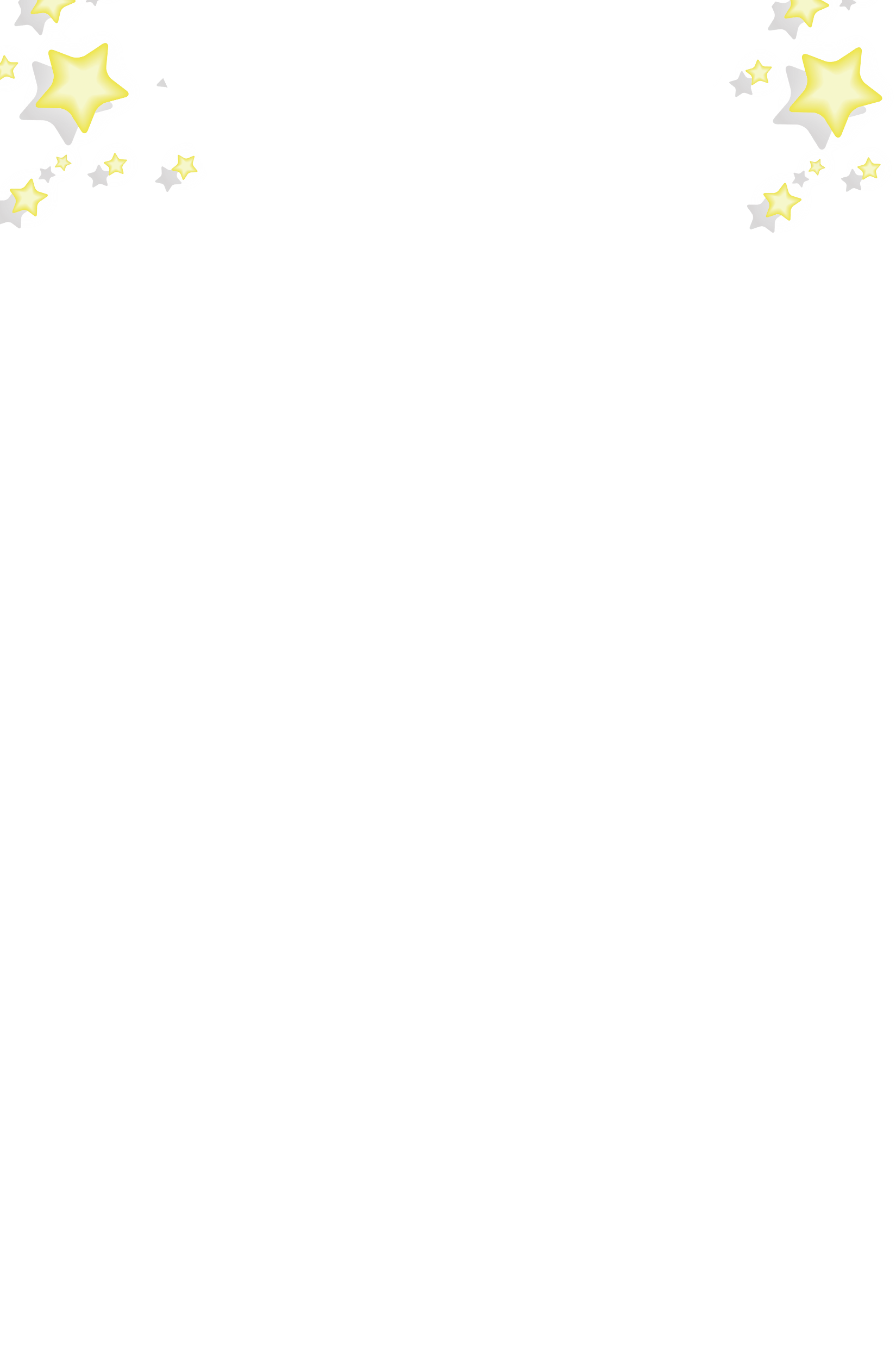 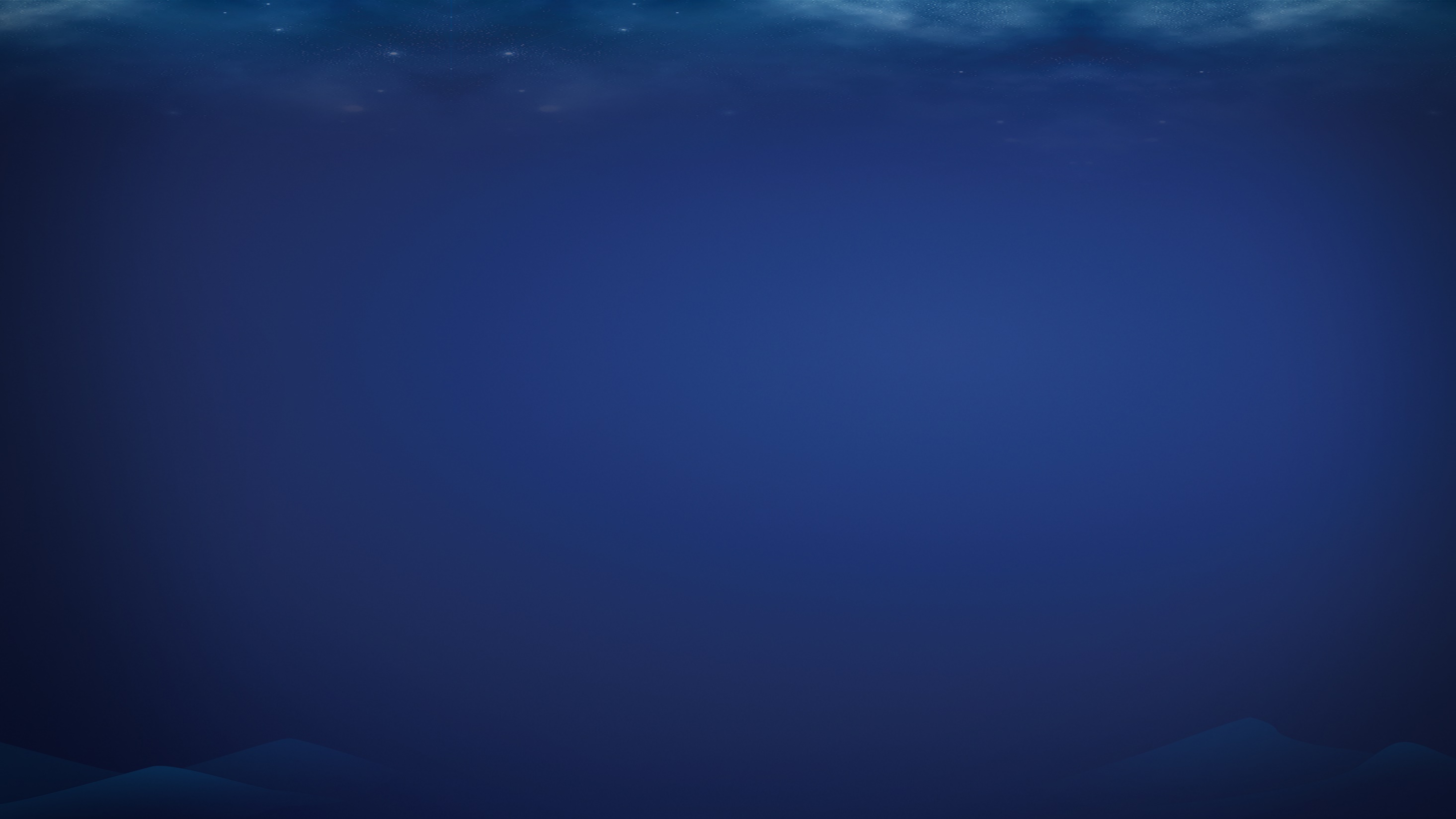 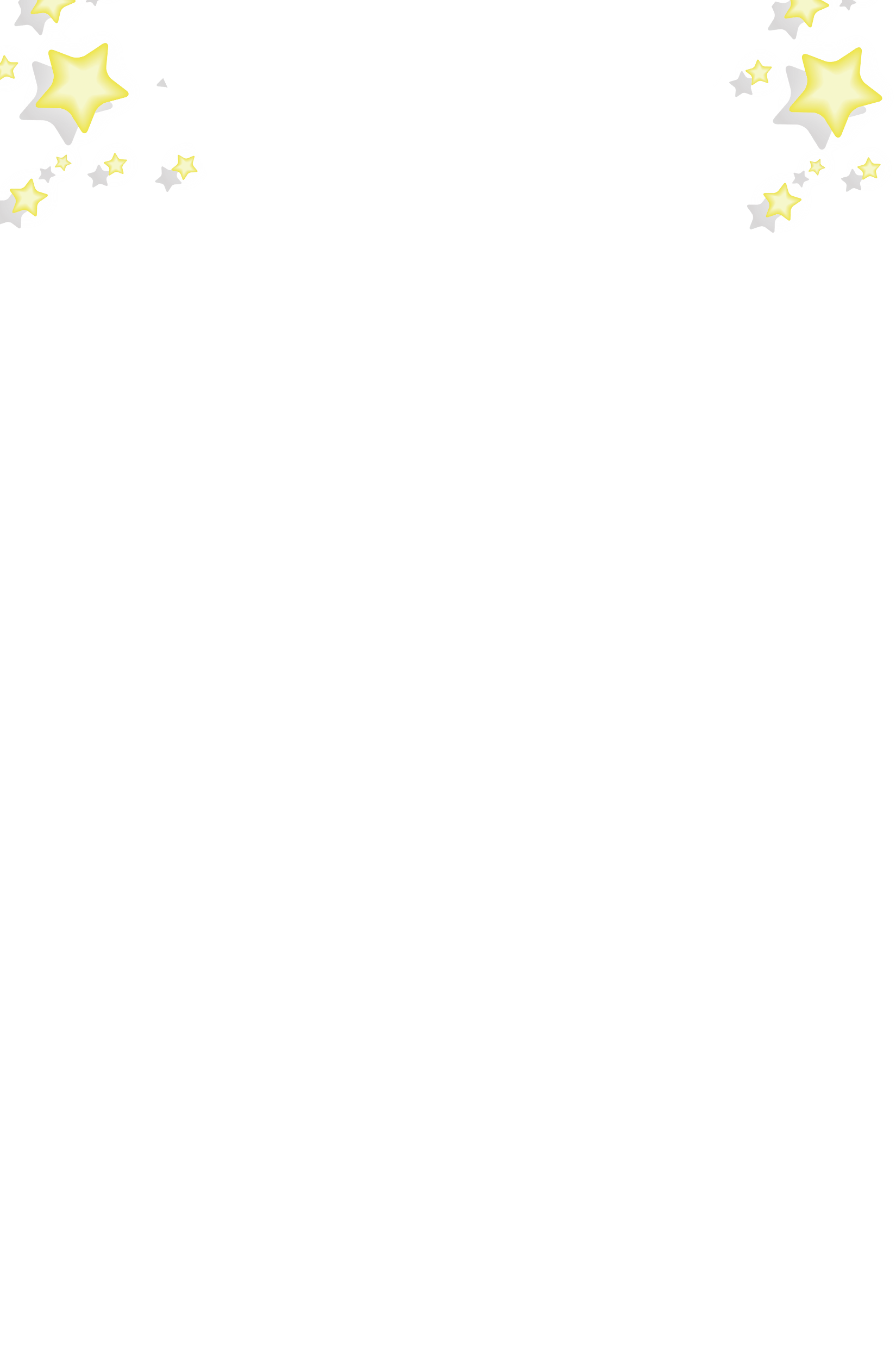 Luyện tập  
phát triển câu chuyện
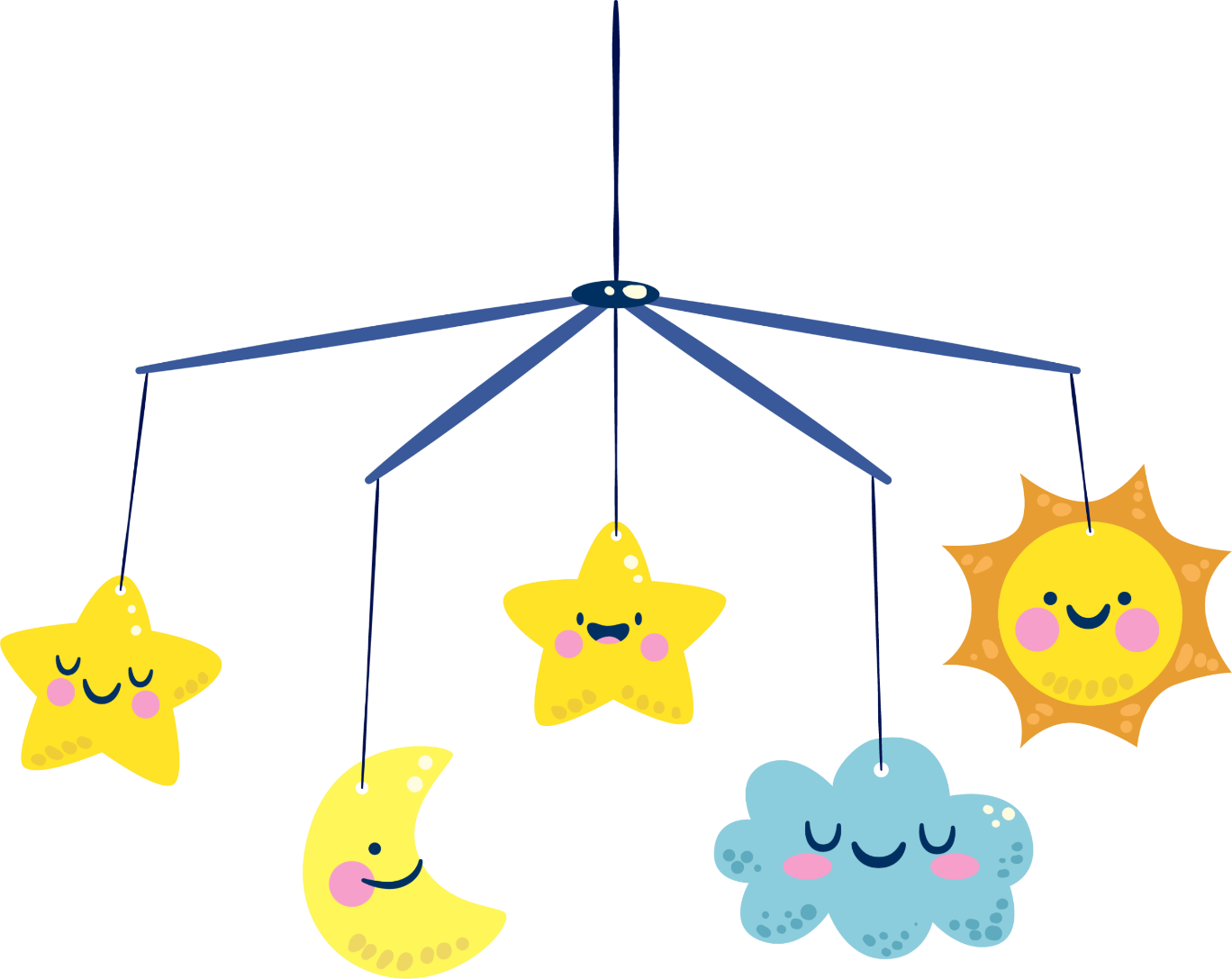 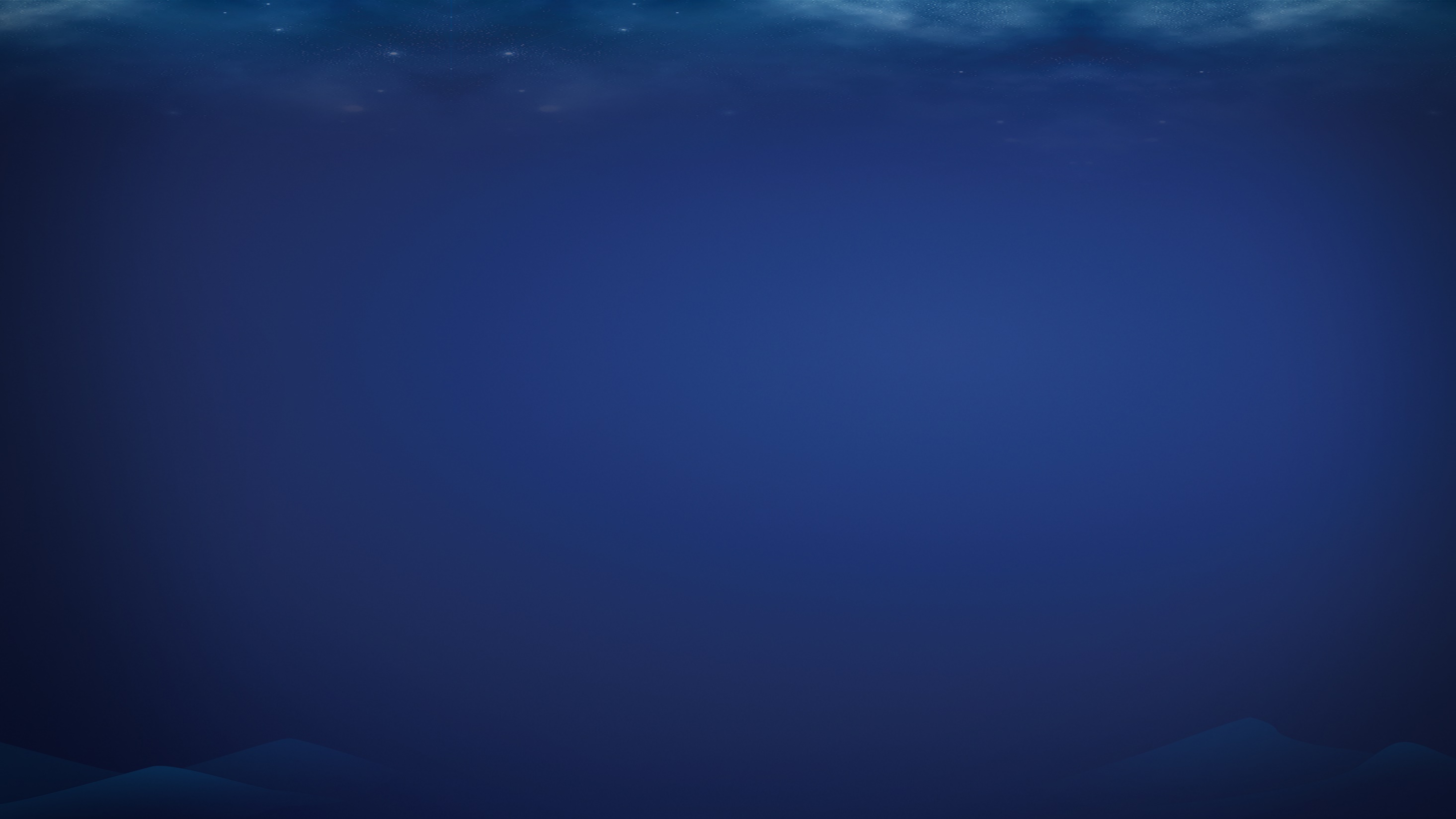 Khởi động
Em đã học được những câu chuyện nào? 
Hãy cùng nhớ lại nhé…
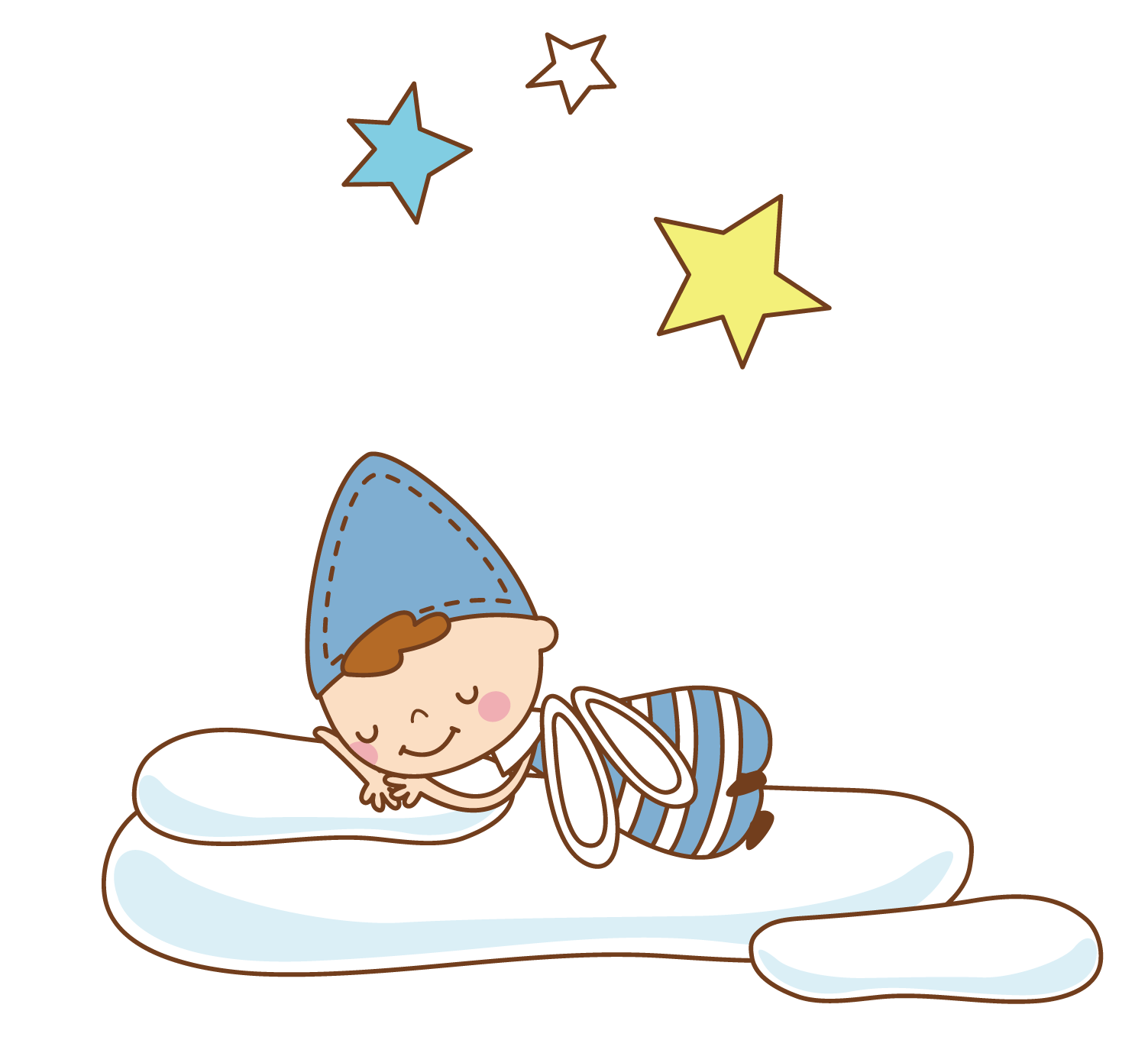 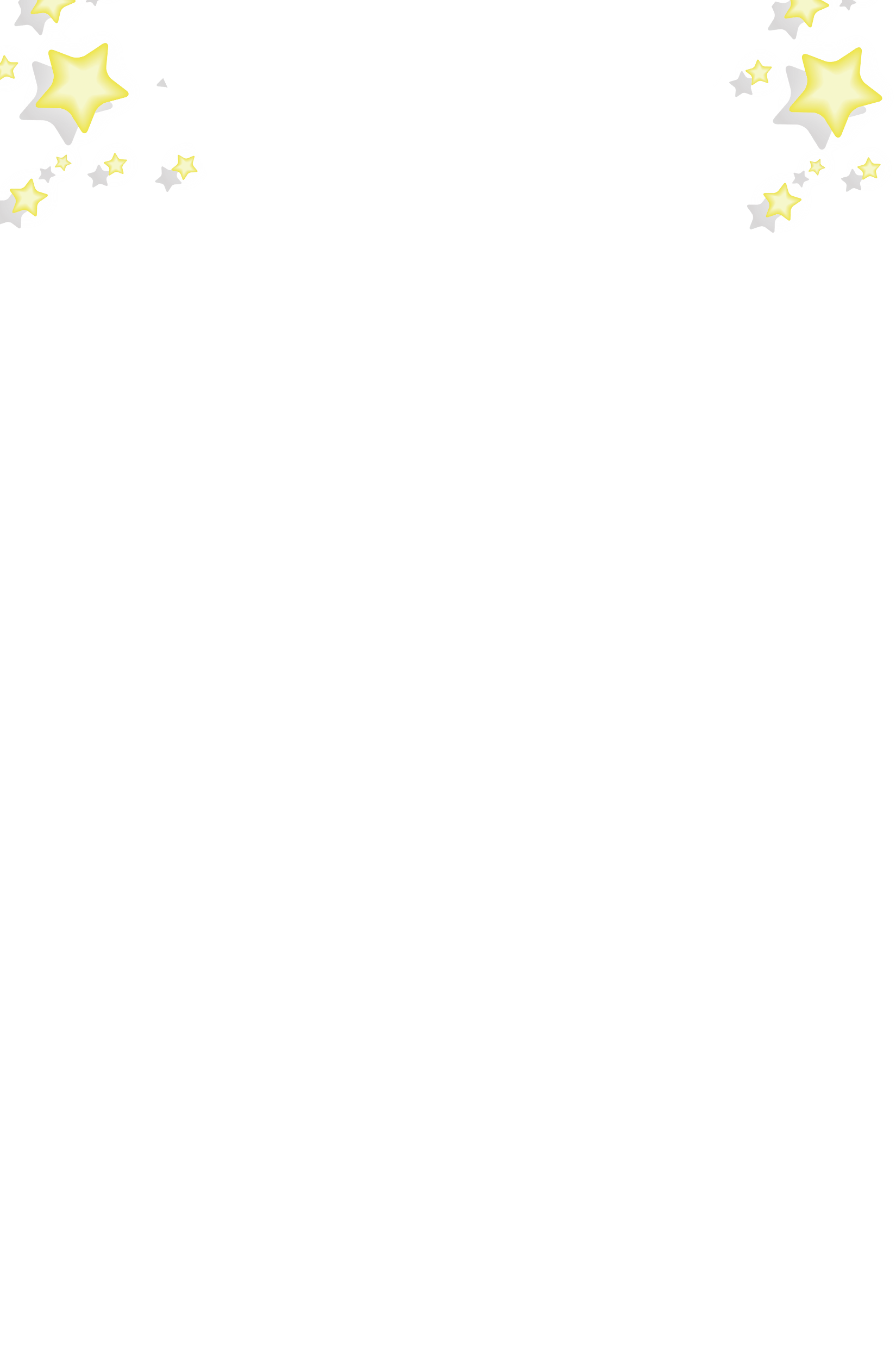 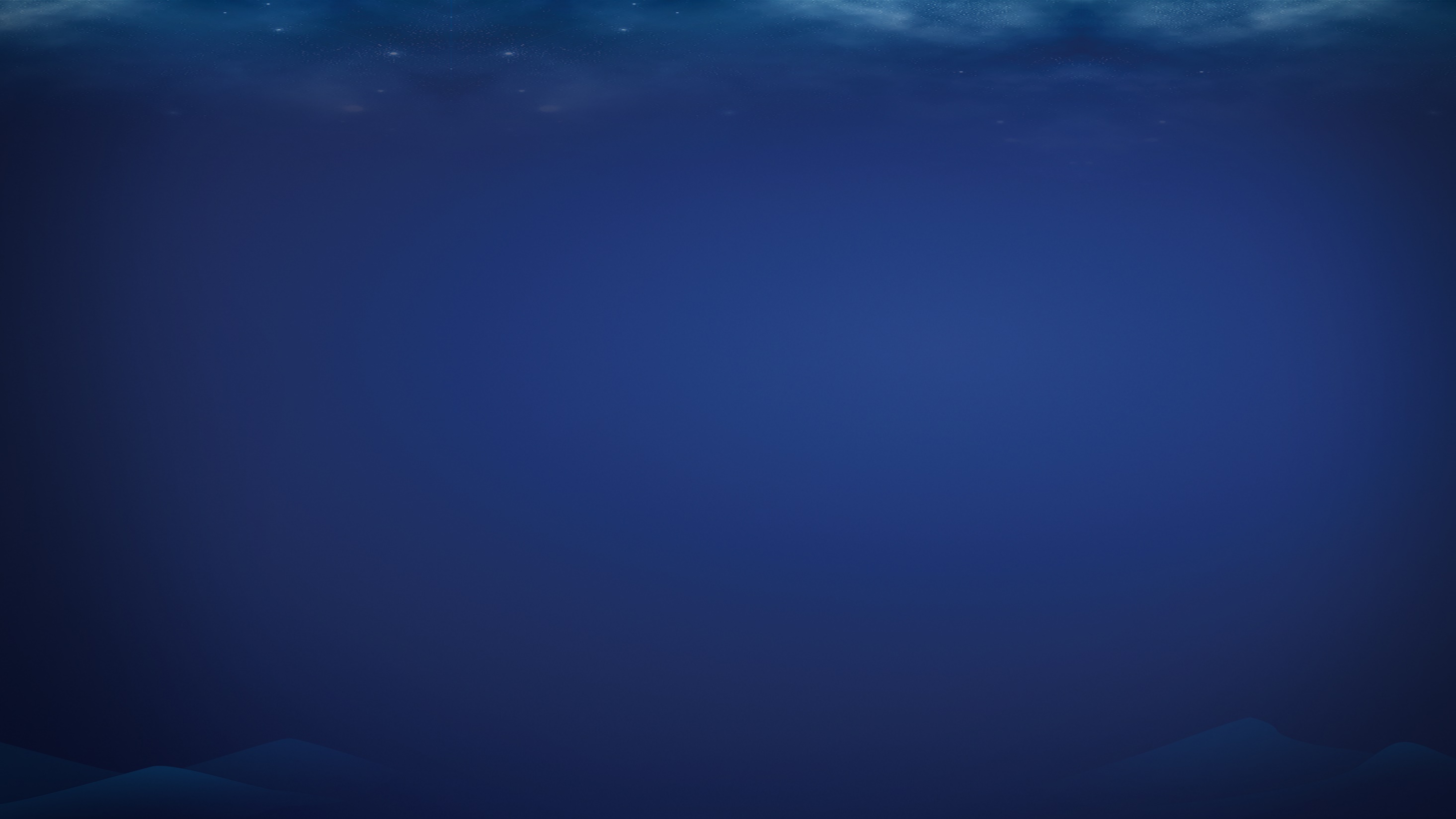 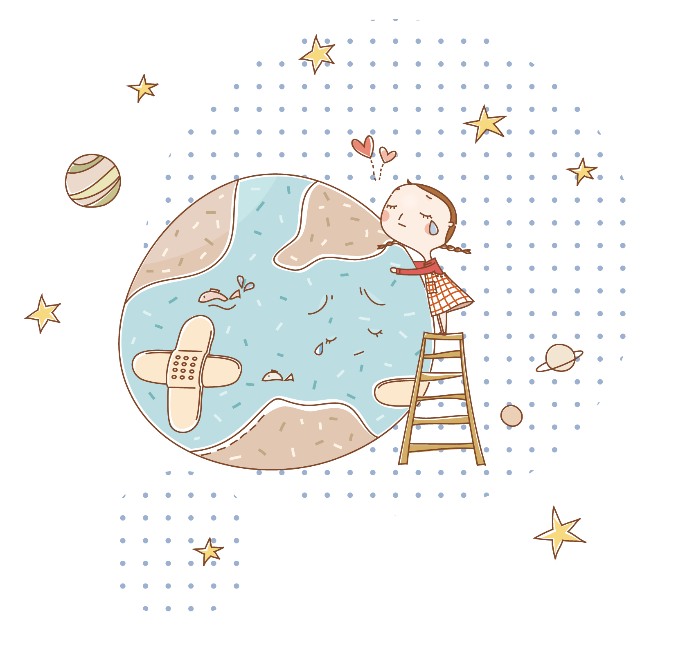 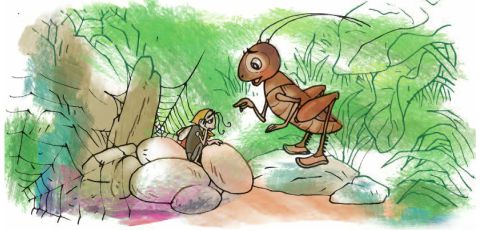 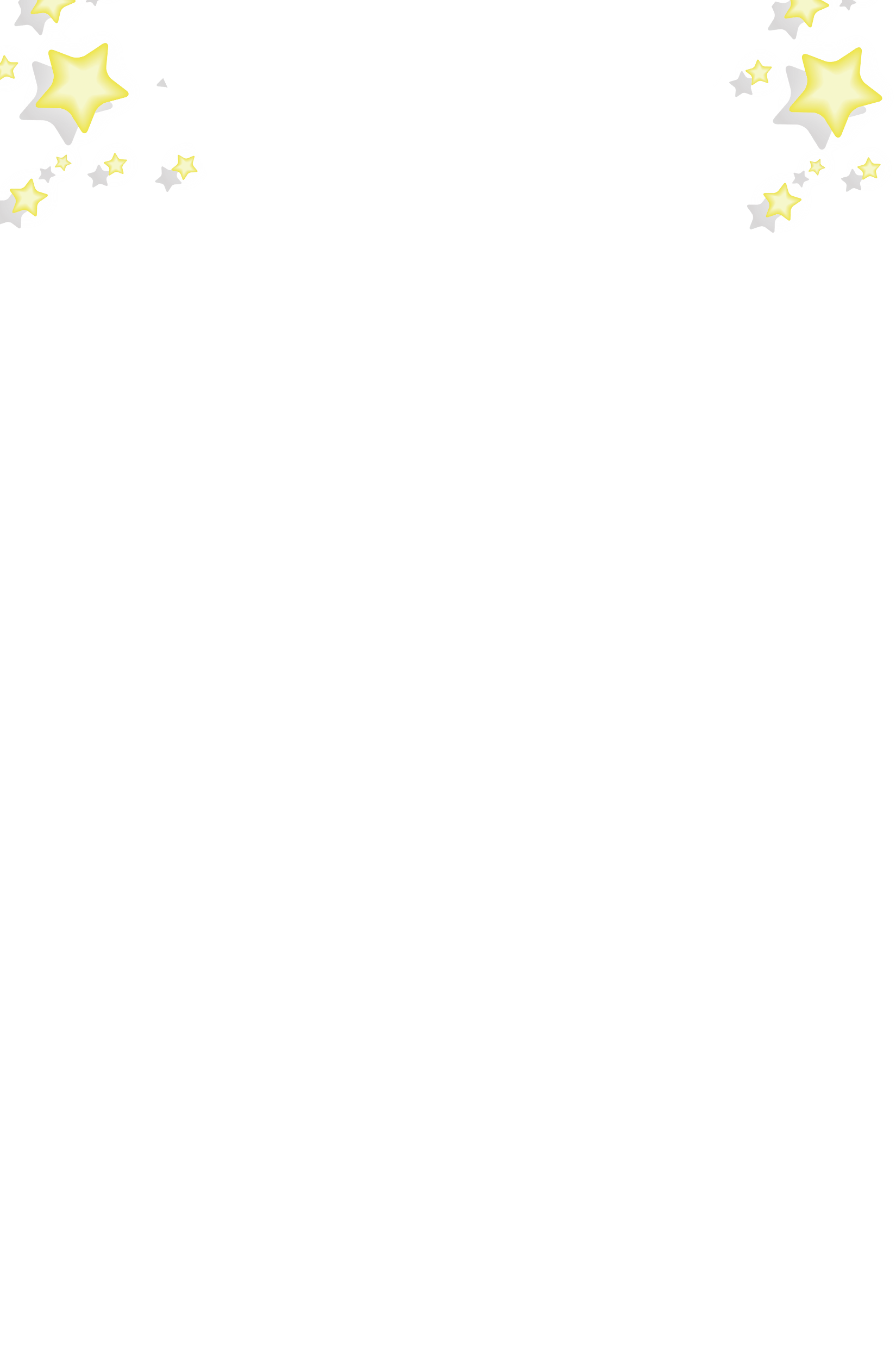 Dế Mèn bênh vực kẻ yếu
Câu chuyện:
Dế Mèn gặp Nhà Trò  Cả hai cùng đi gặp bọn nhện
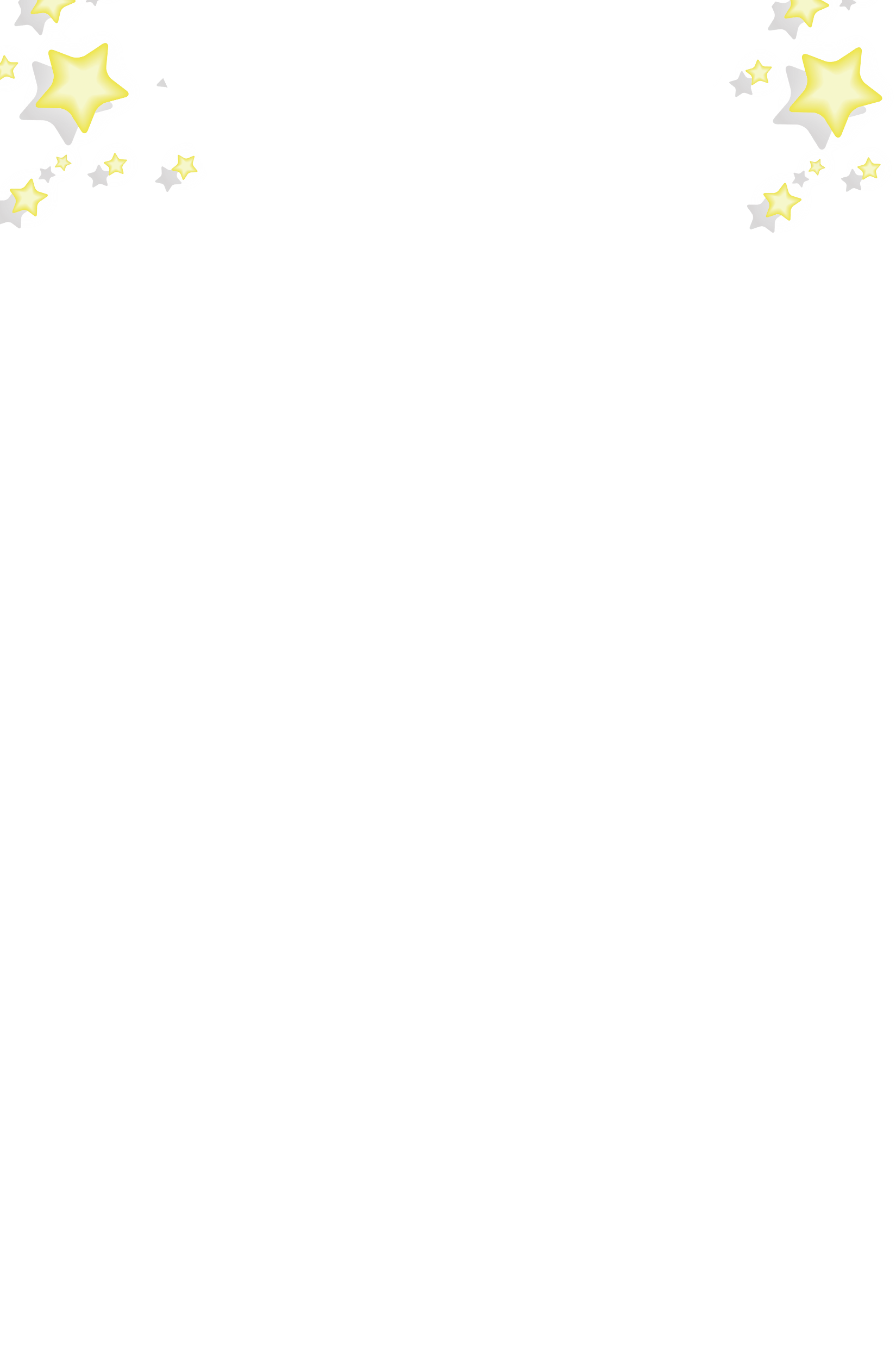 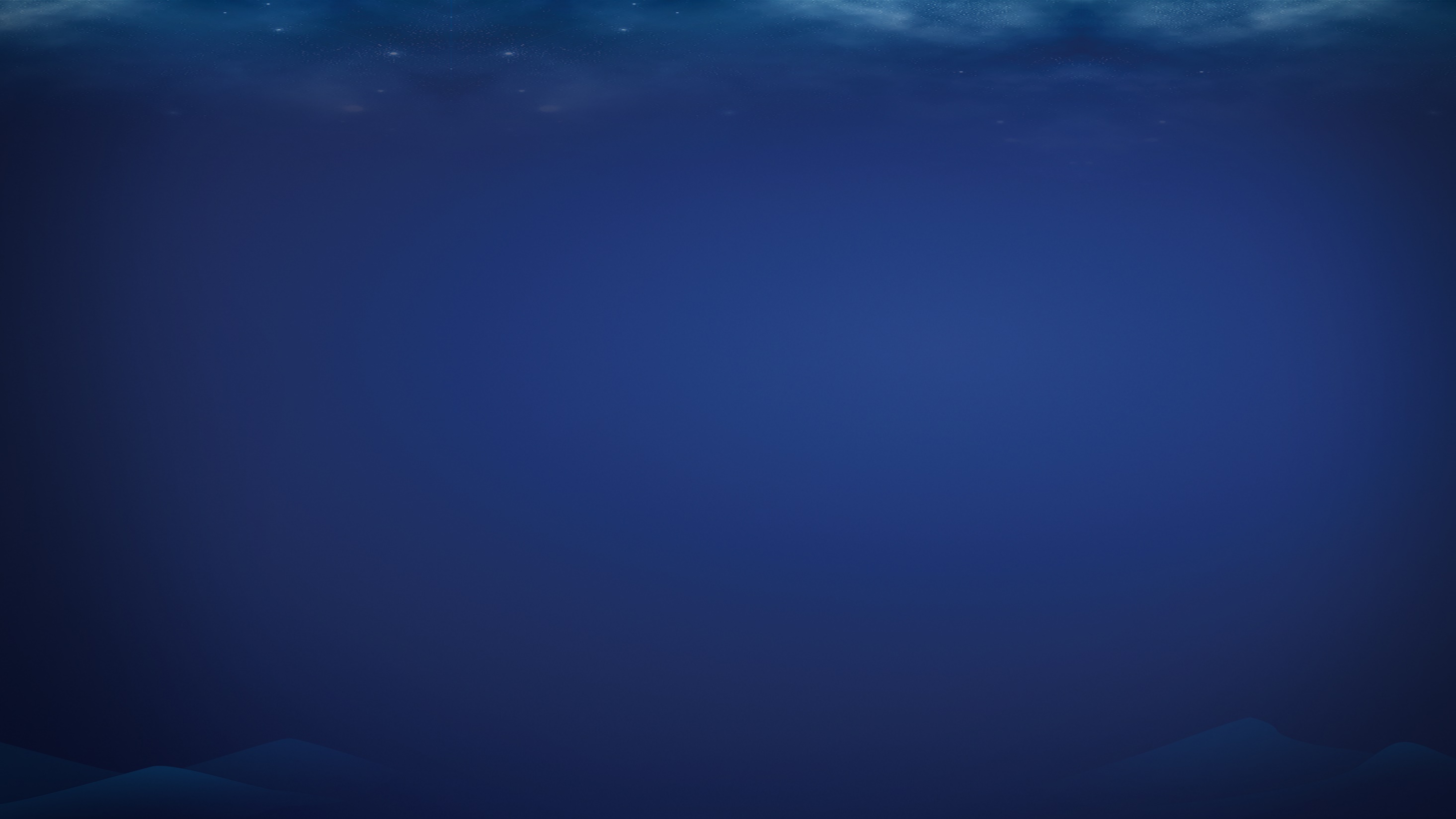 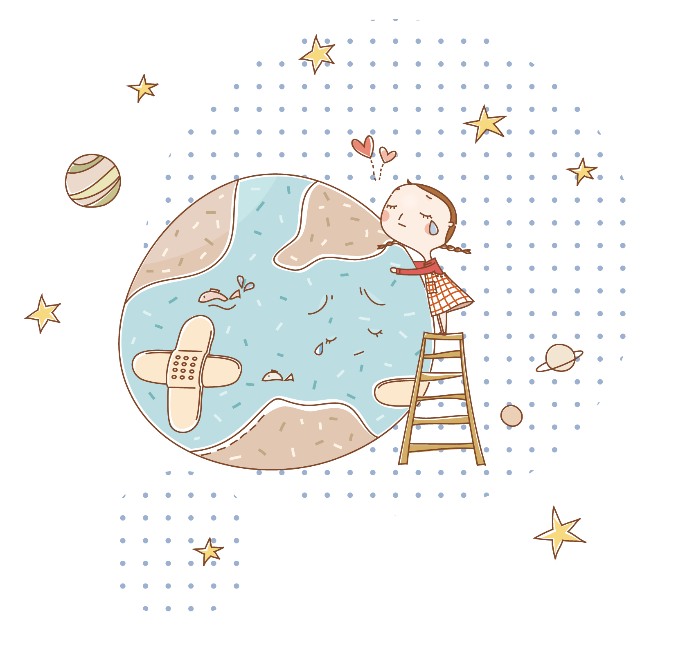 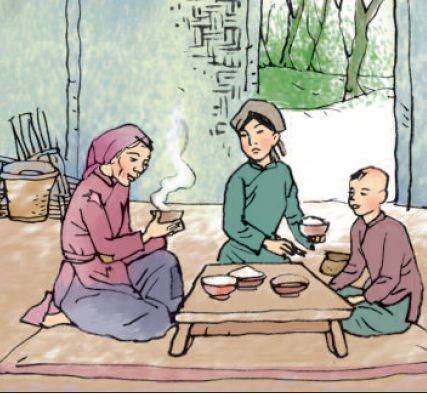 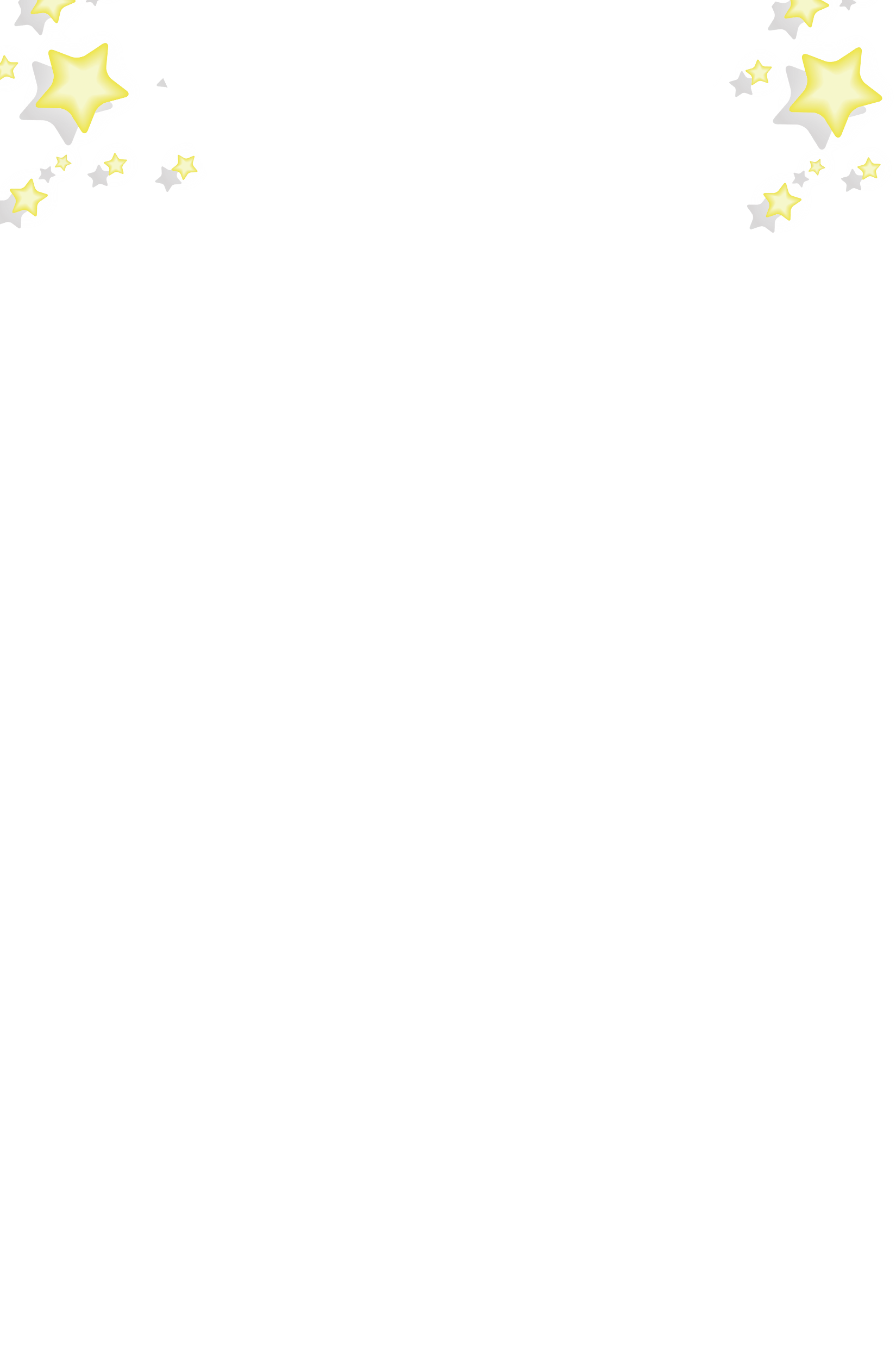 Sự tích hồ Ba Bể
Câu chuyện:
Hai mẹ con gặp bà già Mời về nhà ăn, nghỉ 
 Lũ lụt trong lễ hội  Hình thành hồ Ba Bể
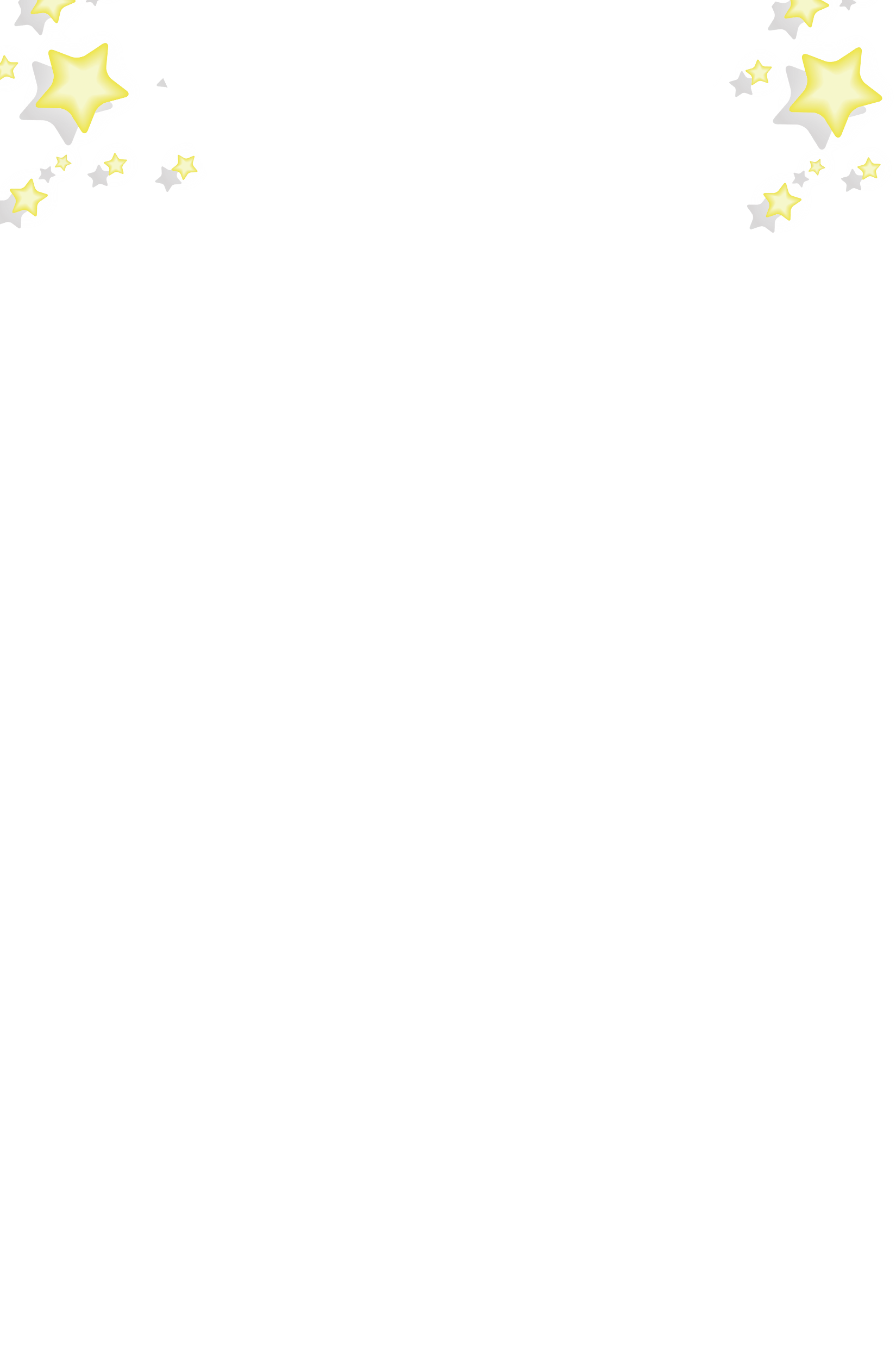 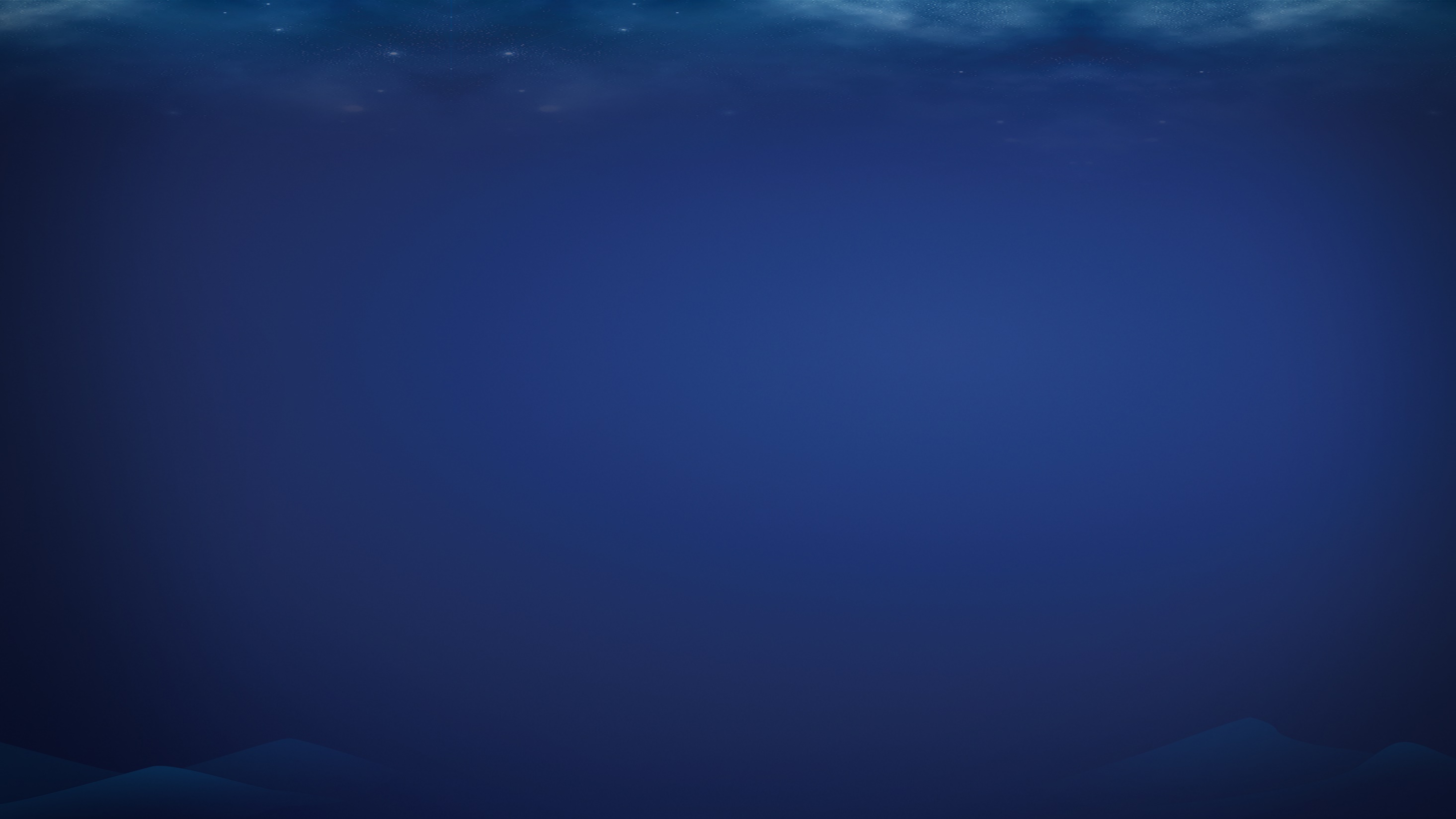 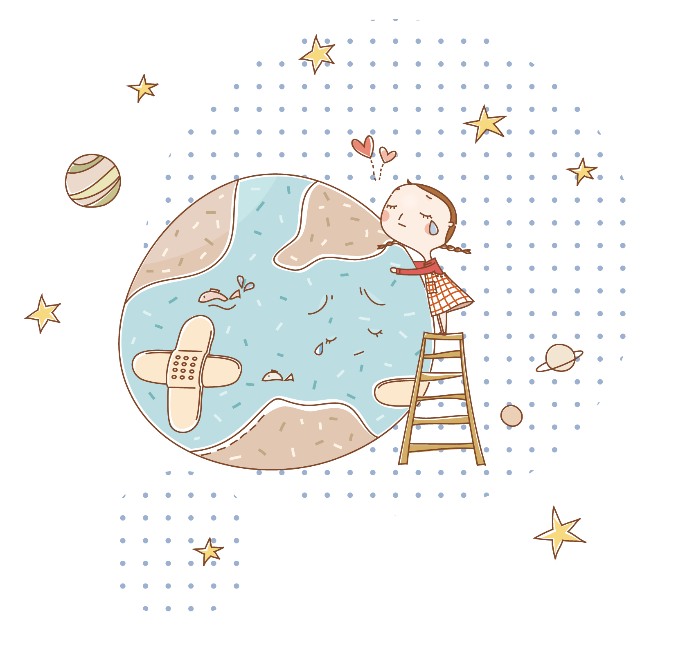 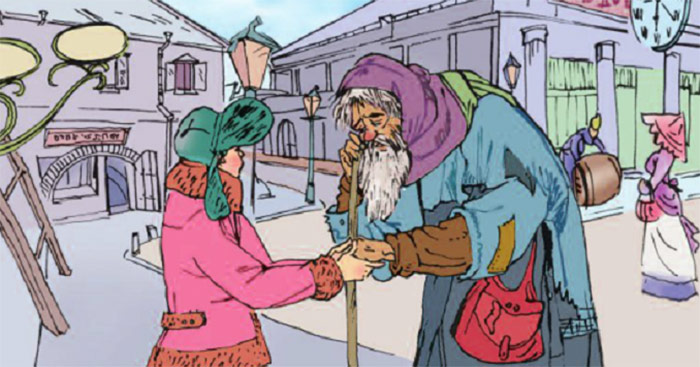 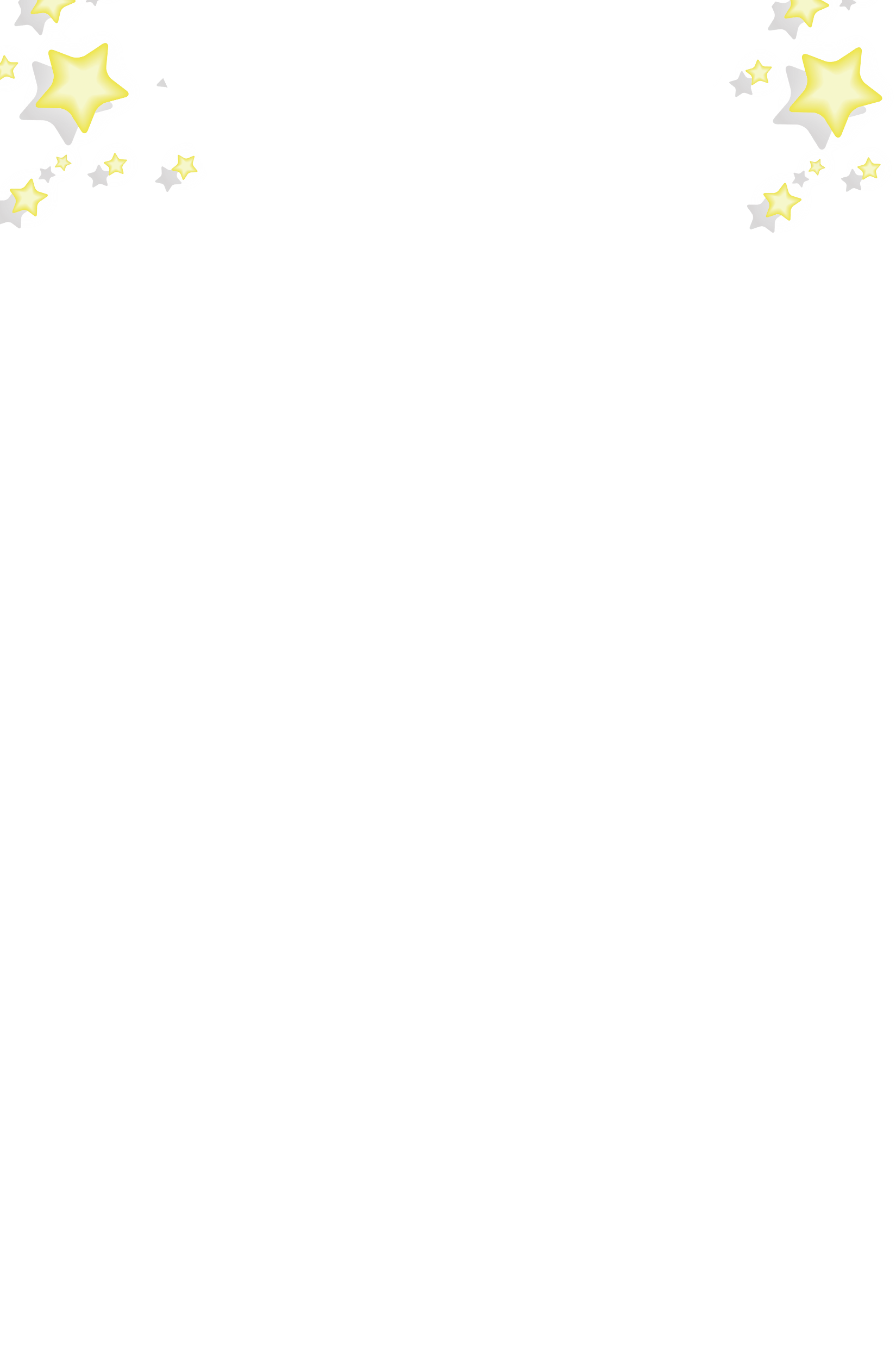 Người ăn xin
Câu chuyện:
Cậu bé thấy ông lão ăn xin 
 cuộc trò chuyện giữa hai người
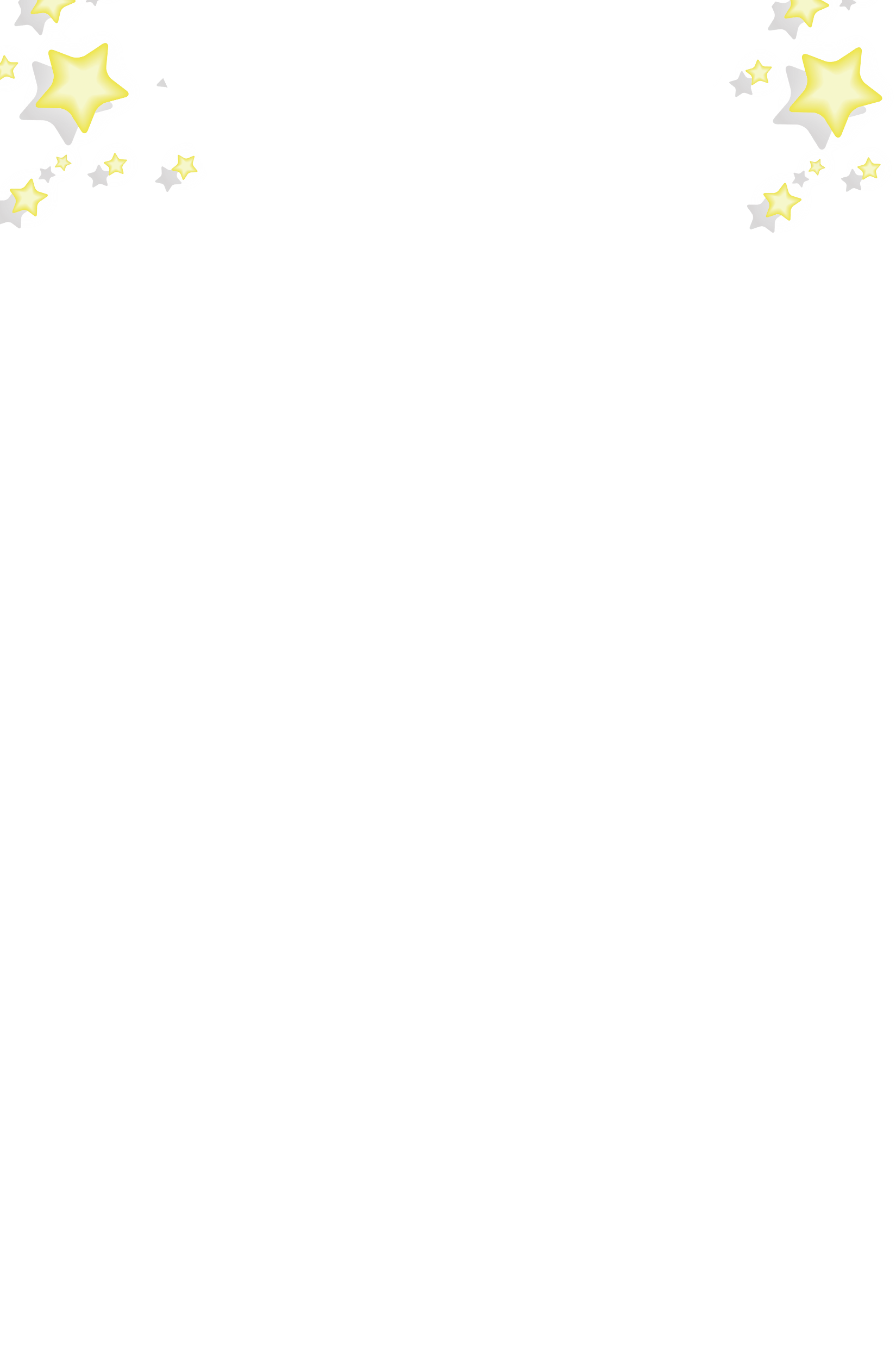 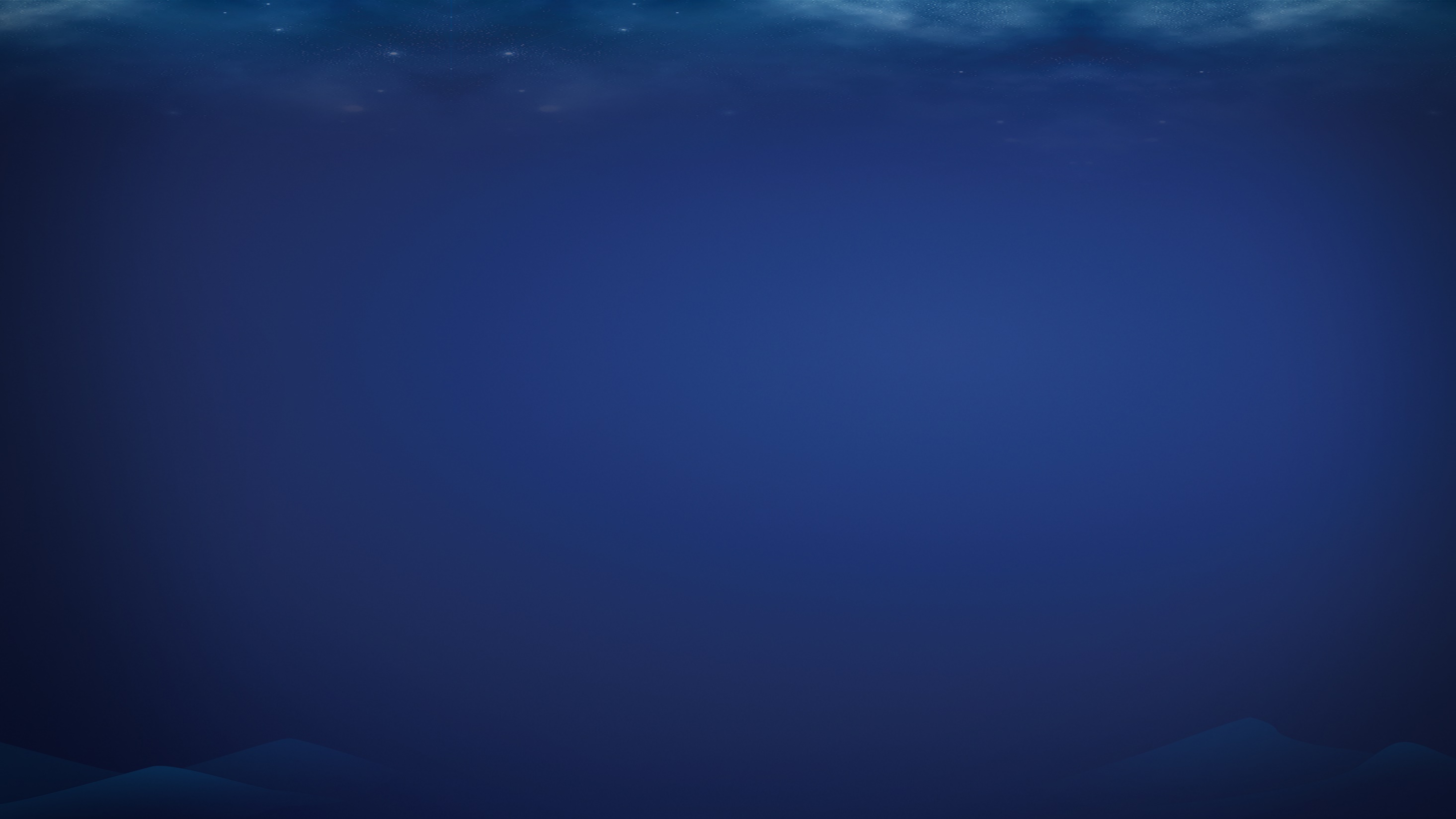 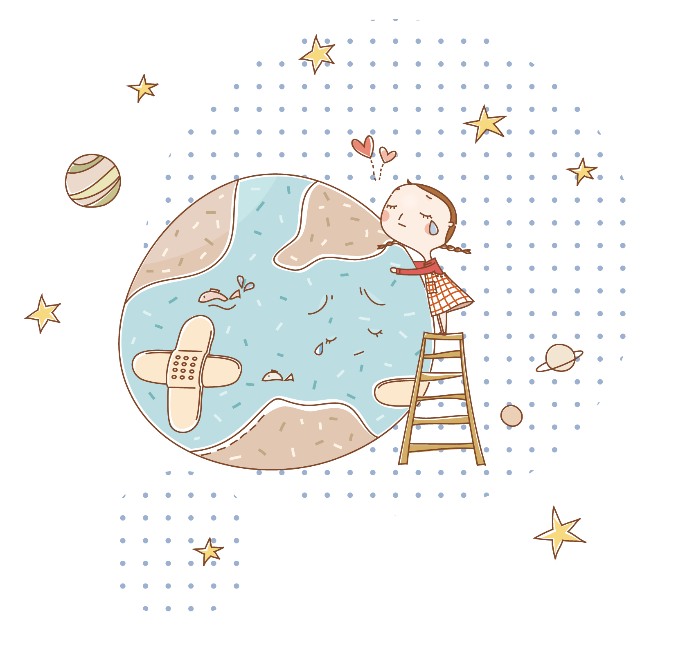 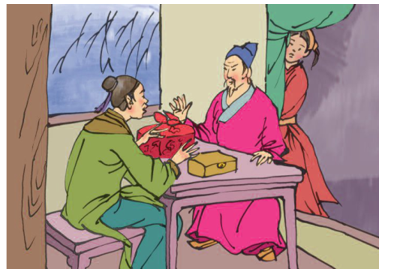 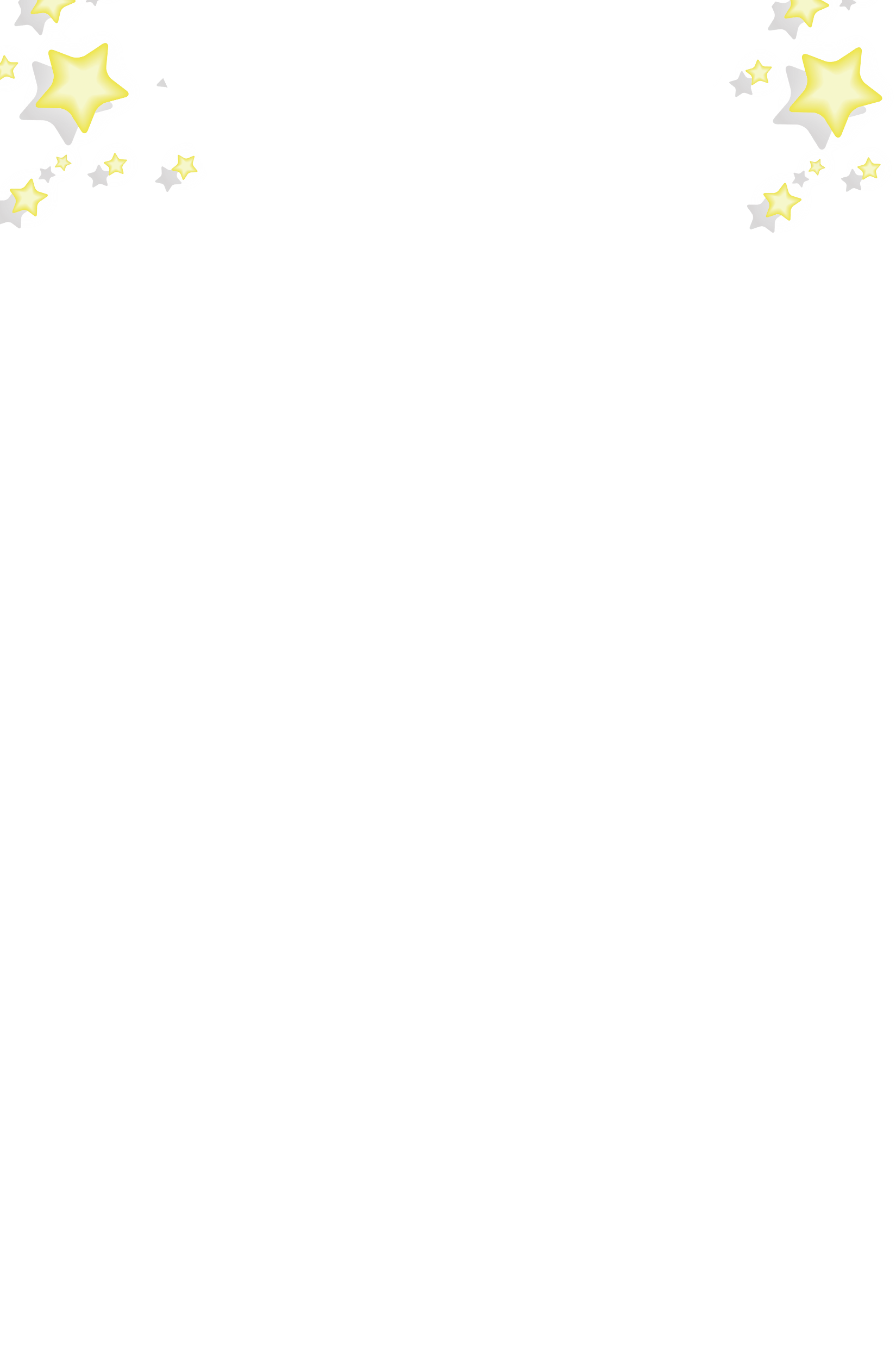 Một người chính trực
Câu chuyện:
Tô Hiến Thành lập vua  ông lâm bệnh 
 Cuộc trò chuyện giữa Thái hậu và Tô Hiến Thành
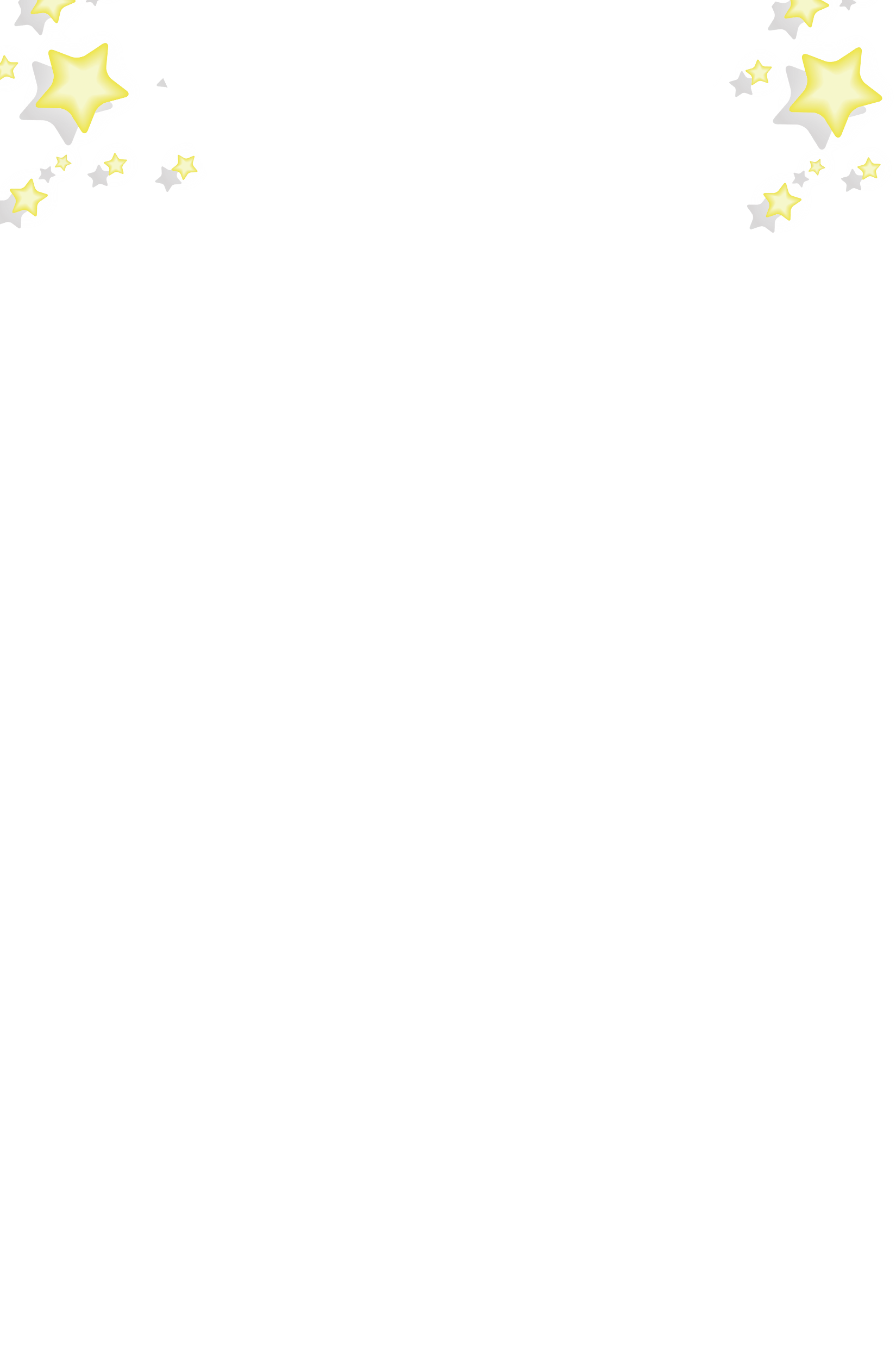 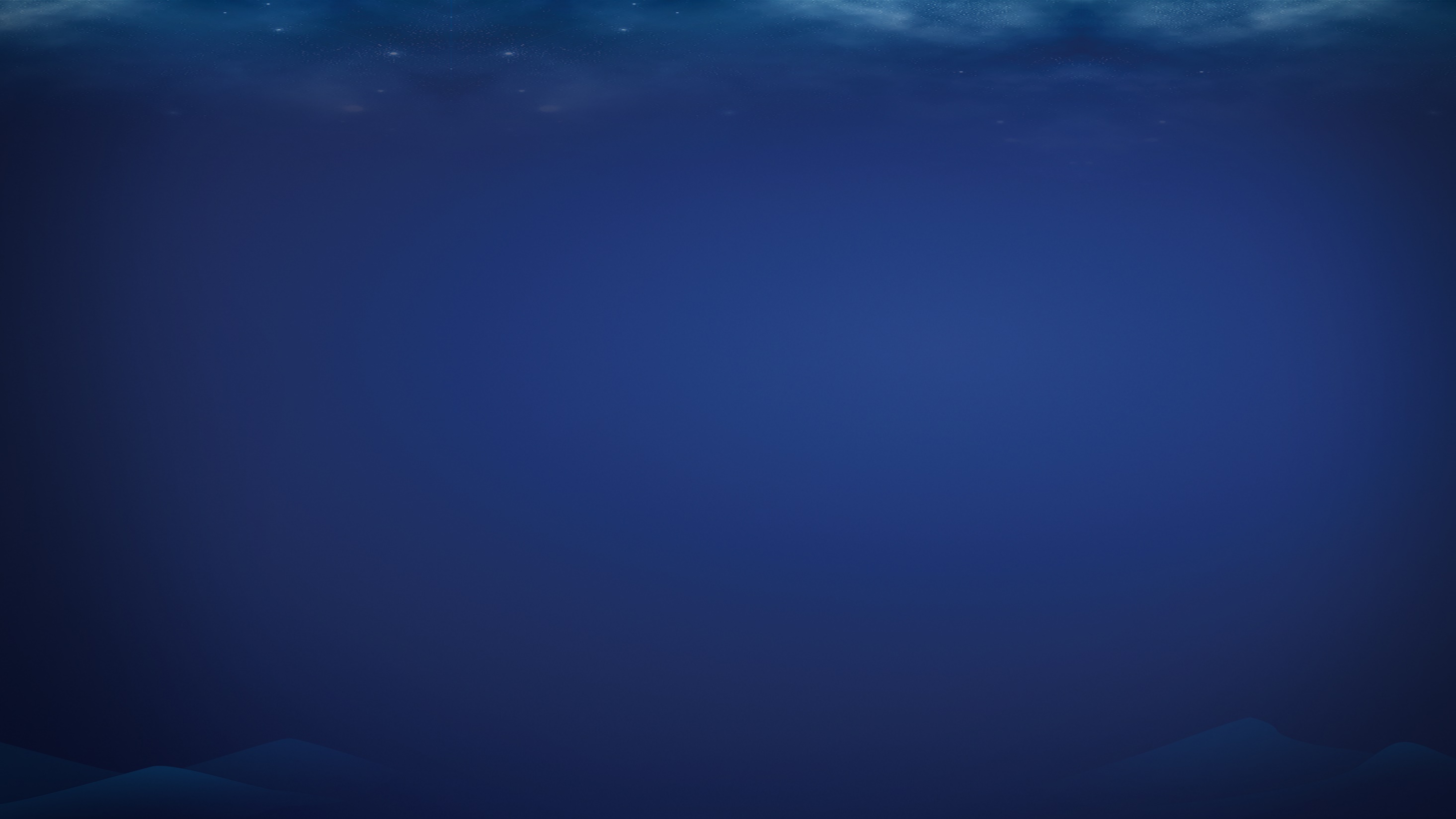 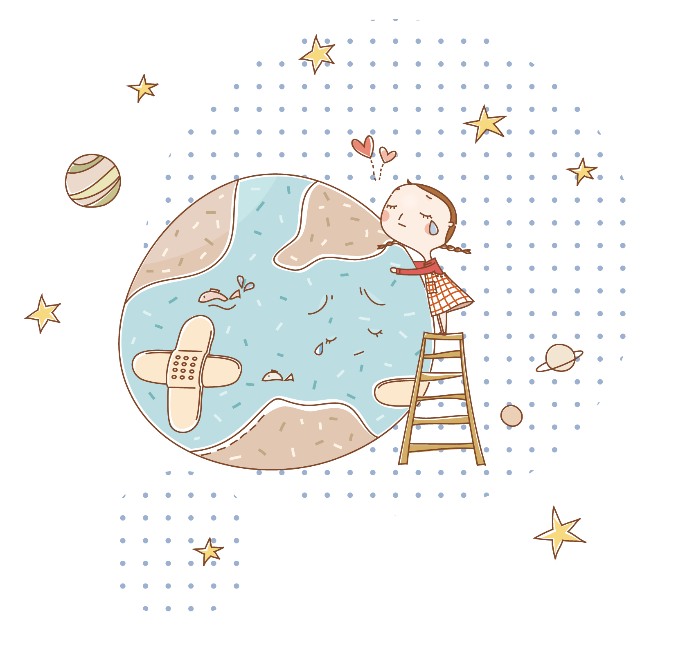 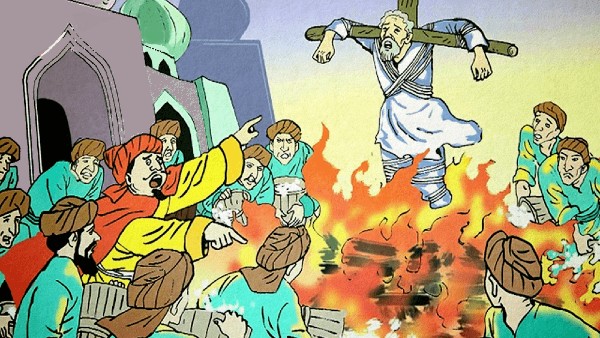 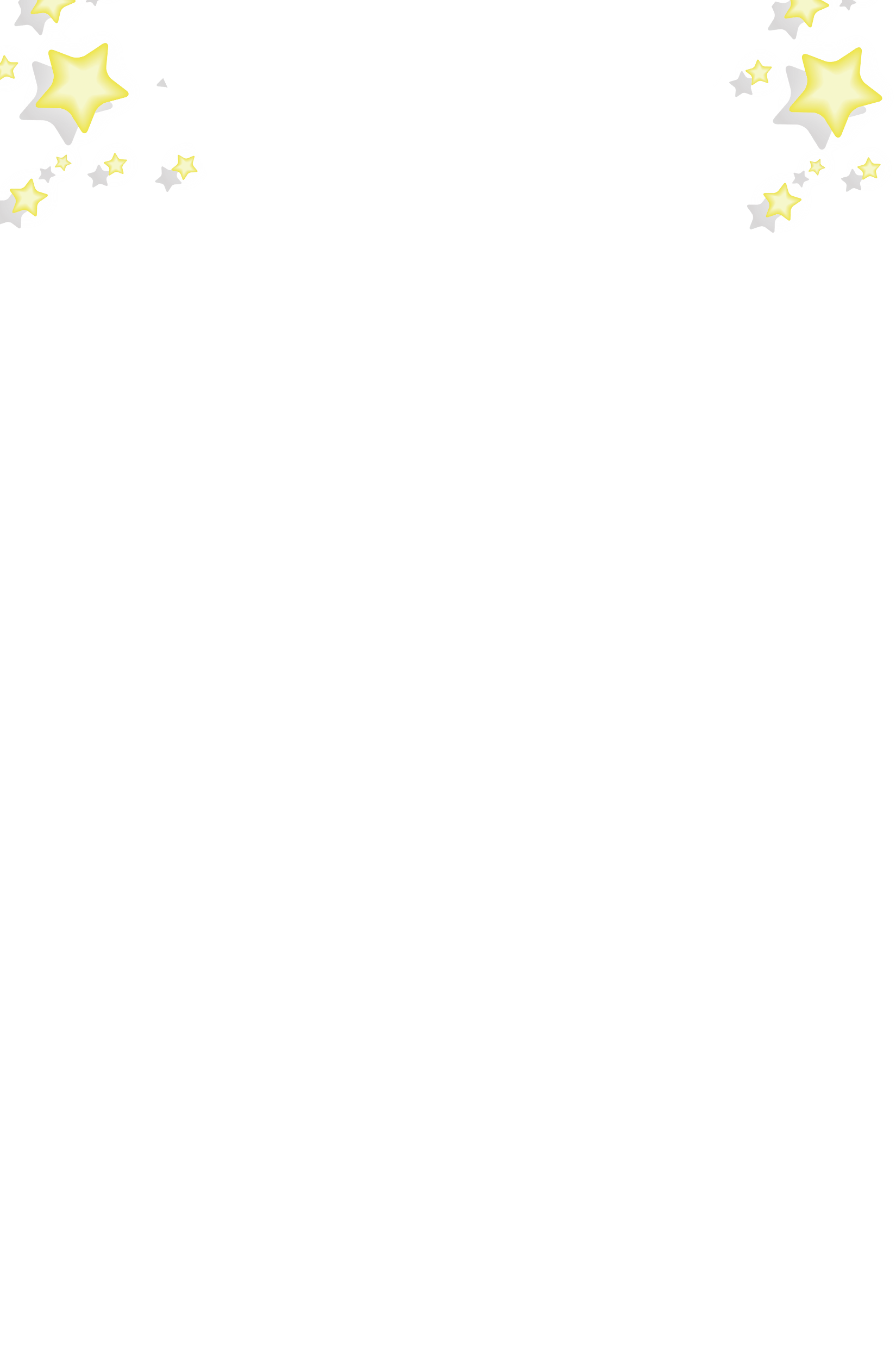 Một nhà thơ chân chính
Câu chuyện:
Dân chúng truyền tụng bài ca lên án nhà vua bạo ngược 
  Nhà vua tìm người sáng tác  Nhà vua thay đổi thái độ vì tìm ra nhà thơ chân chính
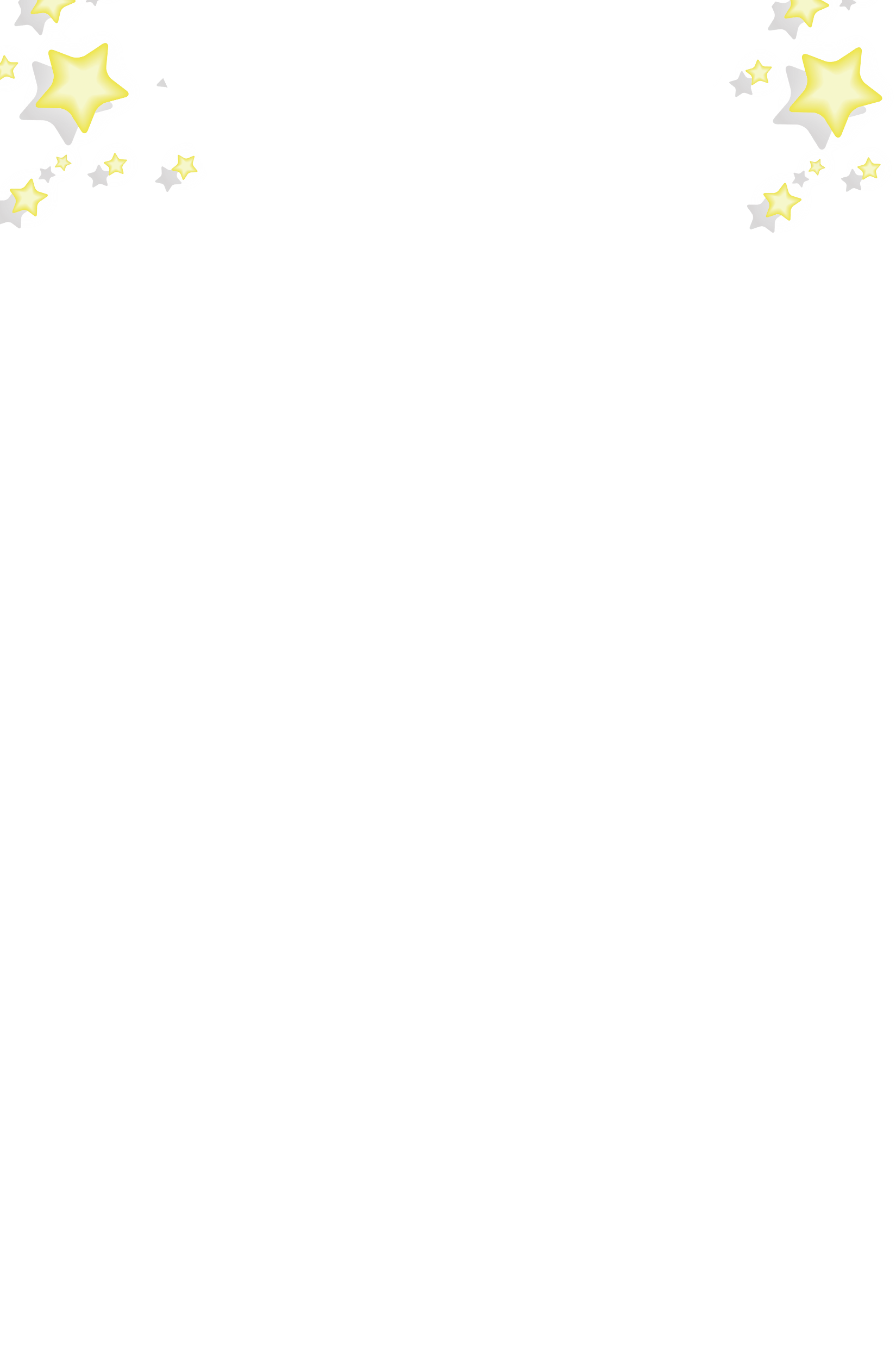 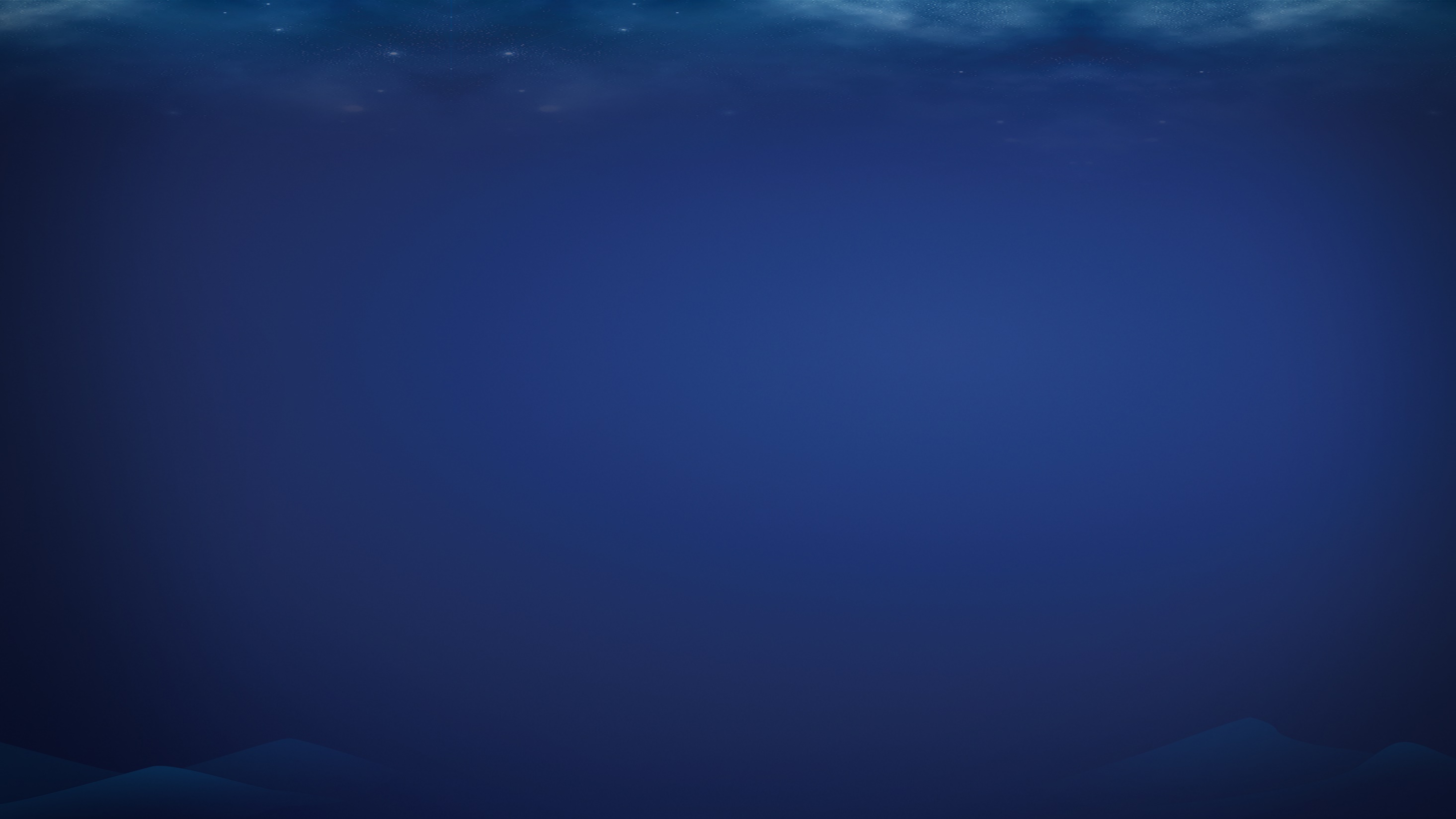 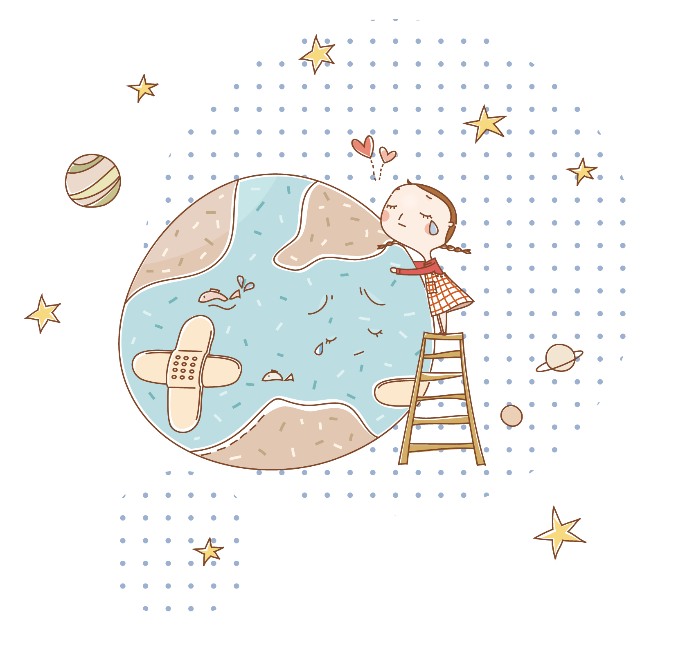 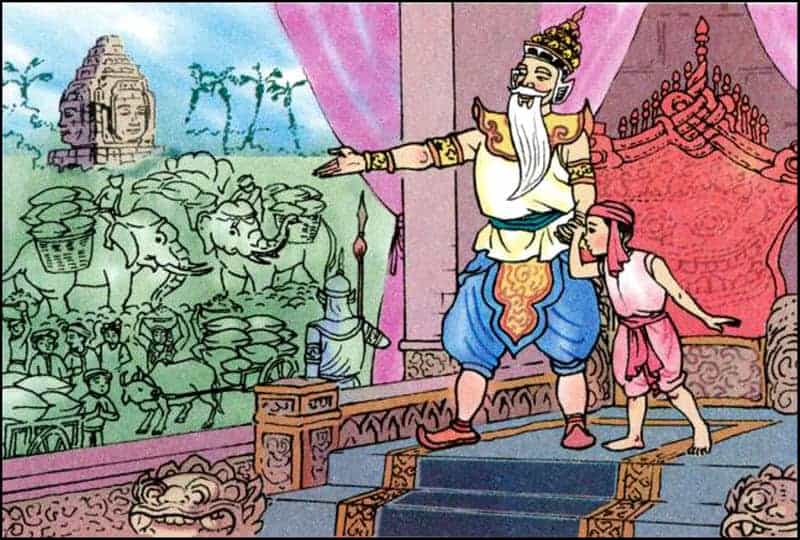 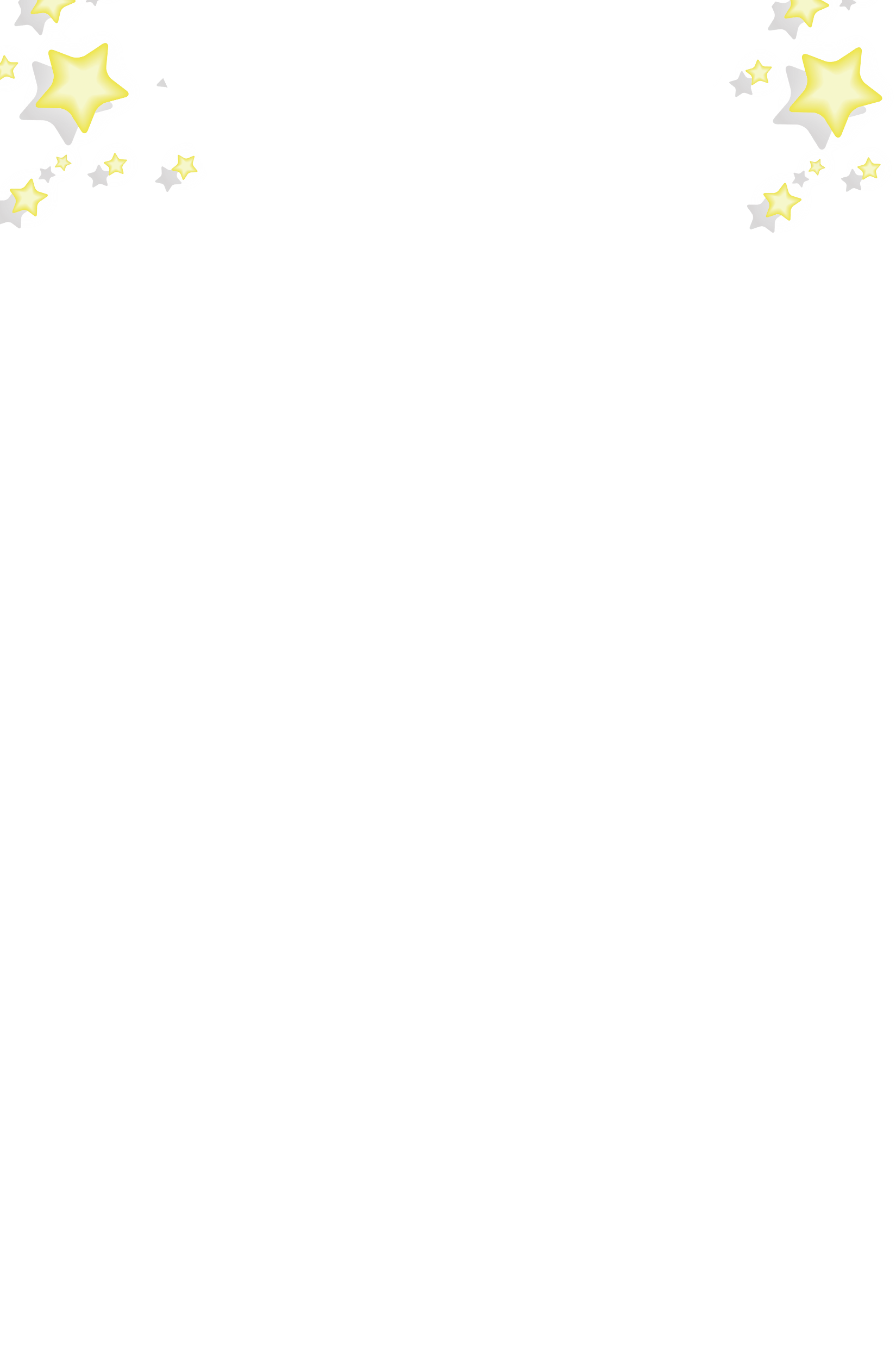 Những hạt thóc giống
Câu chuyện:
Vua tìm người nối ngôi  Phát thóc đã luộc 
 Chôm thú nhận sự thật  Chôm được truyền ngôi
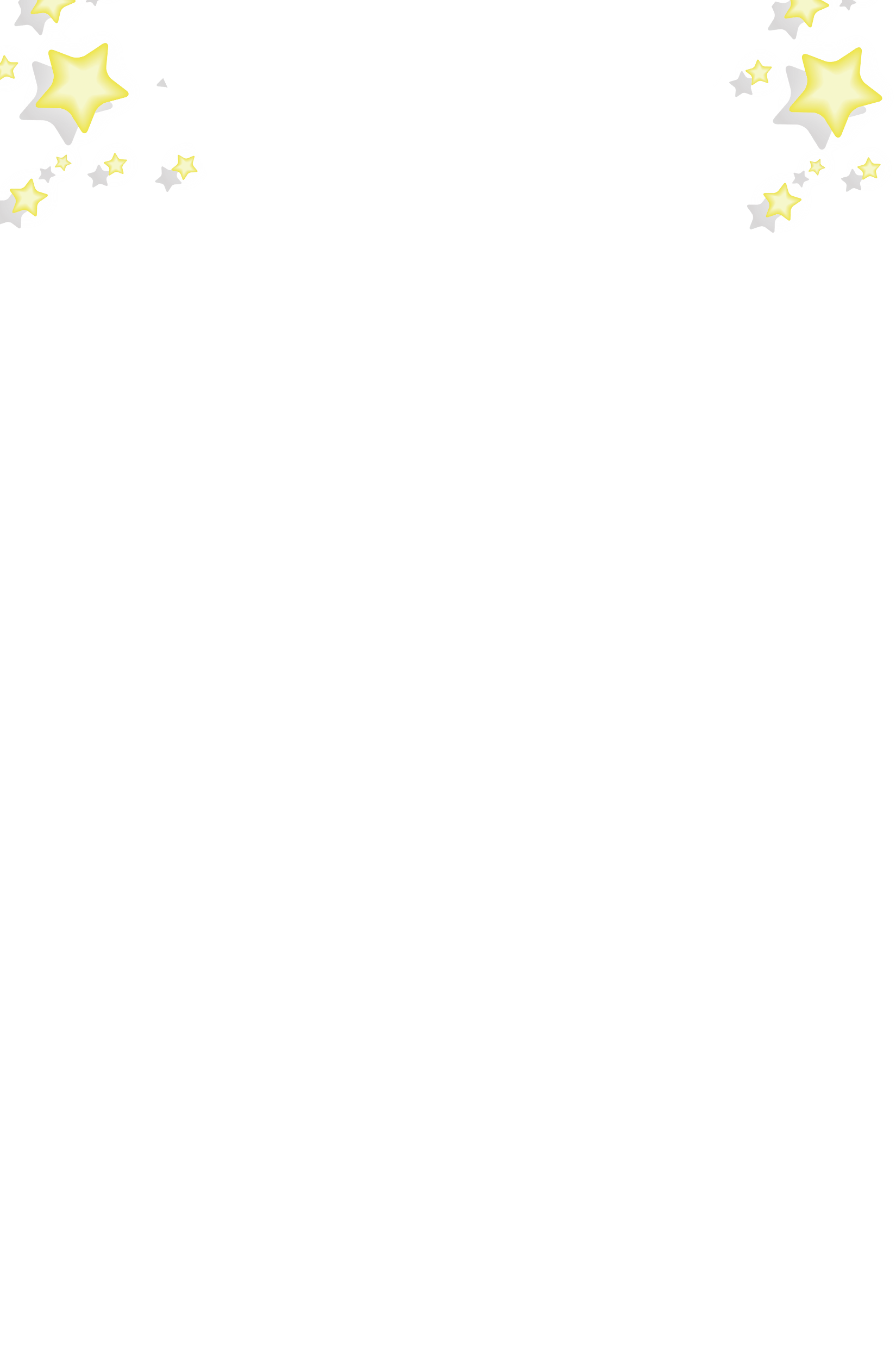 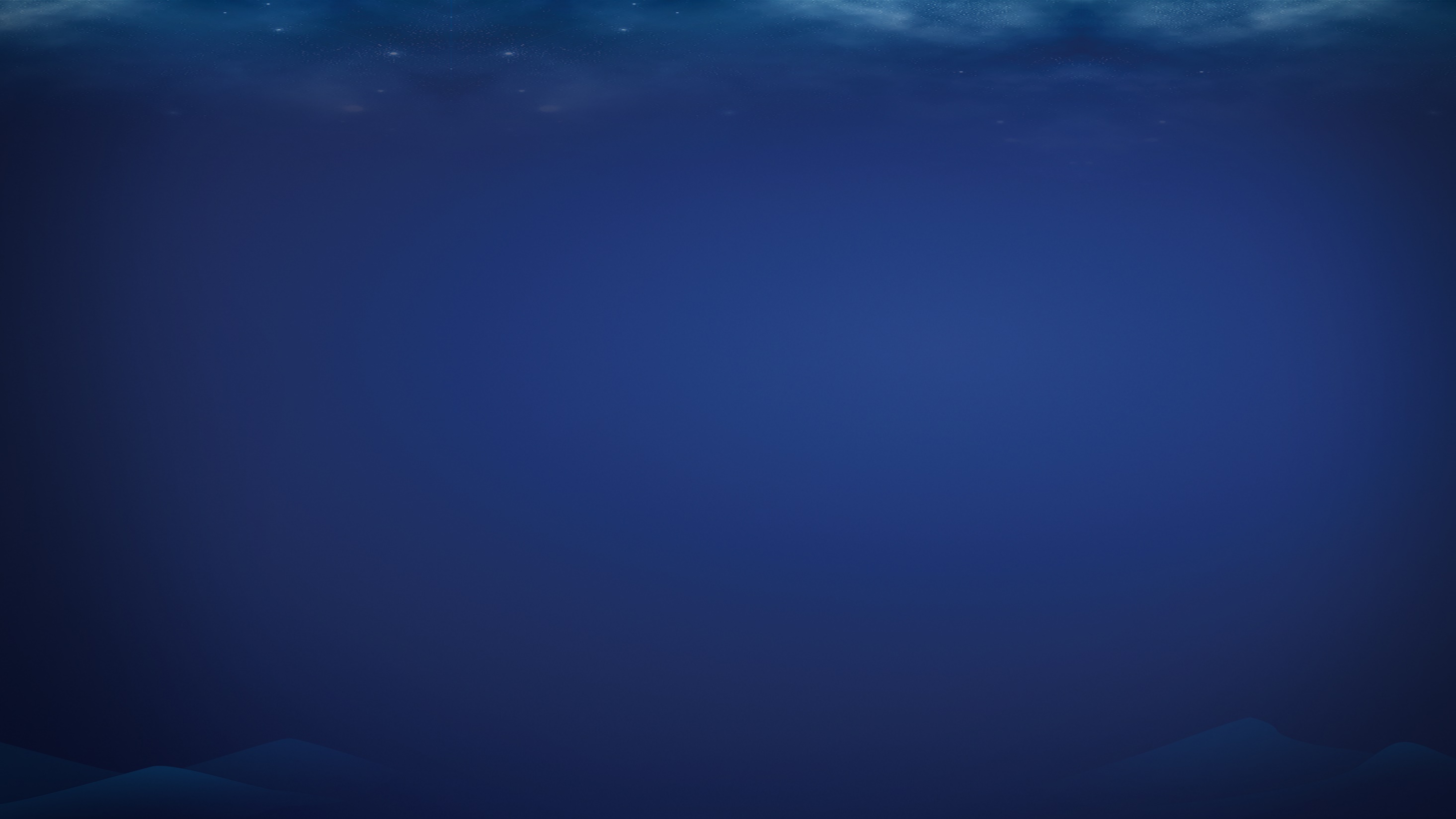 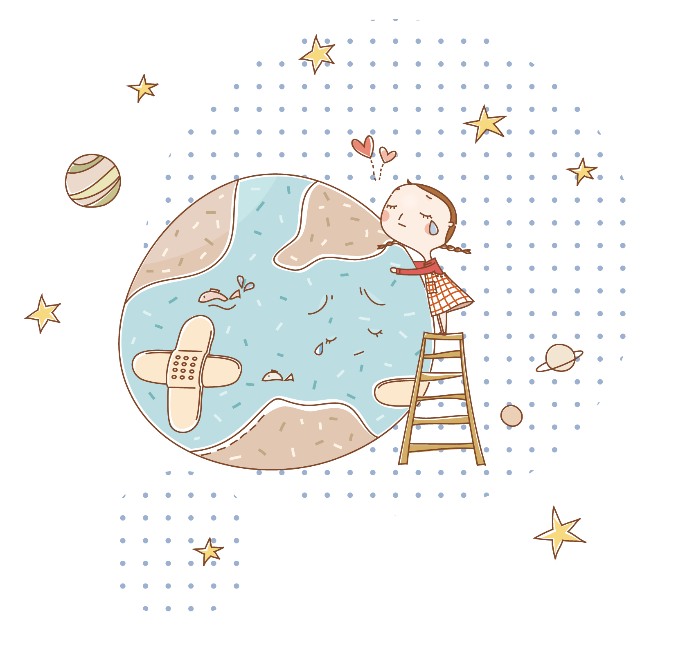 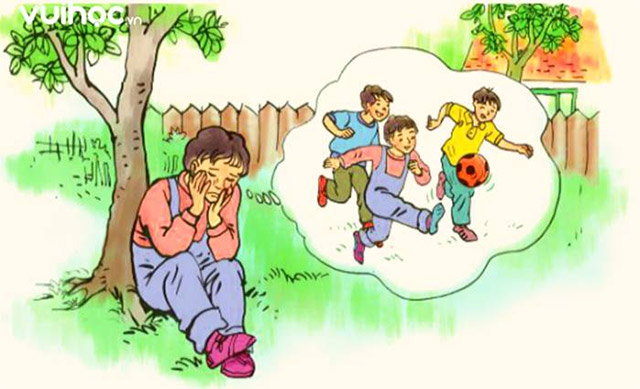 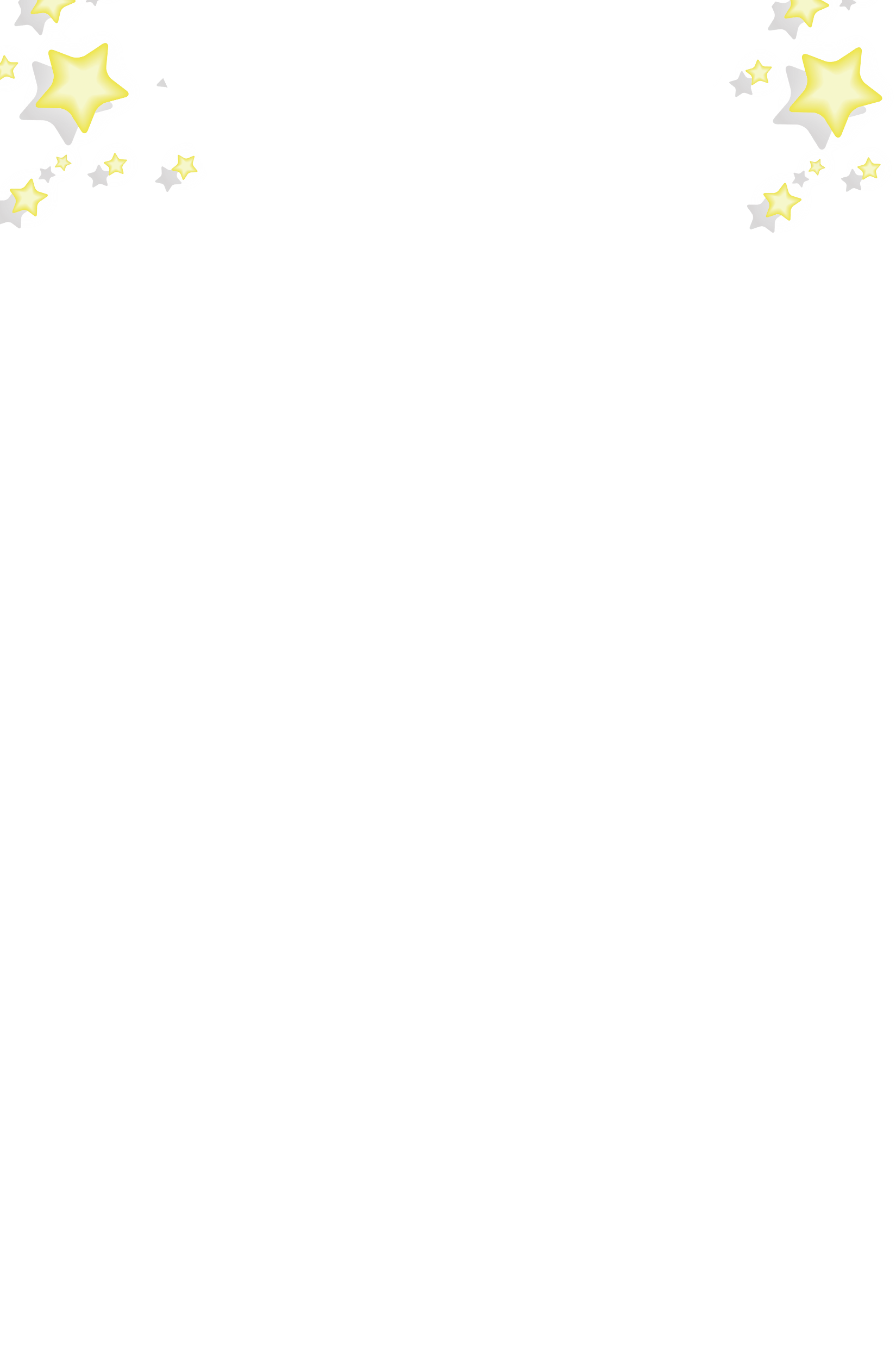 Nỗi dằn vặt của An-đrây-ca
Câu chuyện:
An-đrây-ca đi mua thuốc nhưng mải chơi 
 Cậu bé trở về, ông đã mất  Cậu bé dằn vặt
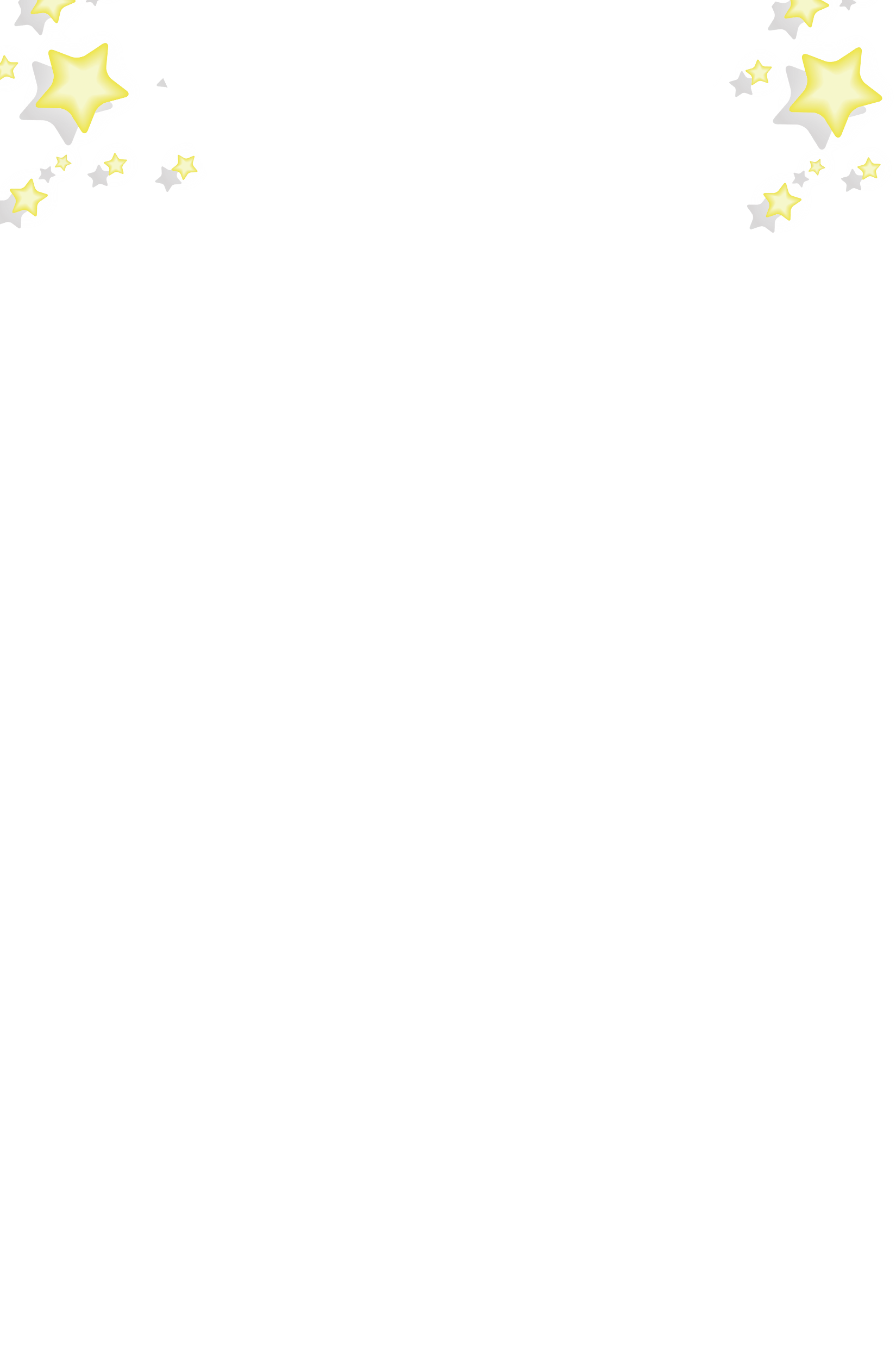 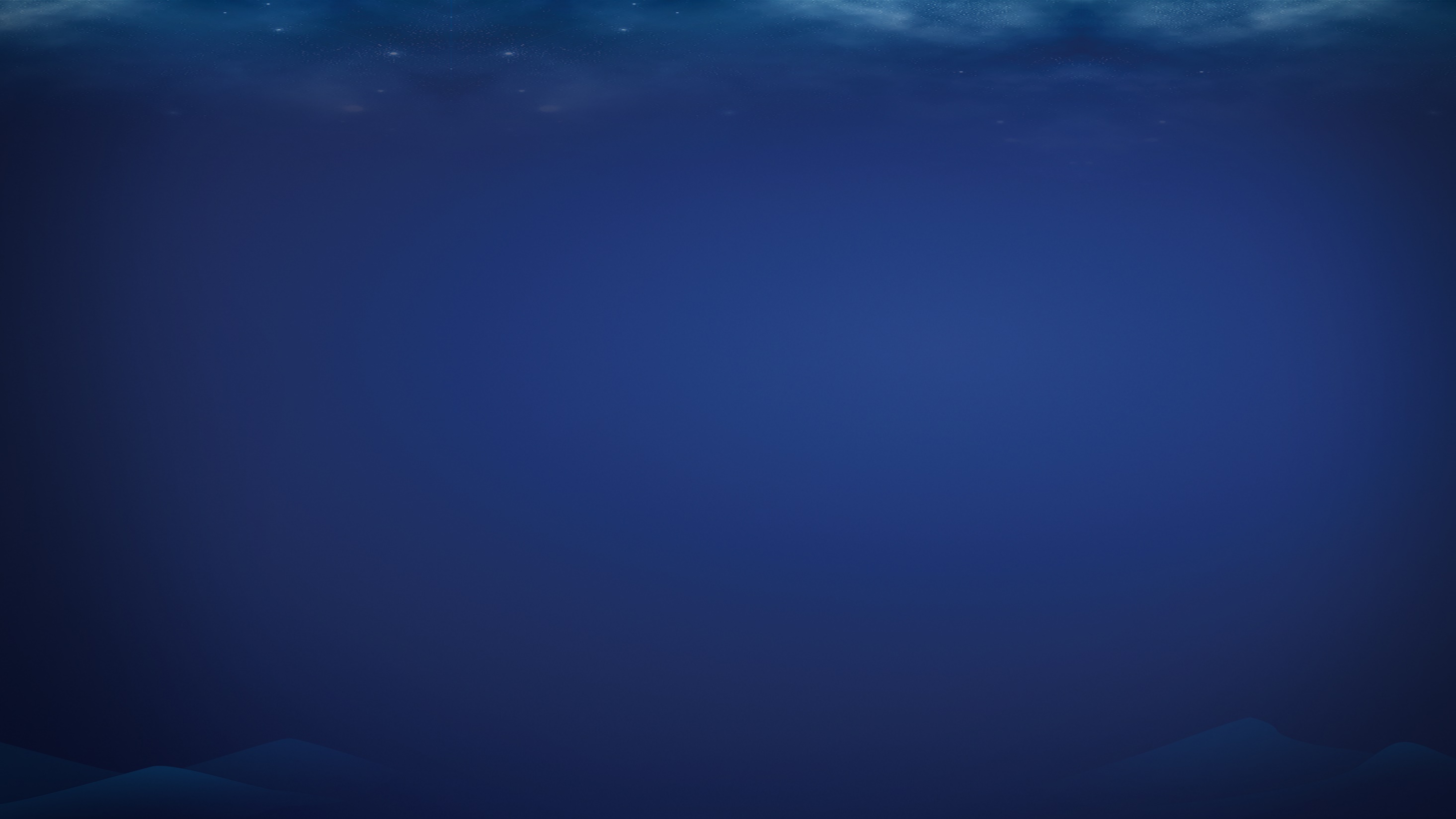 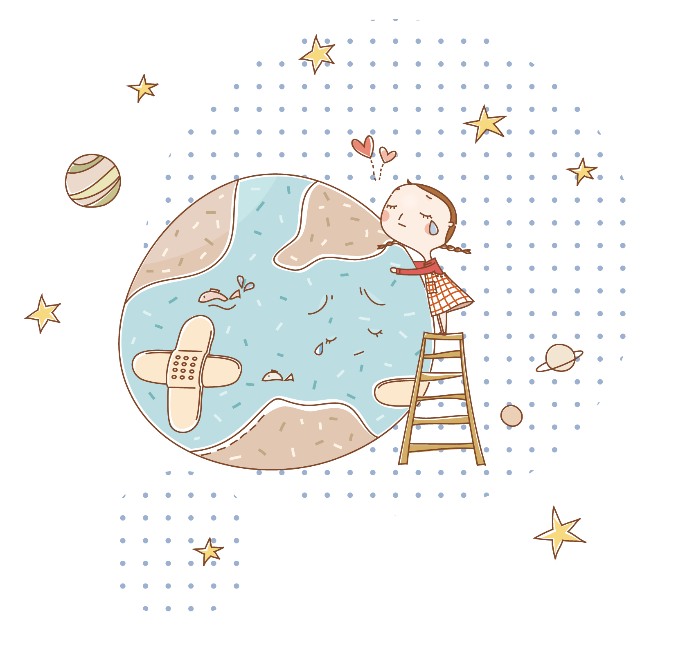 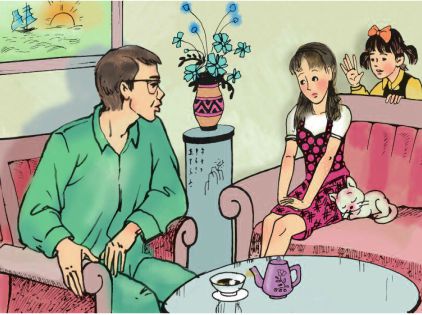 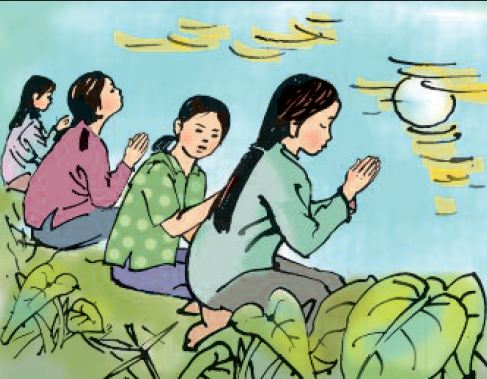 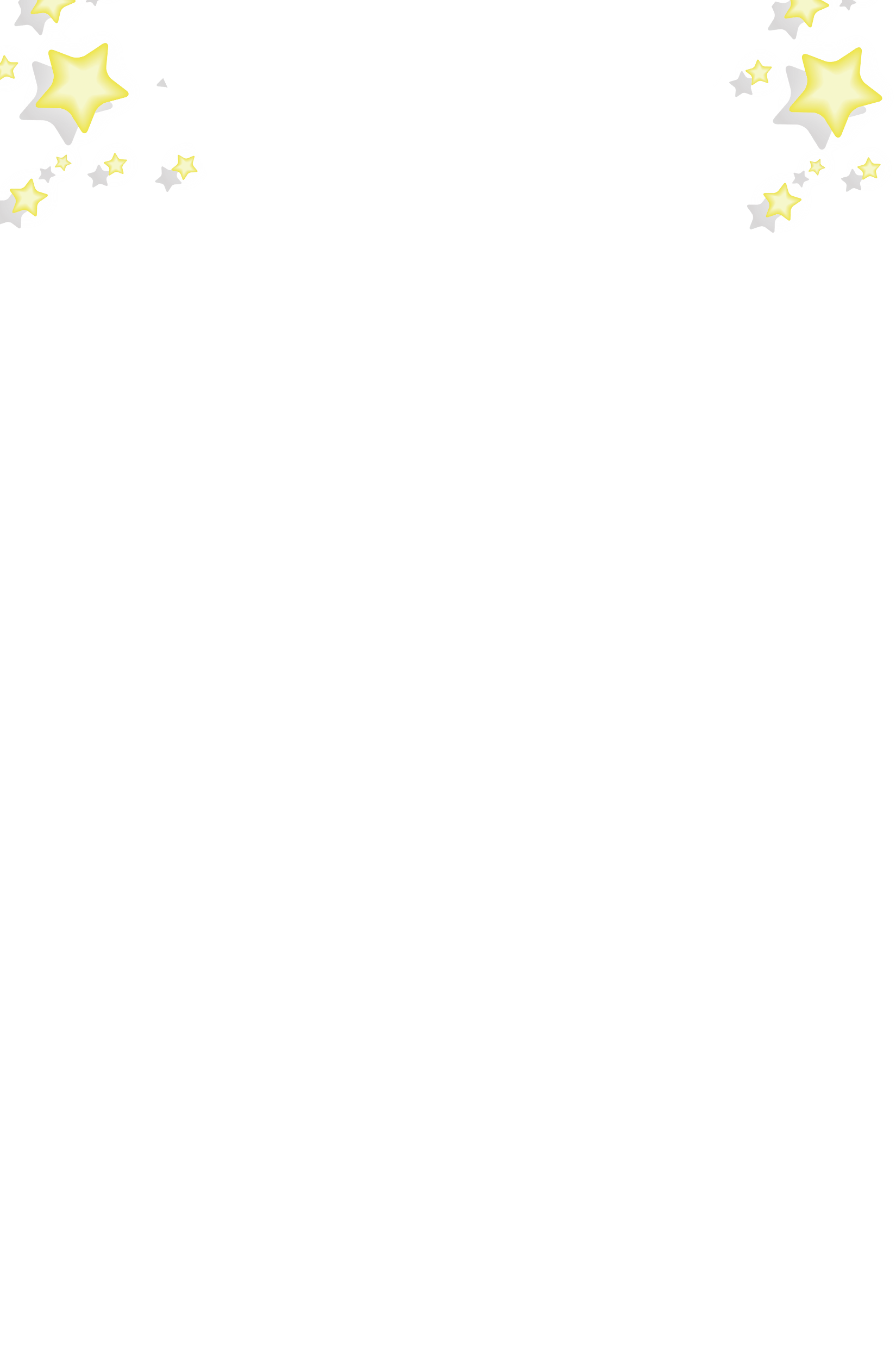 Hai chị em
Điều ước dưới trăng
Câu chuyện:
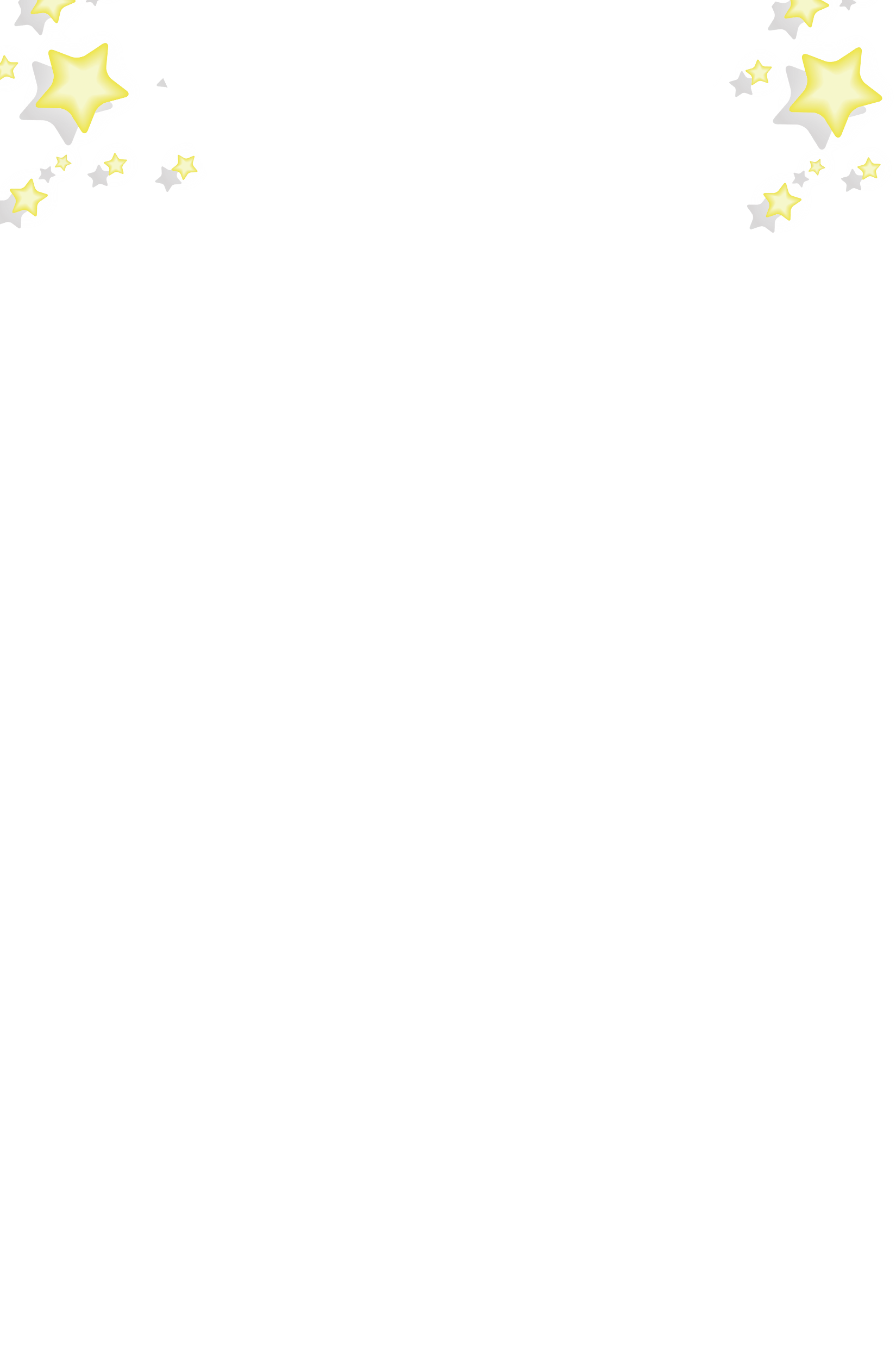 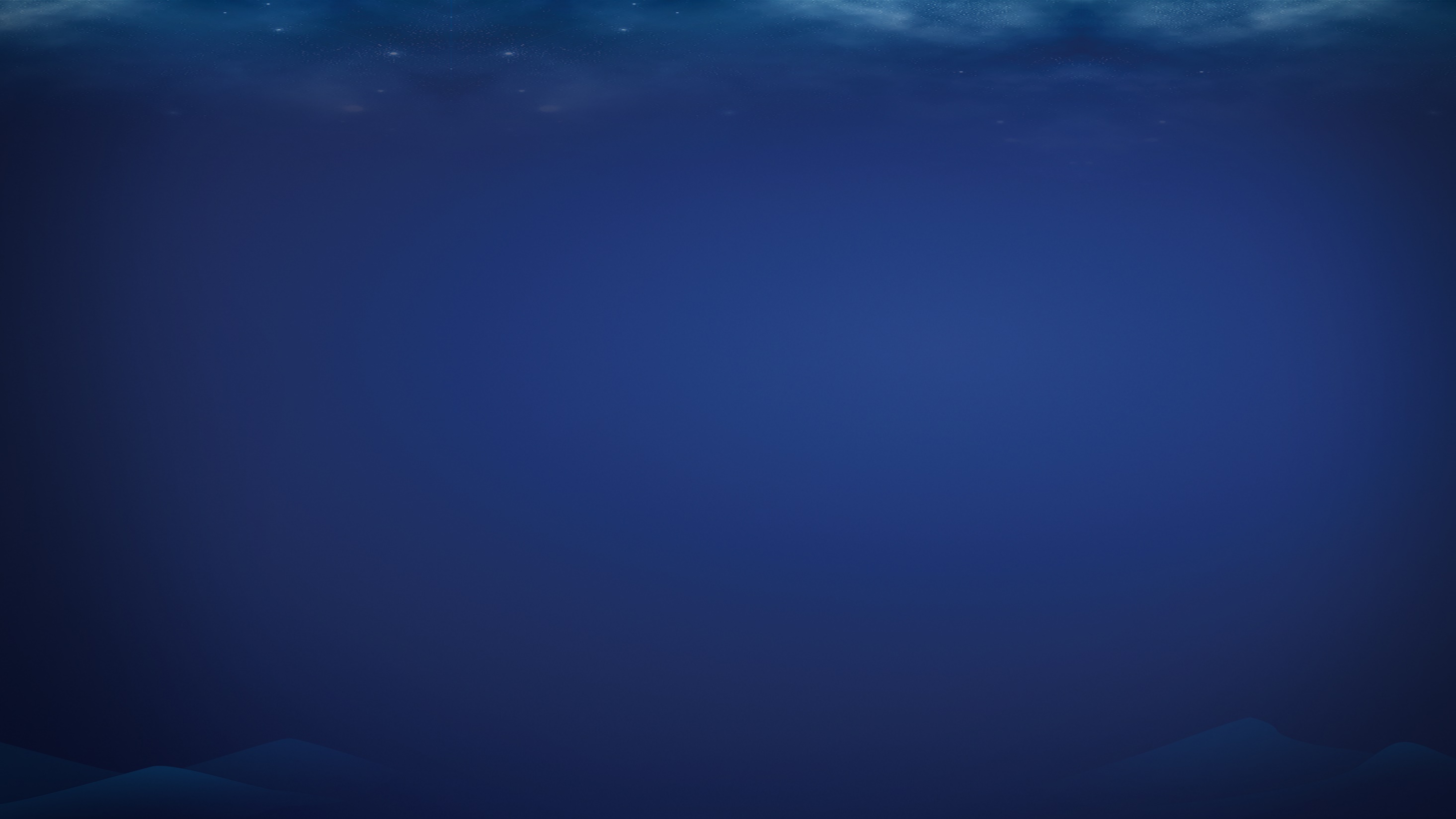 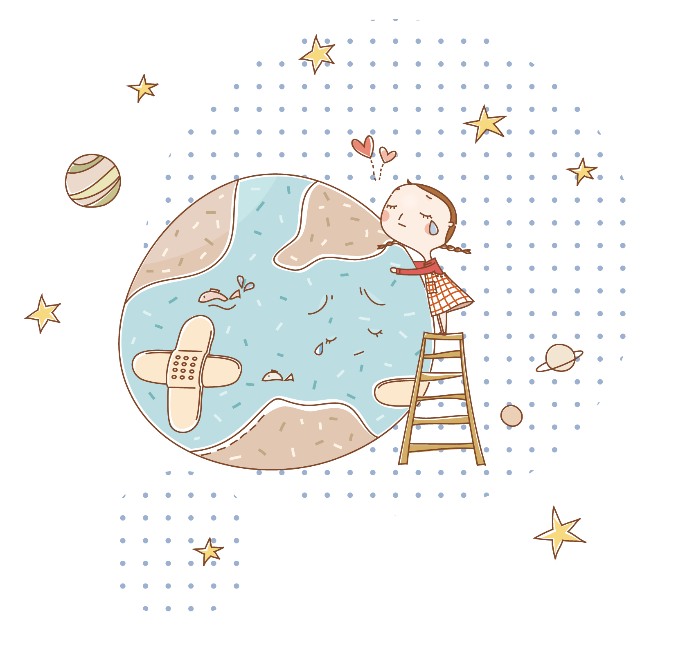 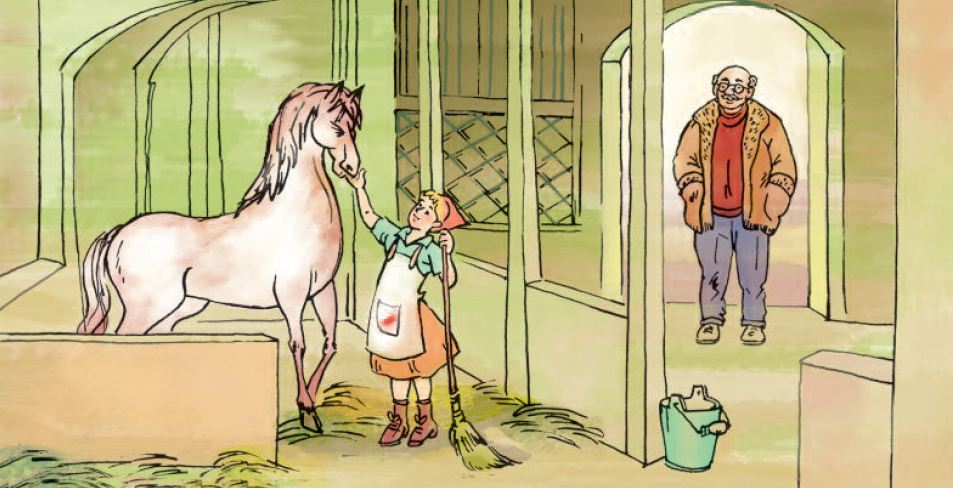 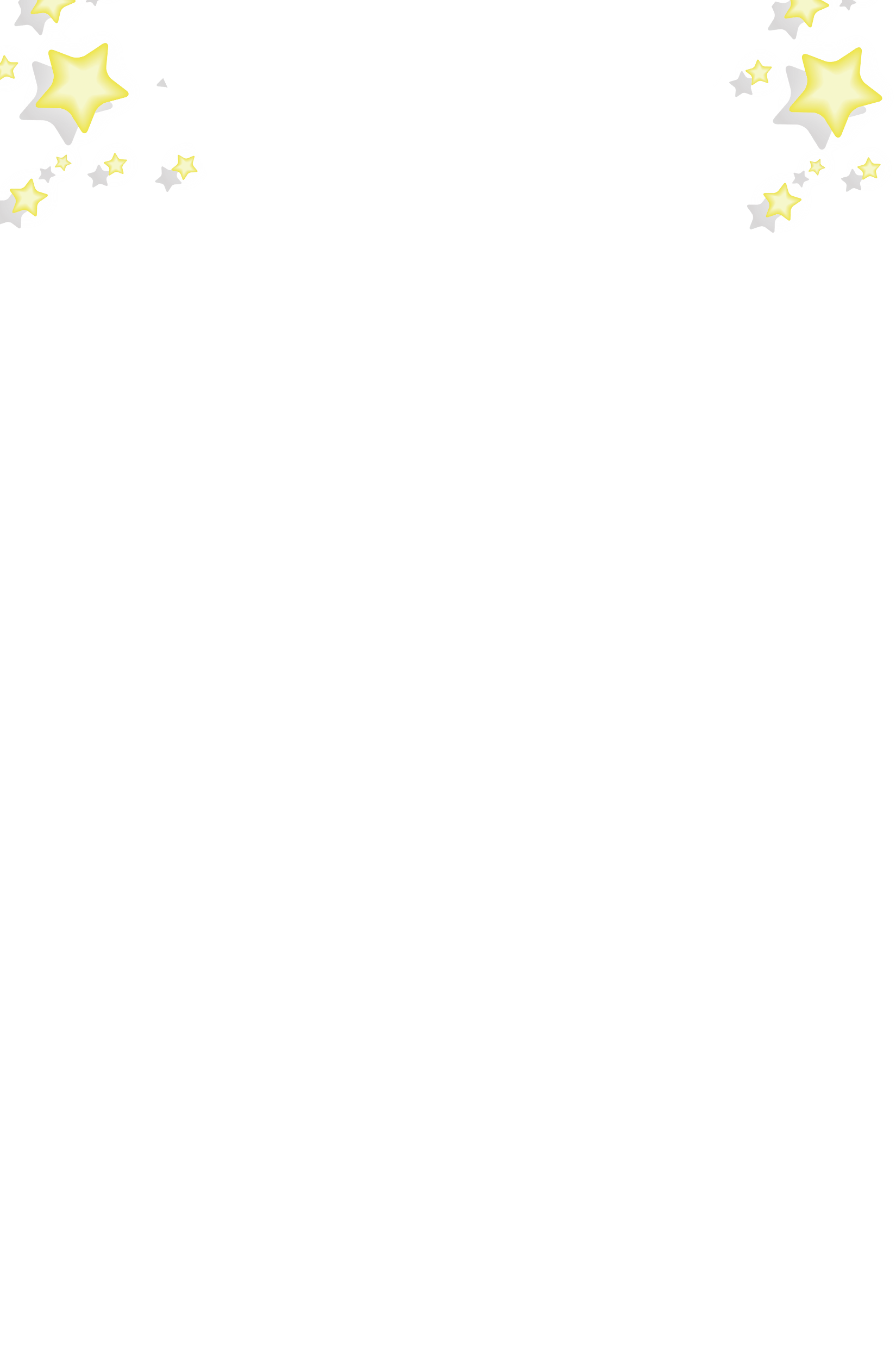 Câu chuyện:
Vào nghề
KTUTS
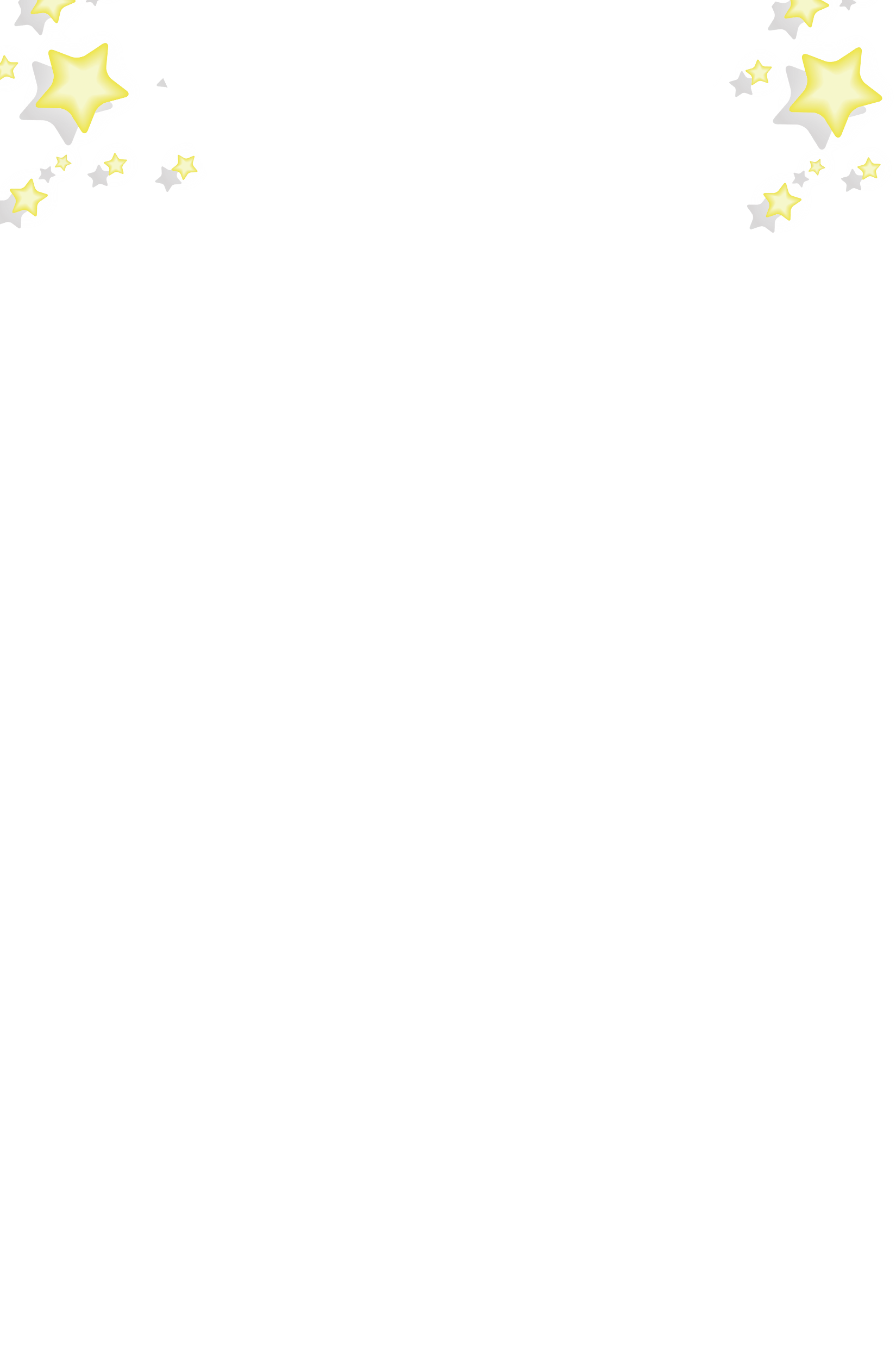 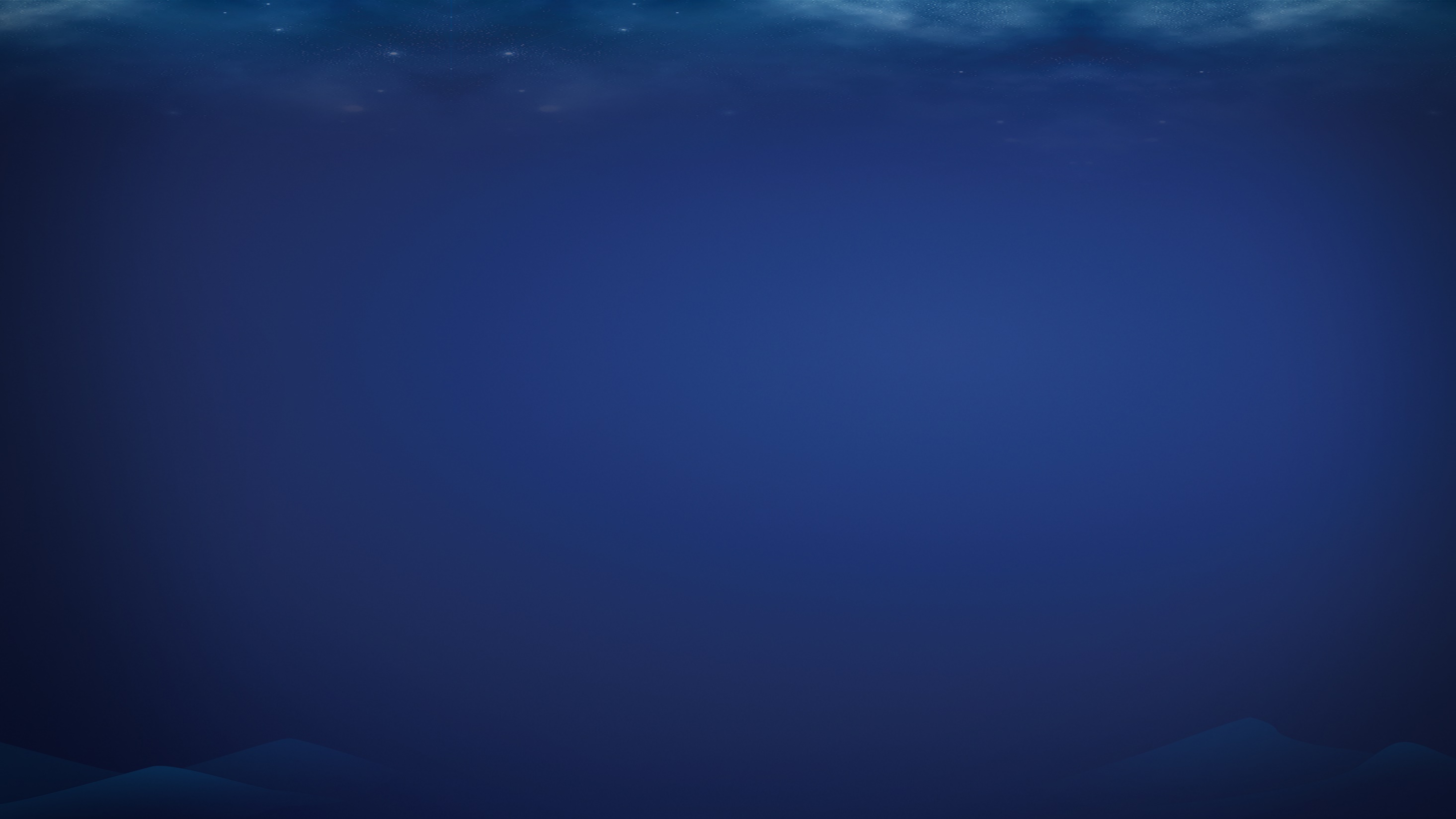 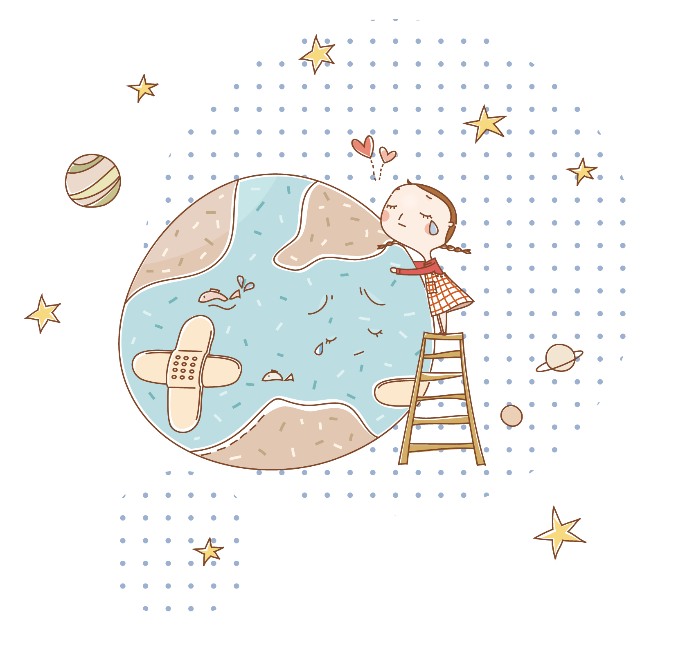 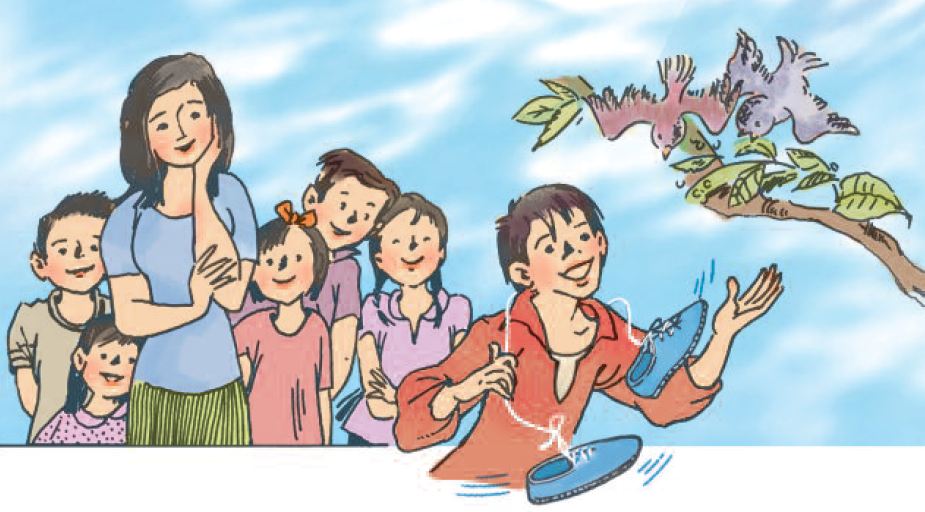 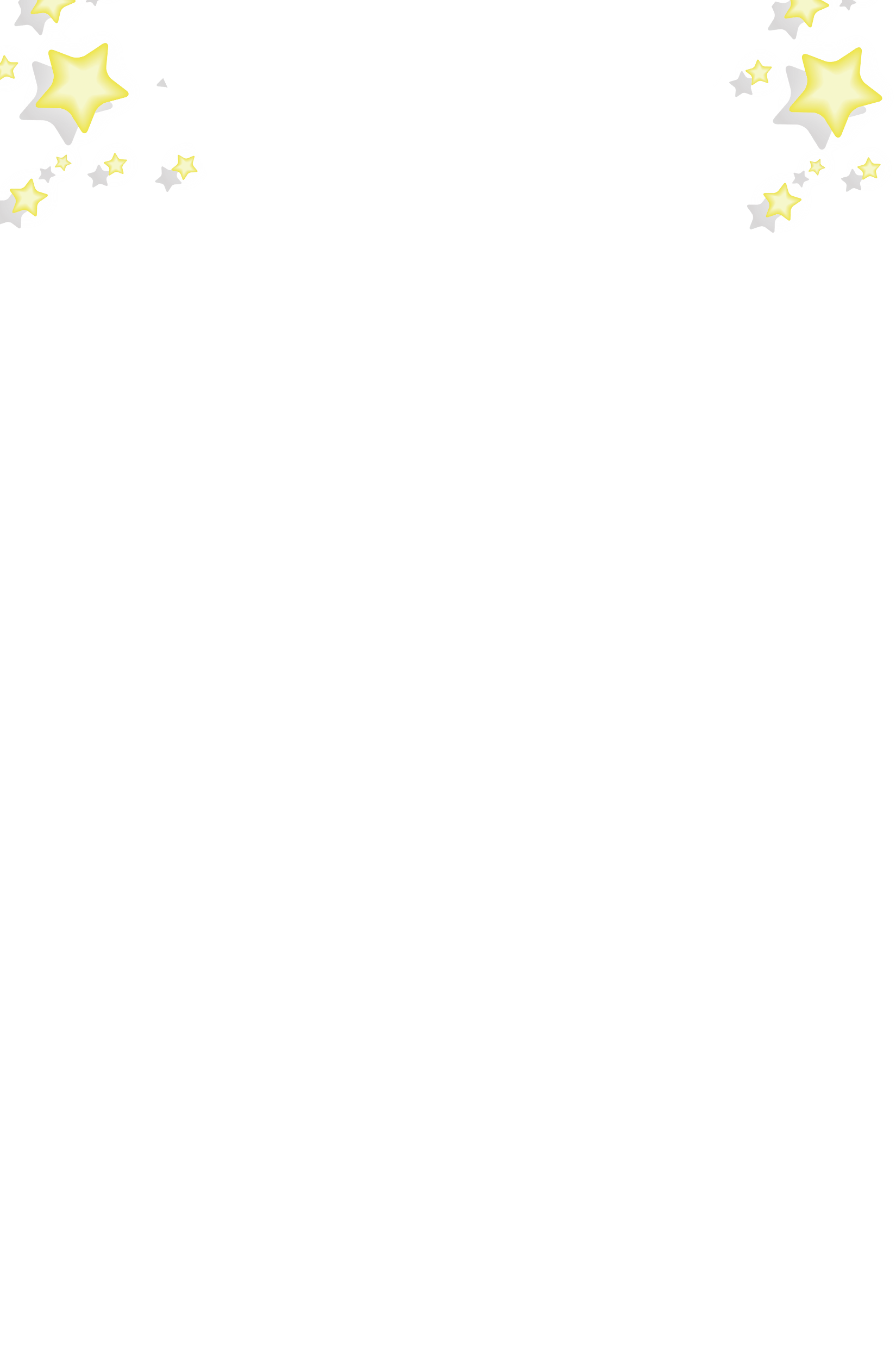 Câu chuyện:
Đôi giày ba ta màu xanh
KTUTS
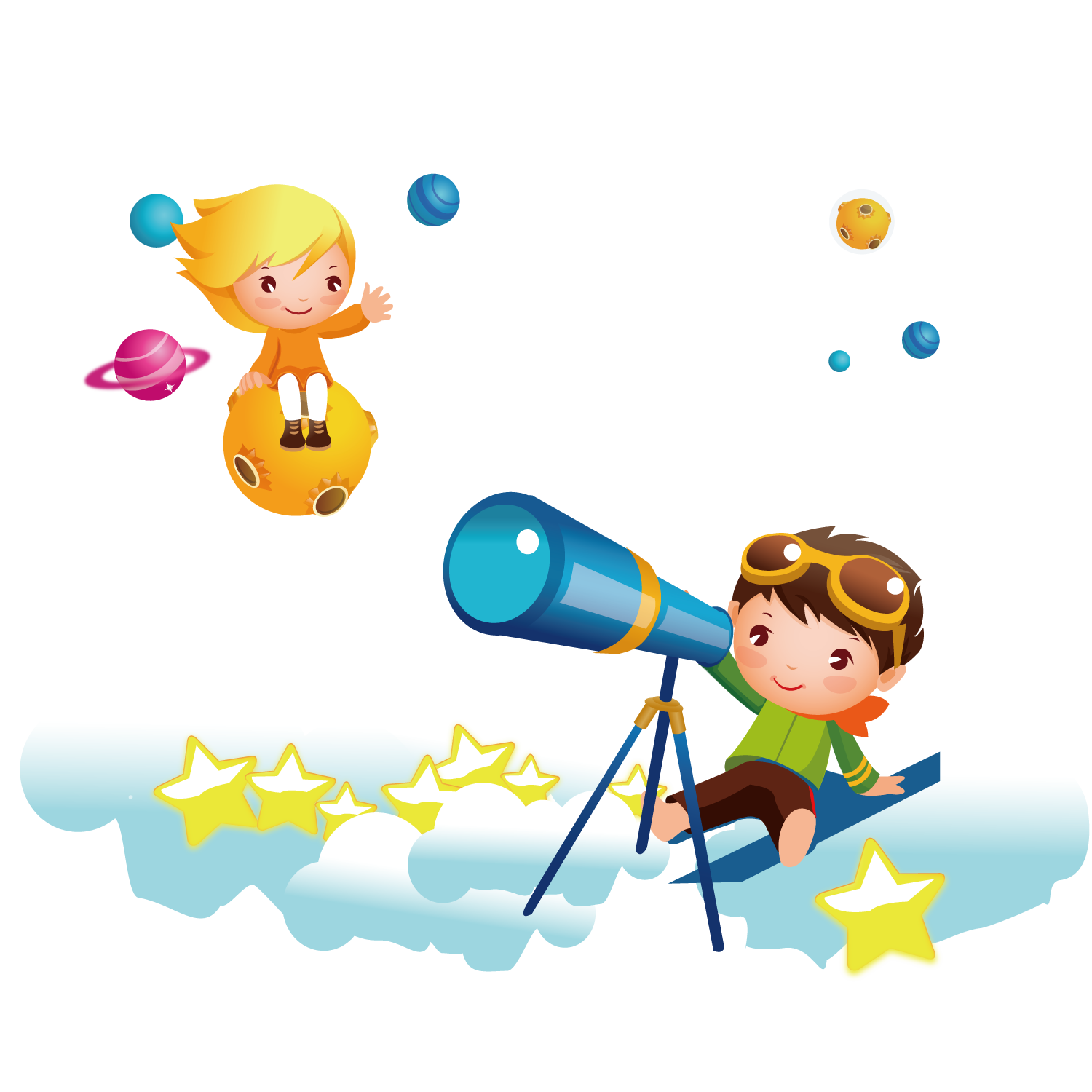 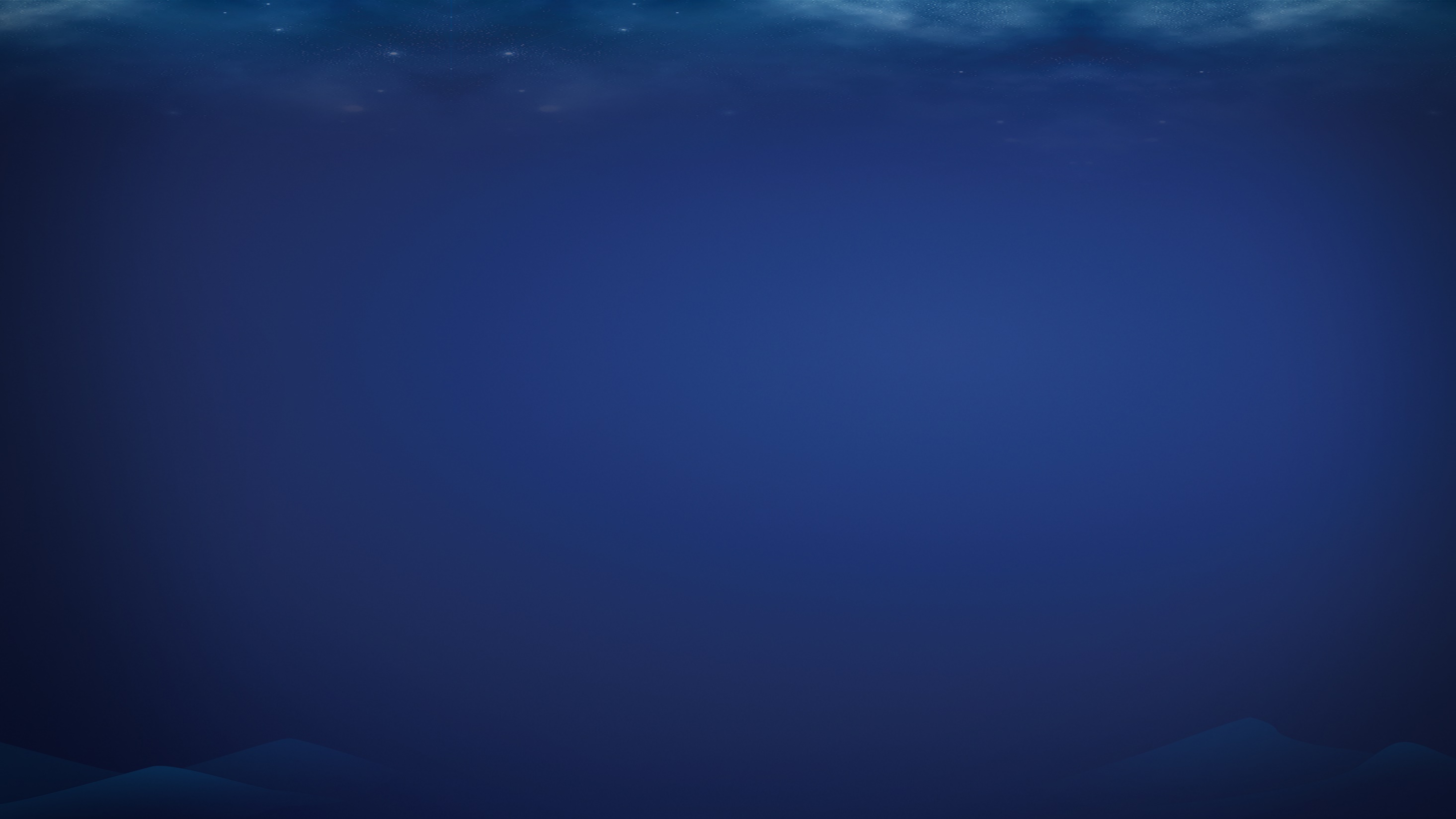 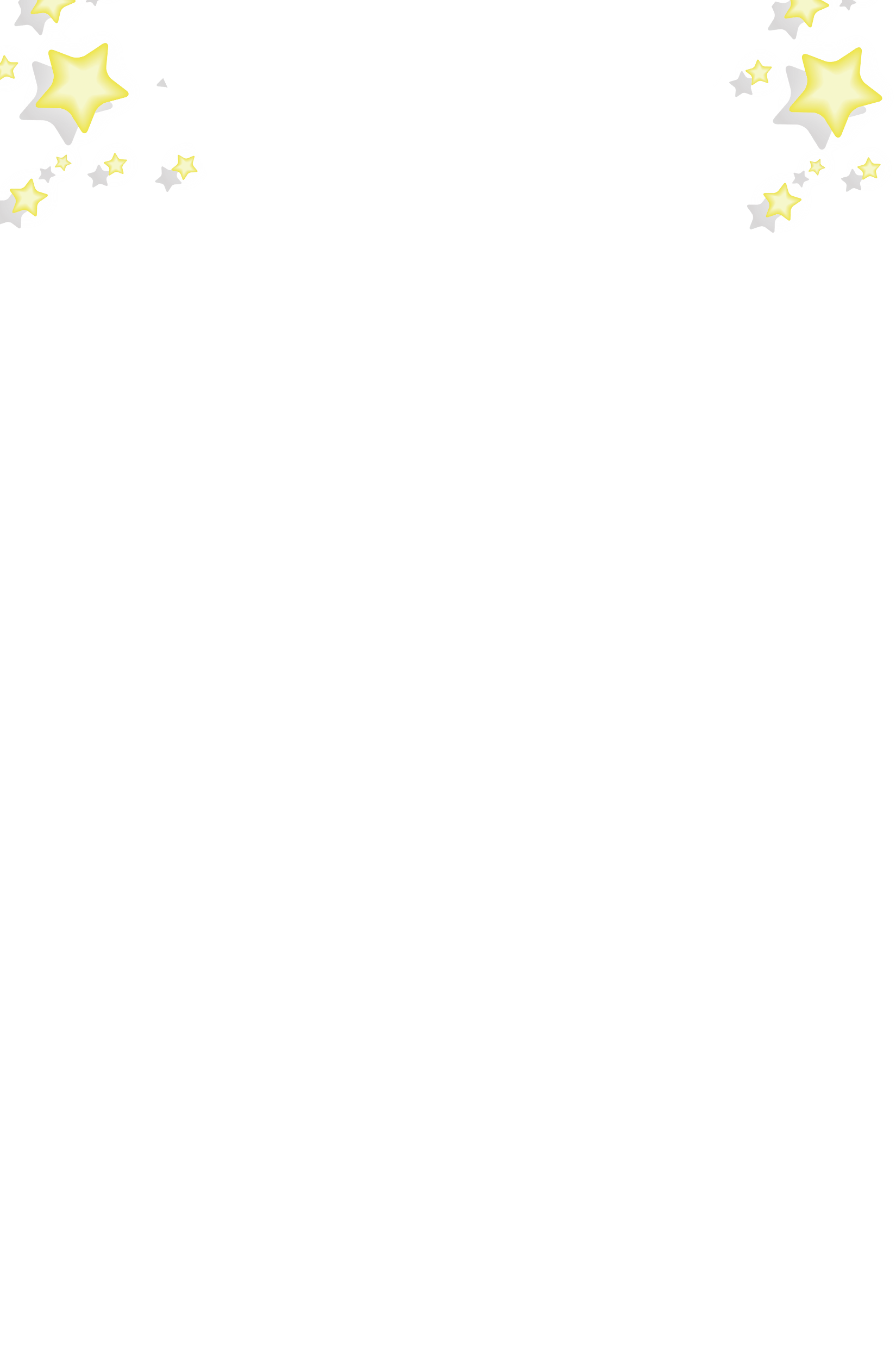 Bài tập 3
KTUTS
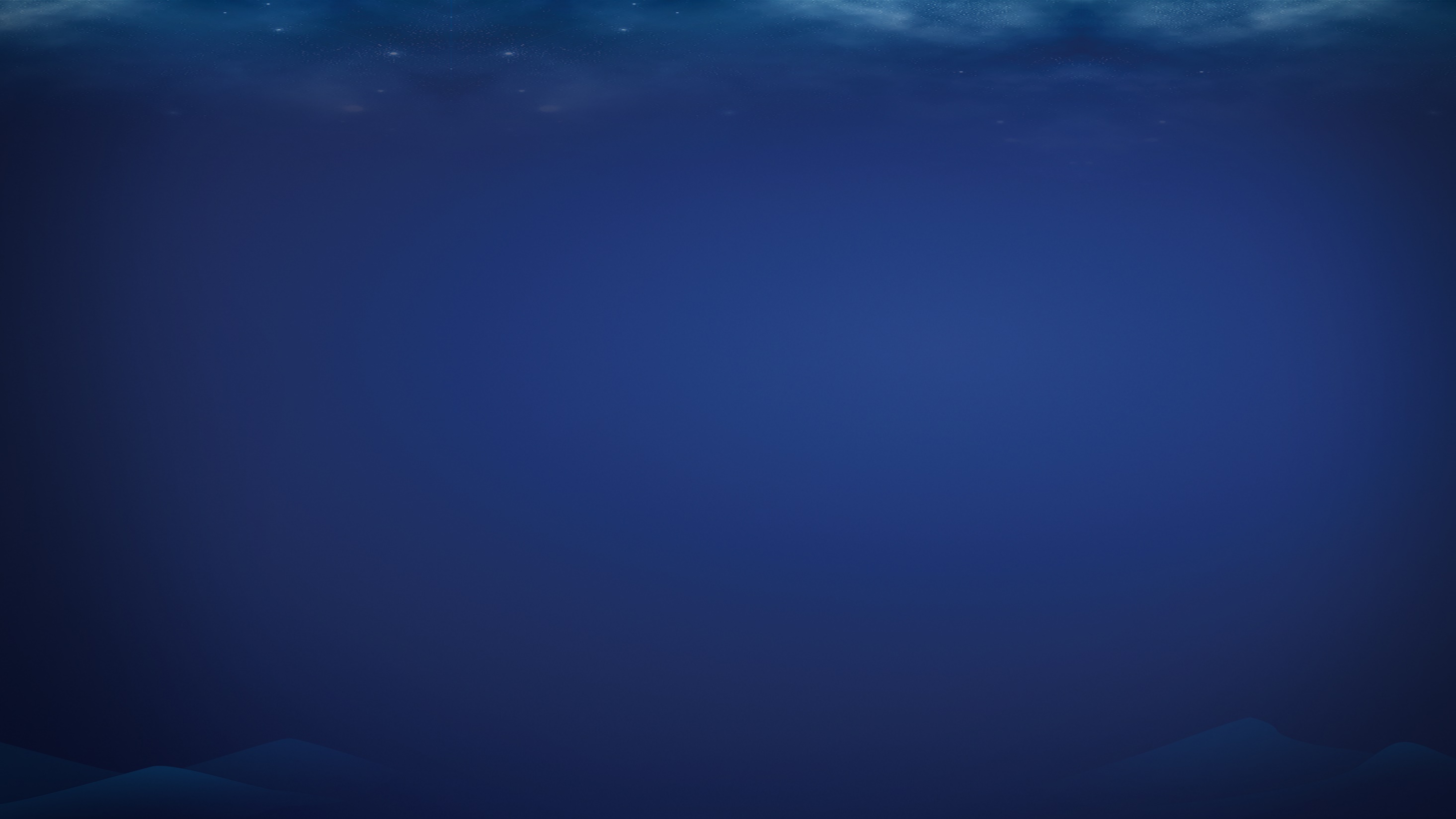 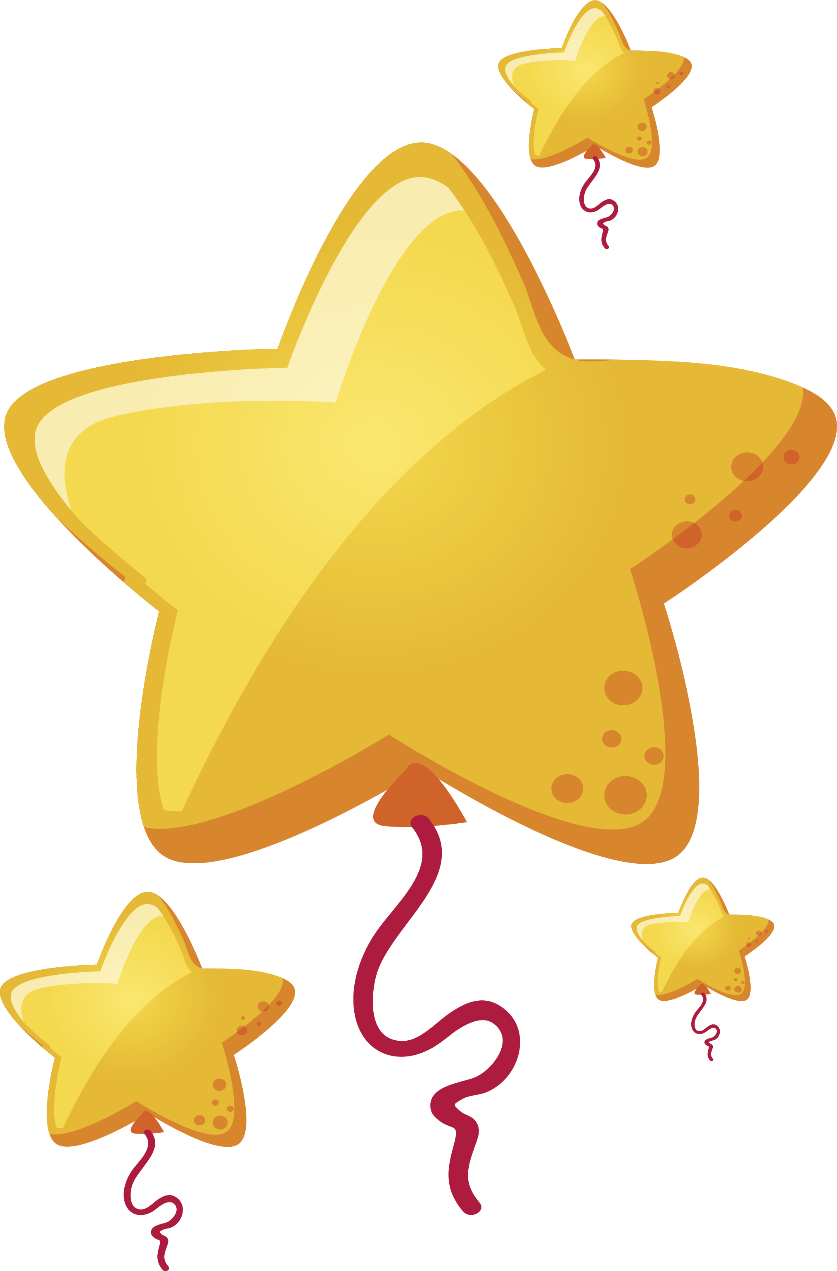 Kể lại câu chuyện em đã học 
(qua các bài tập đọc, kể chuyện, tập làm văn), trong đó các sự việc được sắp xếp theo trình tự thời gian.
KTUTS
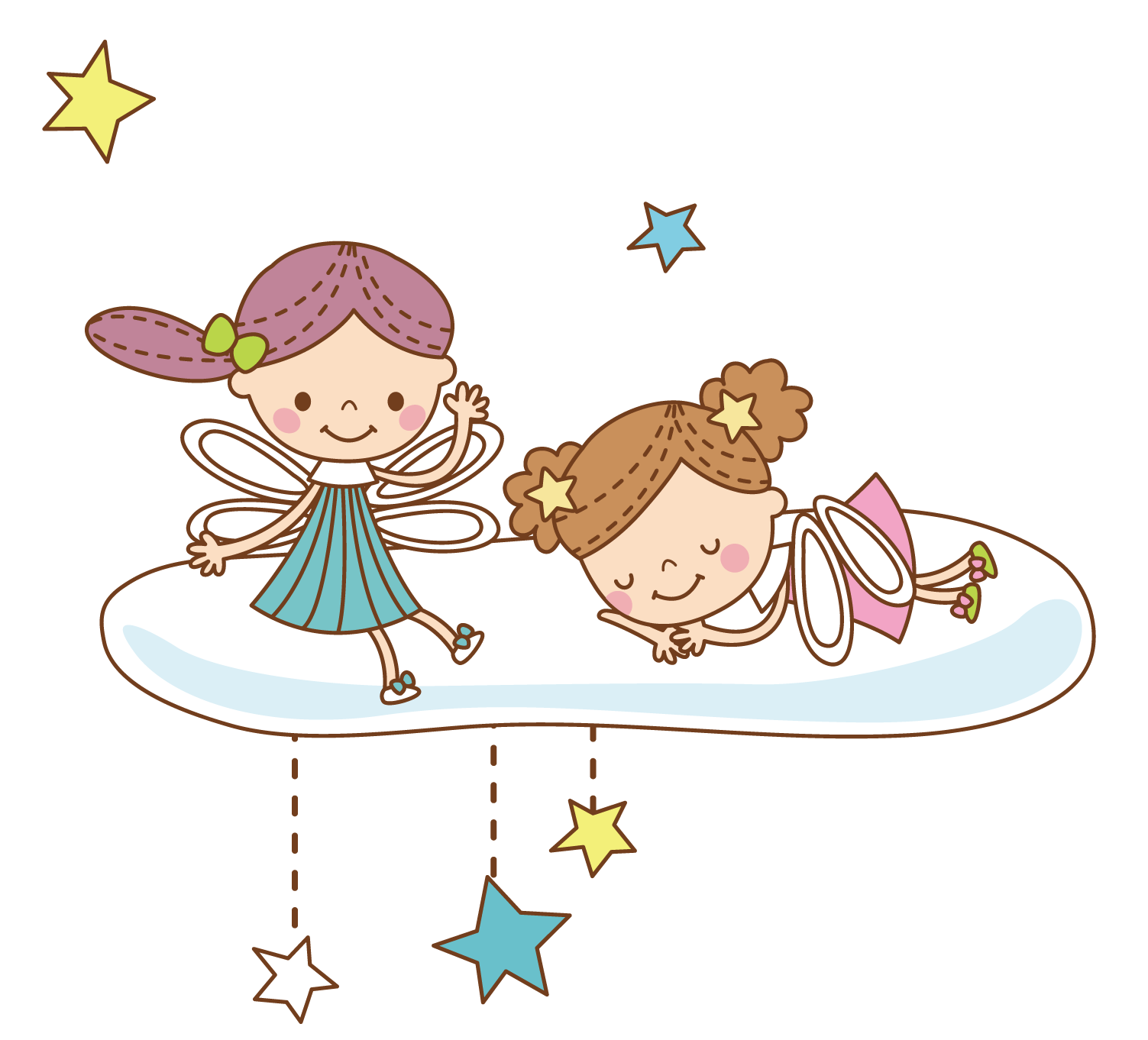 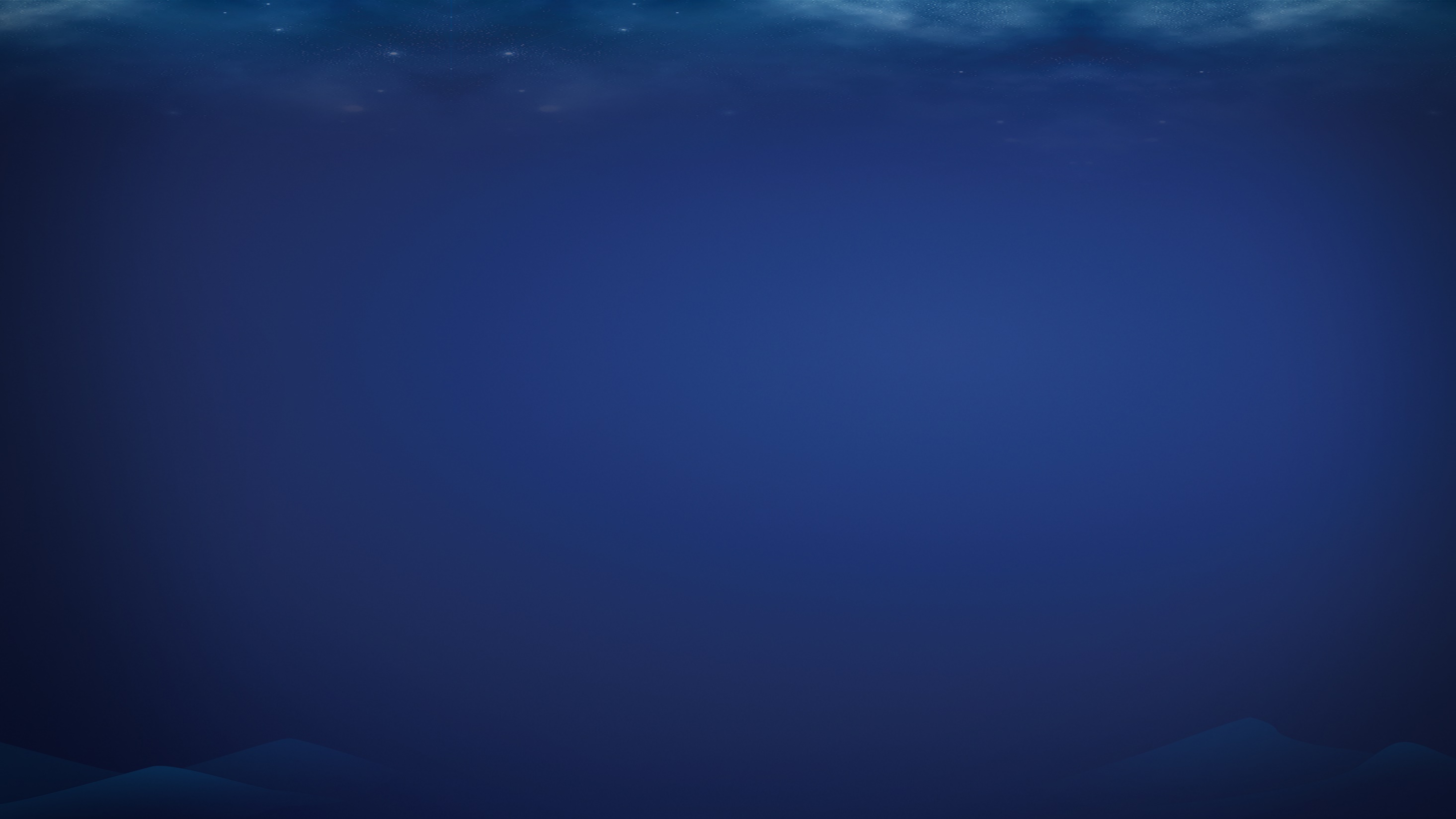 Chọn câu chuyện
1
Ghi nhanh trình tự của sự việc
2
Kể chuyện theo 
trình tự thời gian
3
KTUTS
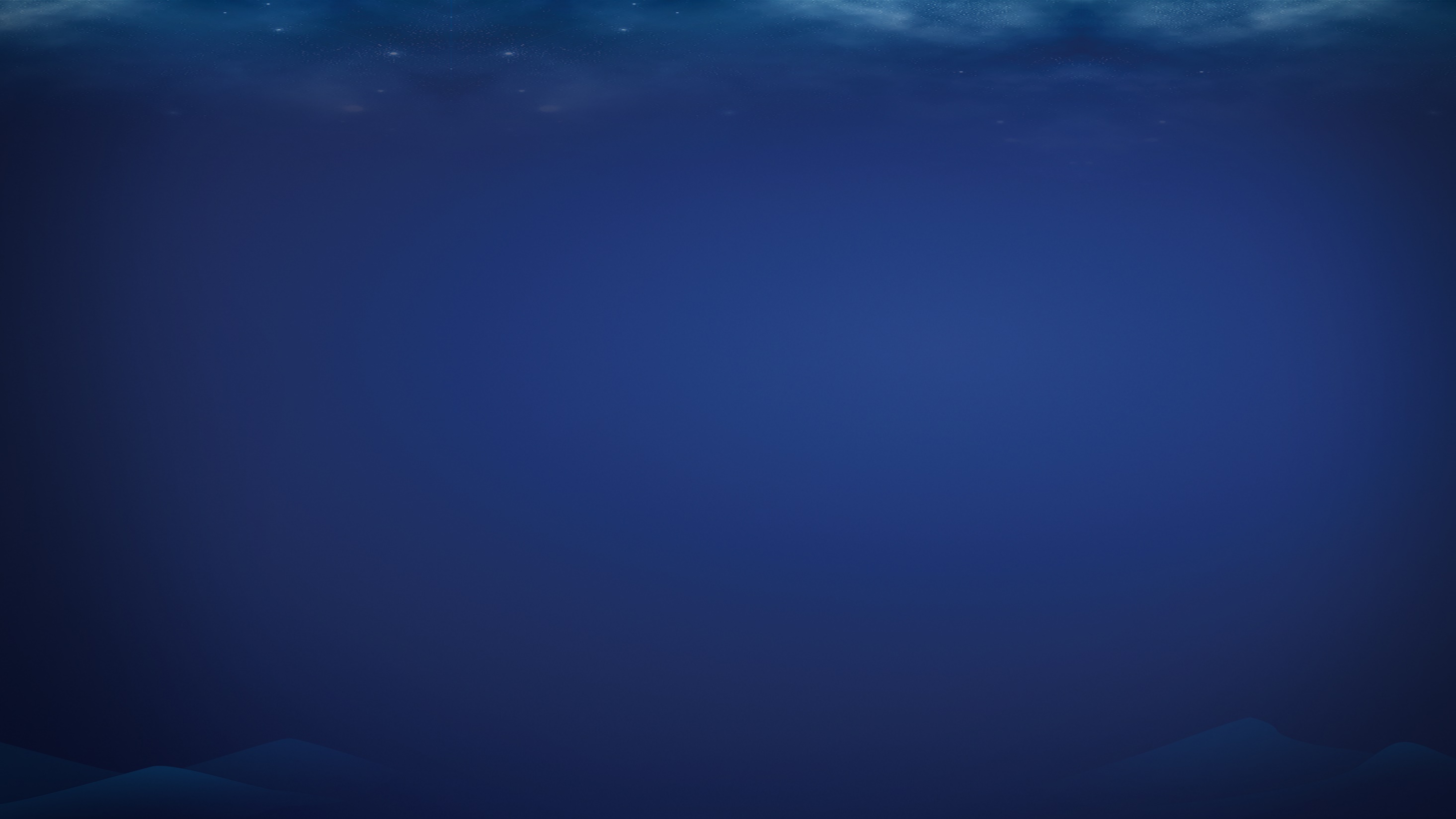 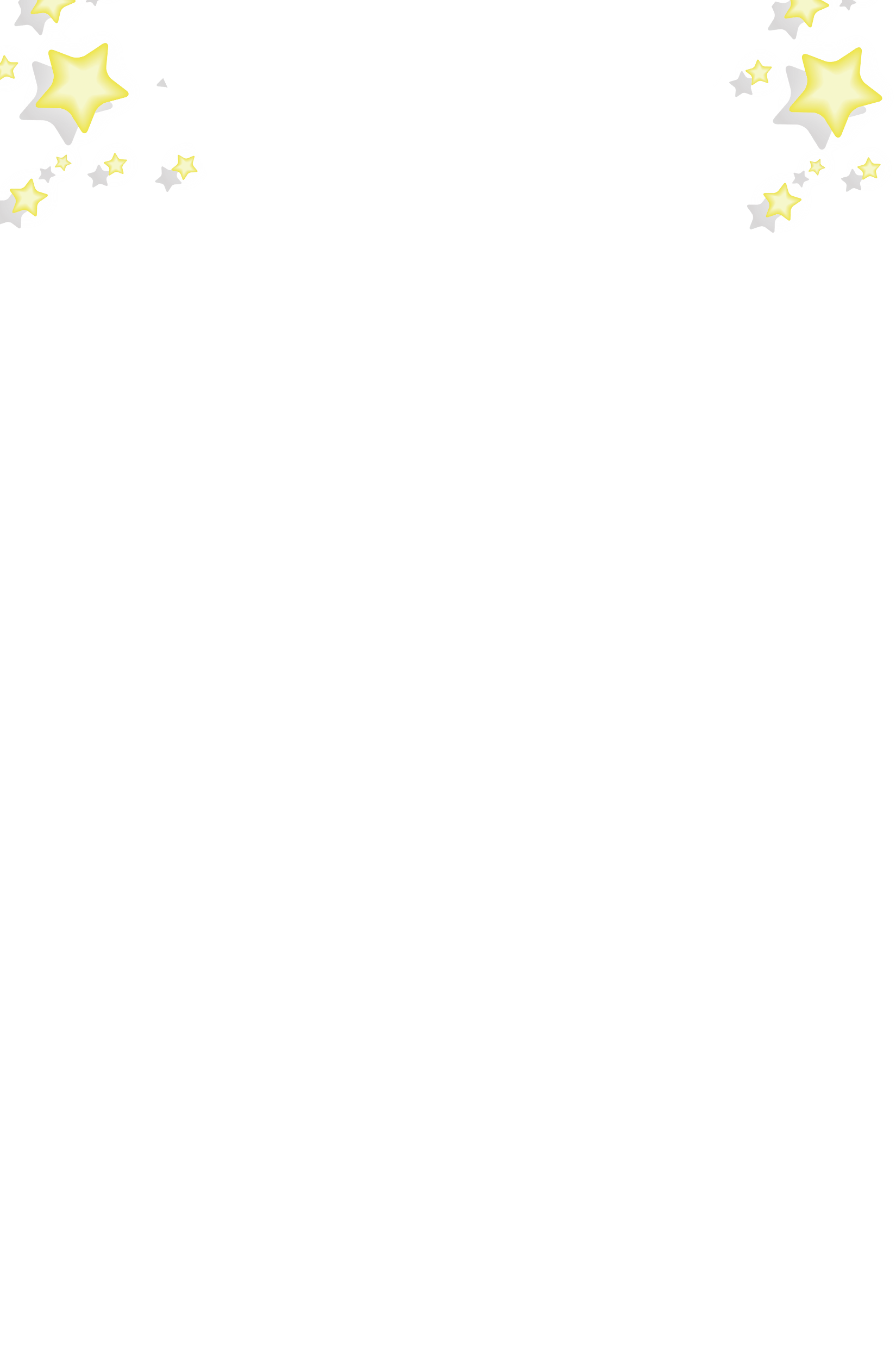 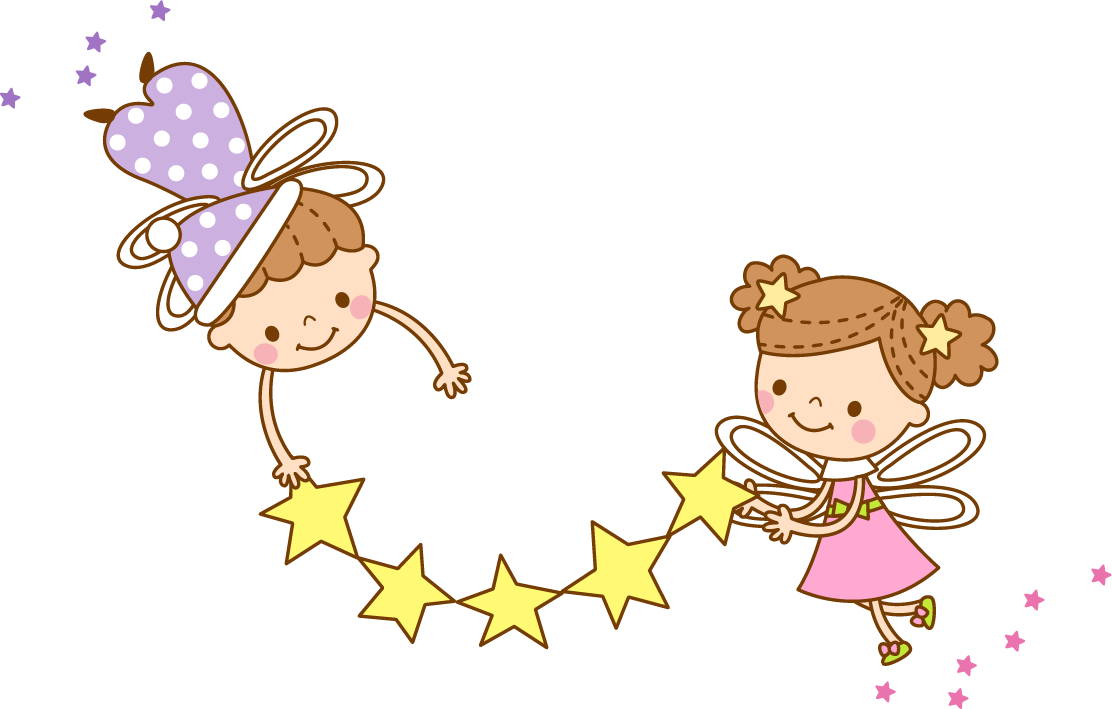 Kể chuyện
KTUTS
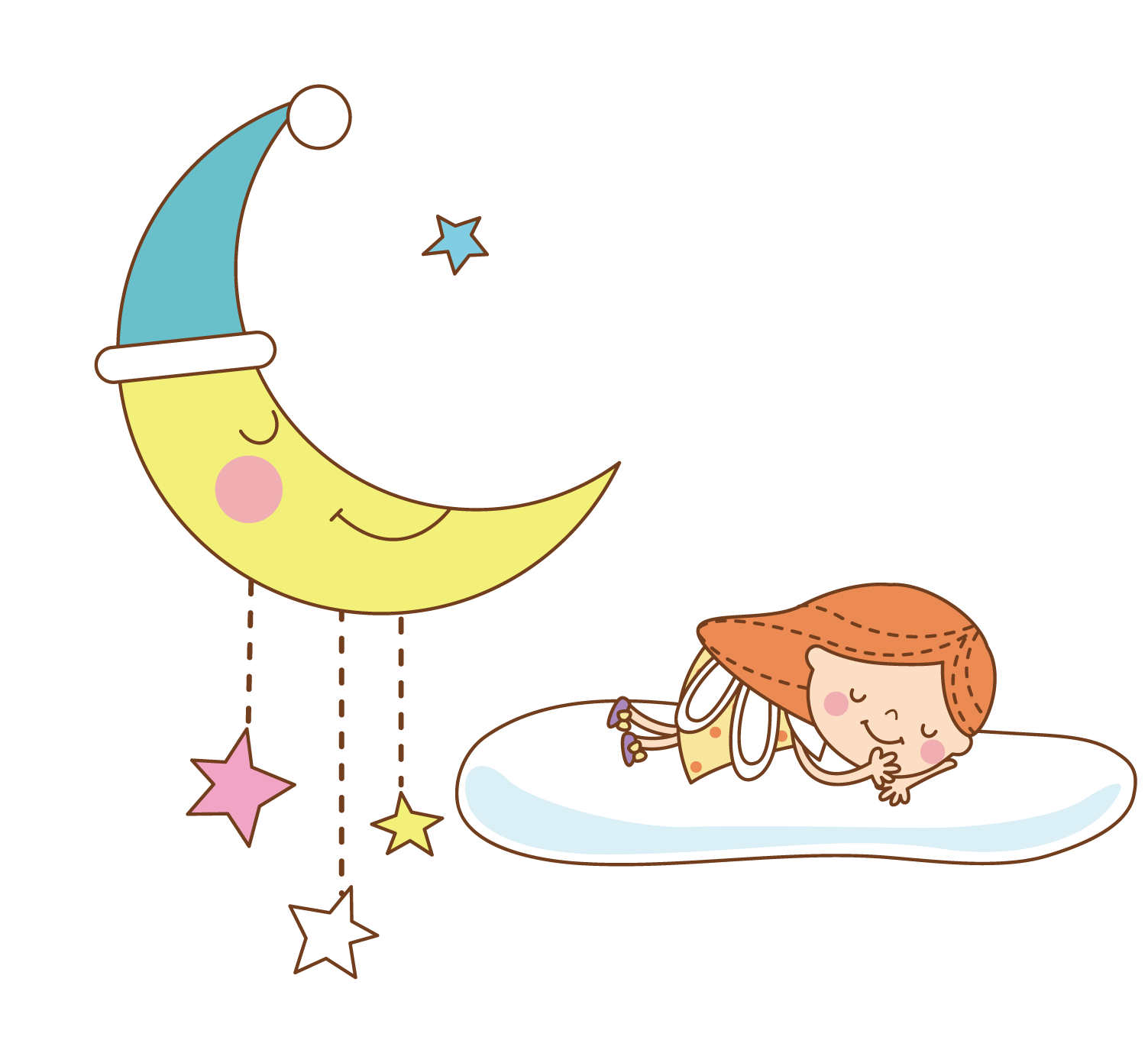 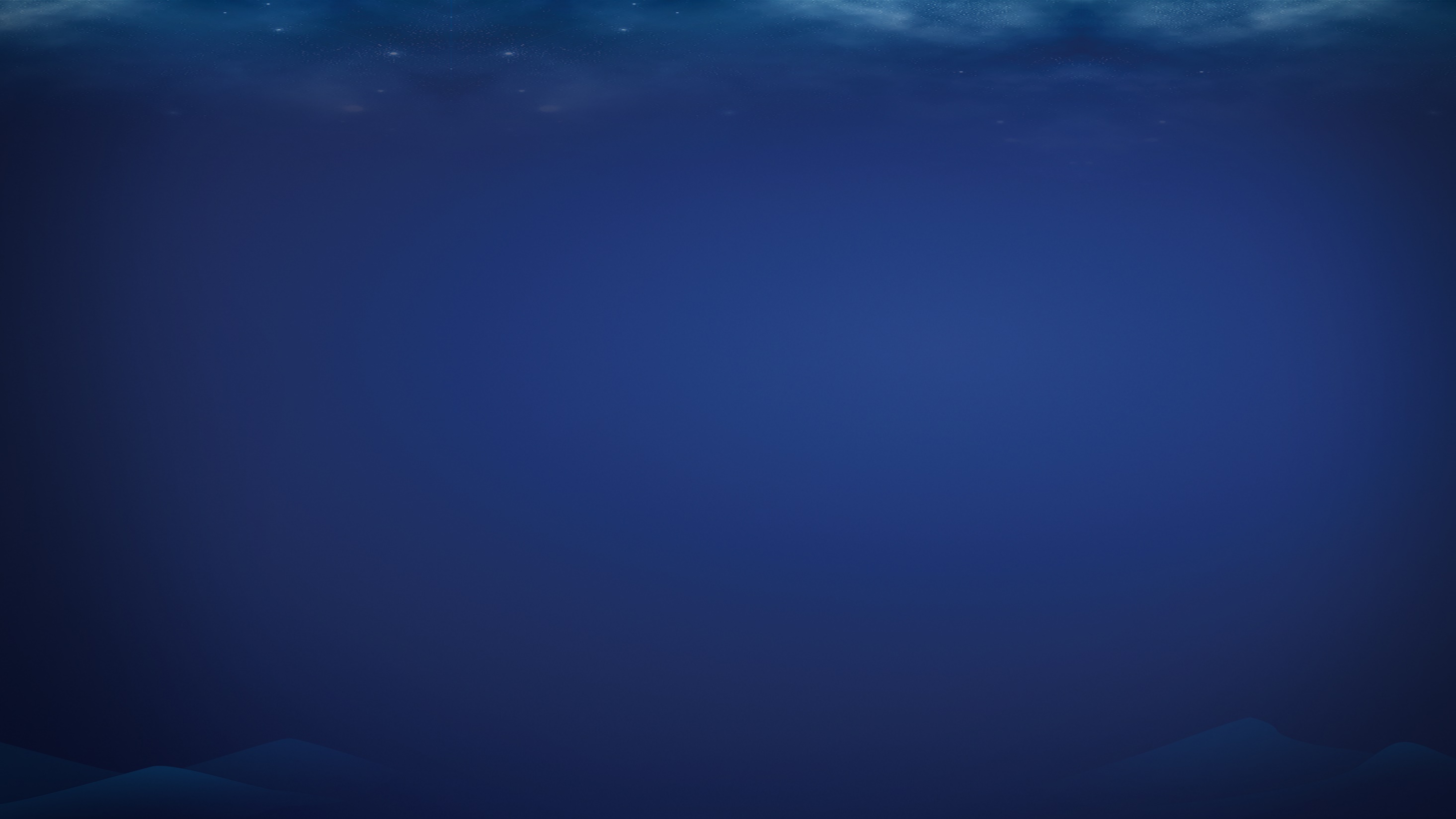 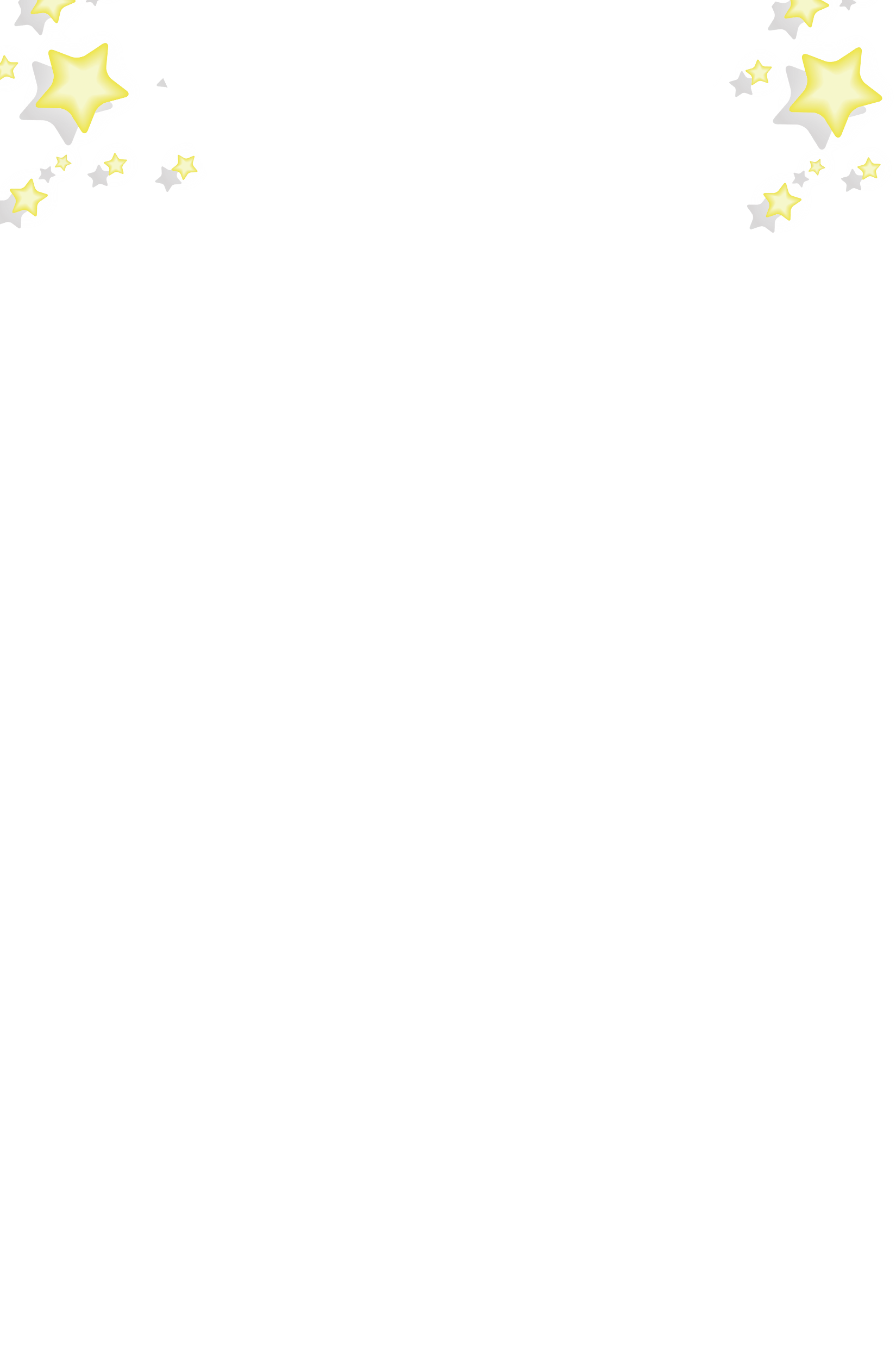 Nhận xét
KTUTS
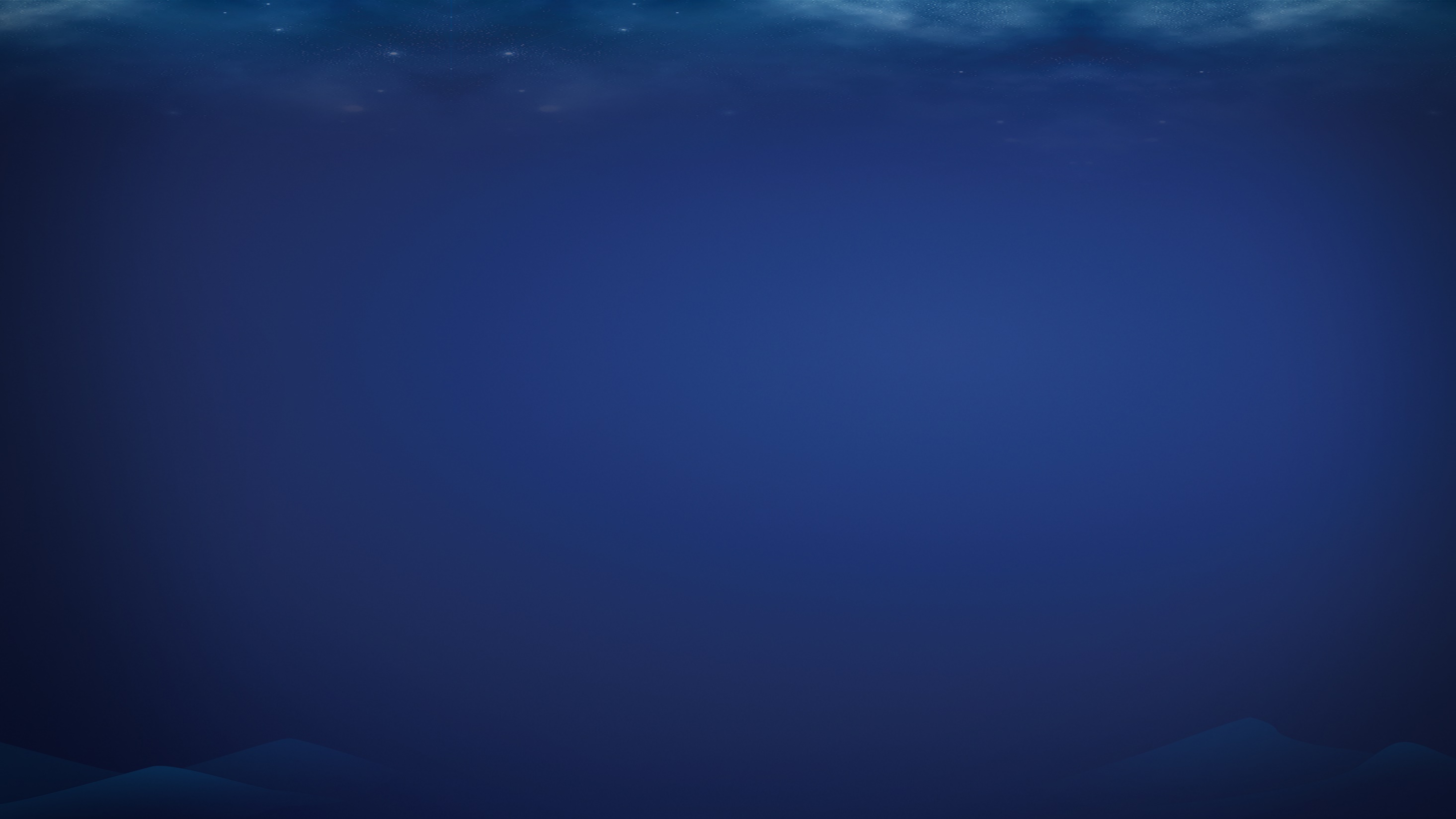 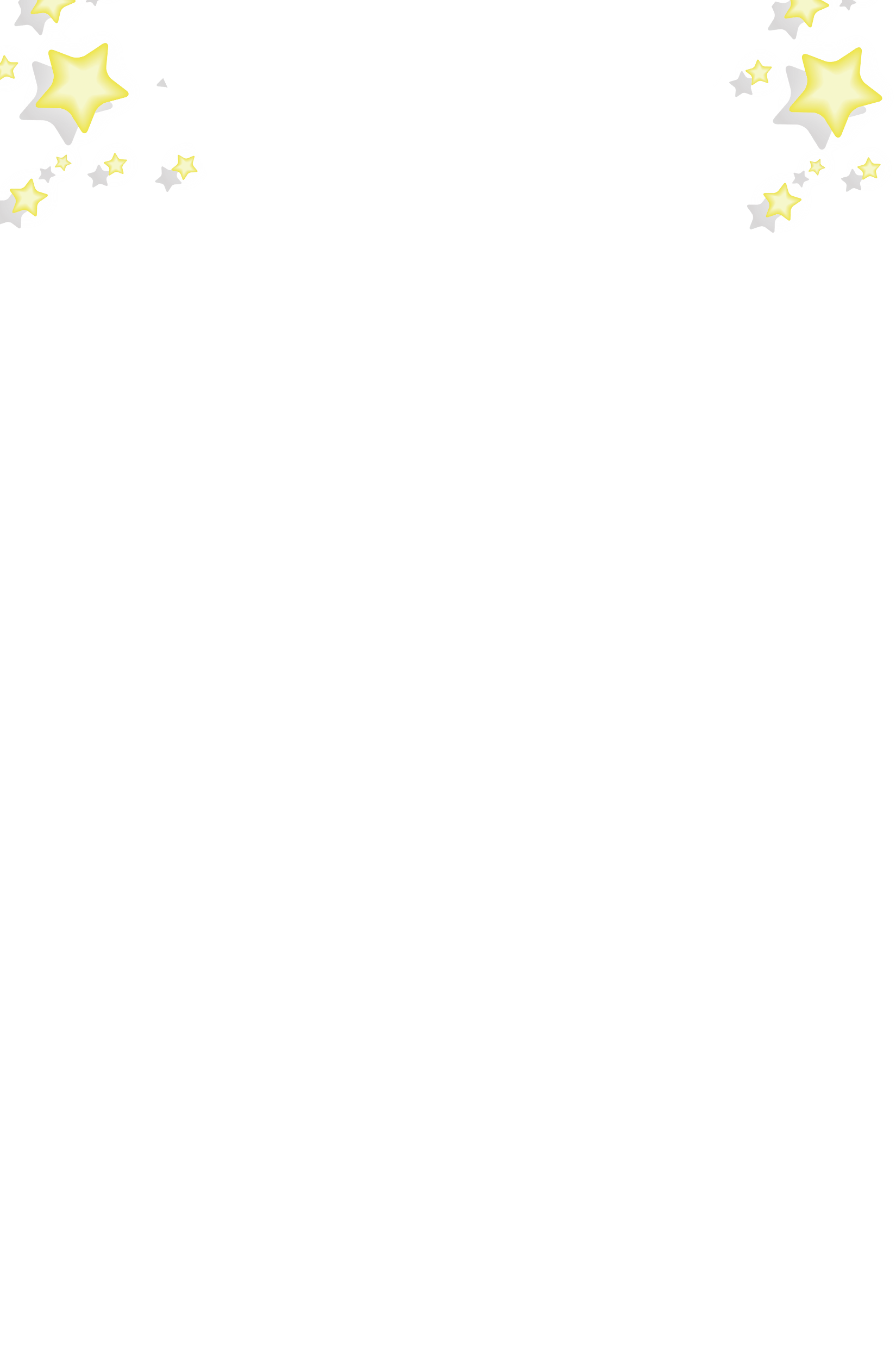 Dặn dò
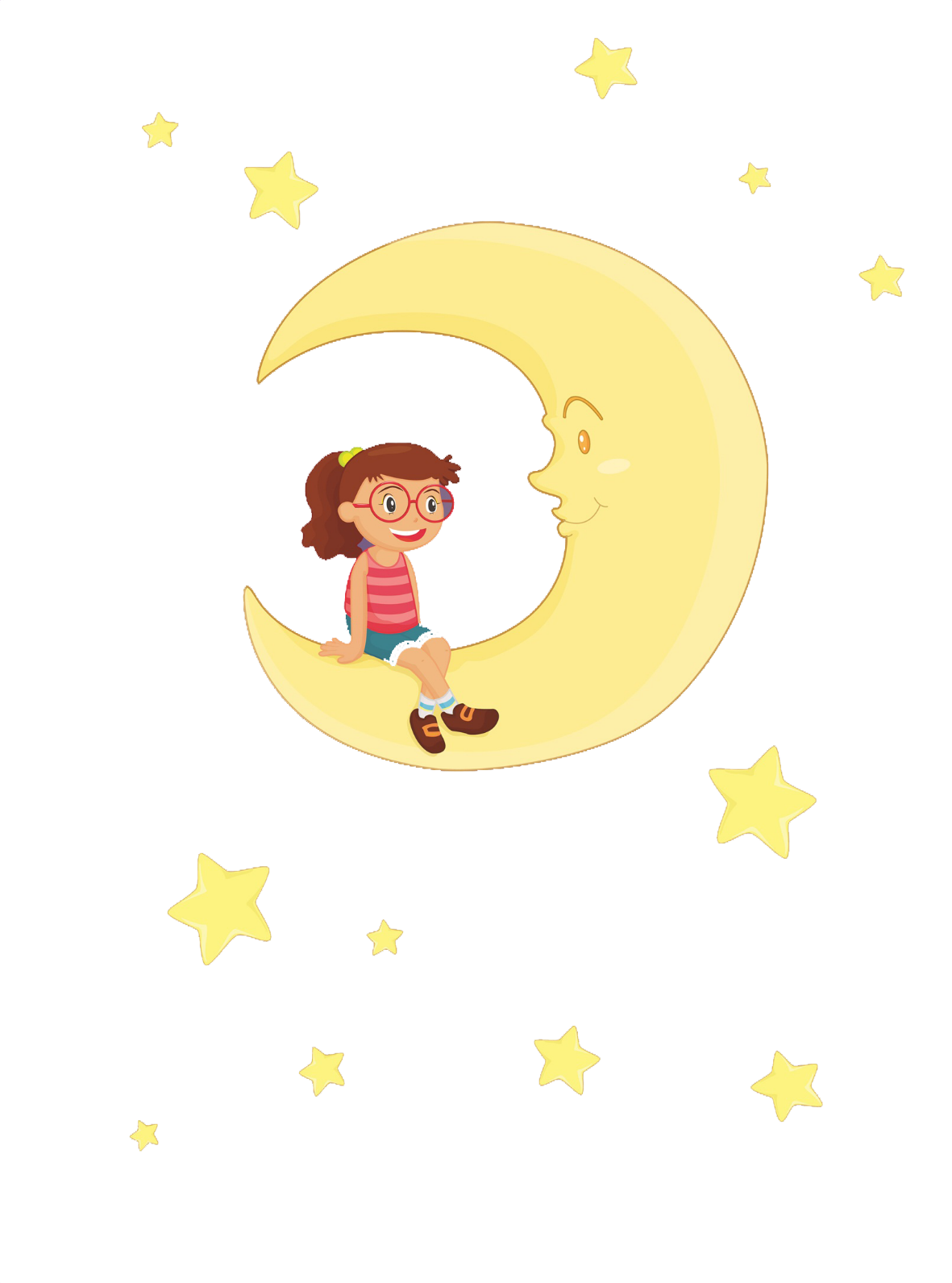 Kể lại câu chuyện theo trình tự thời gian cho hoàn chỉnh.
	Có thể chọn câu chuyện khác để kể.
	Chuẩn bị bài sau Luyện tập phát triển câu chuyện.
KTUTS
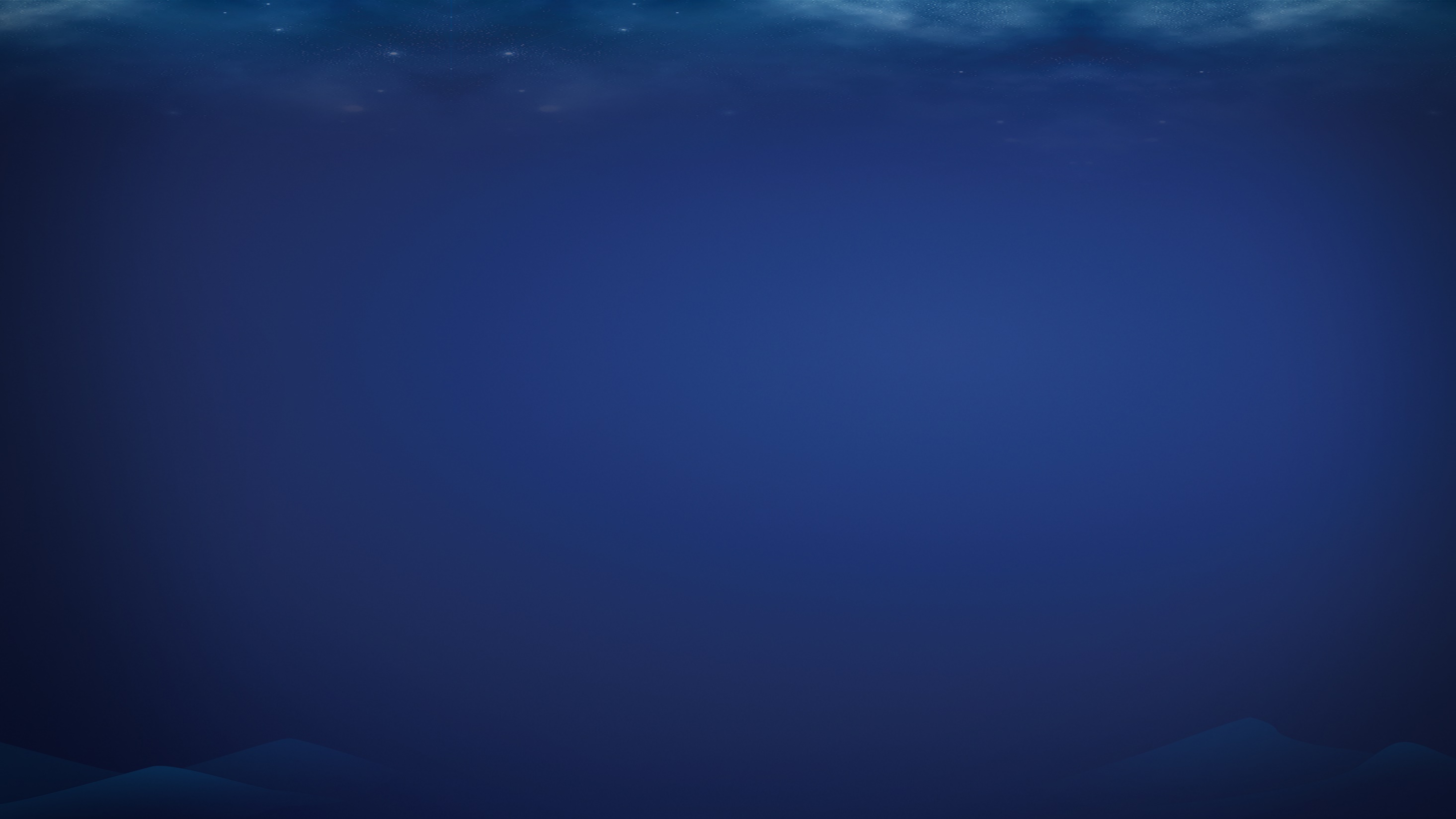 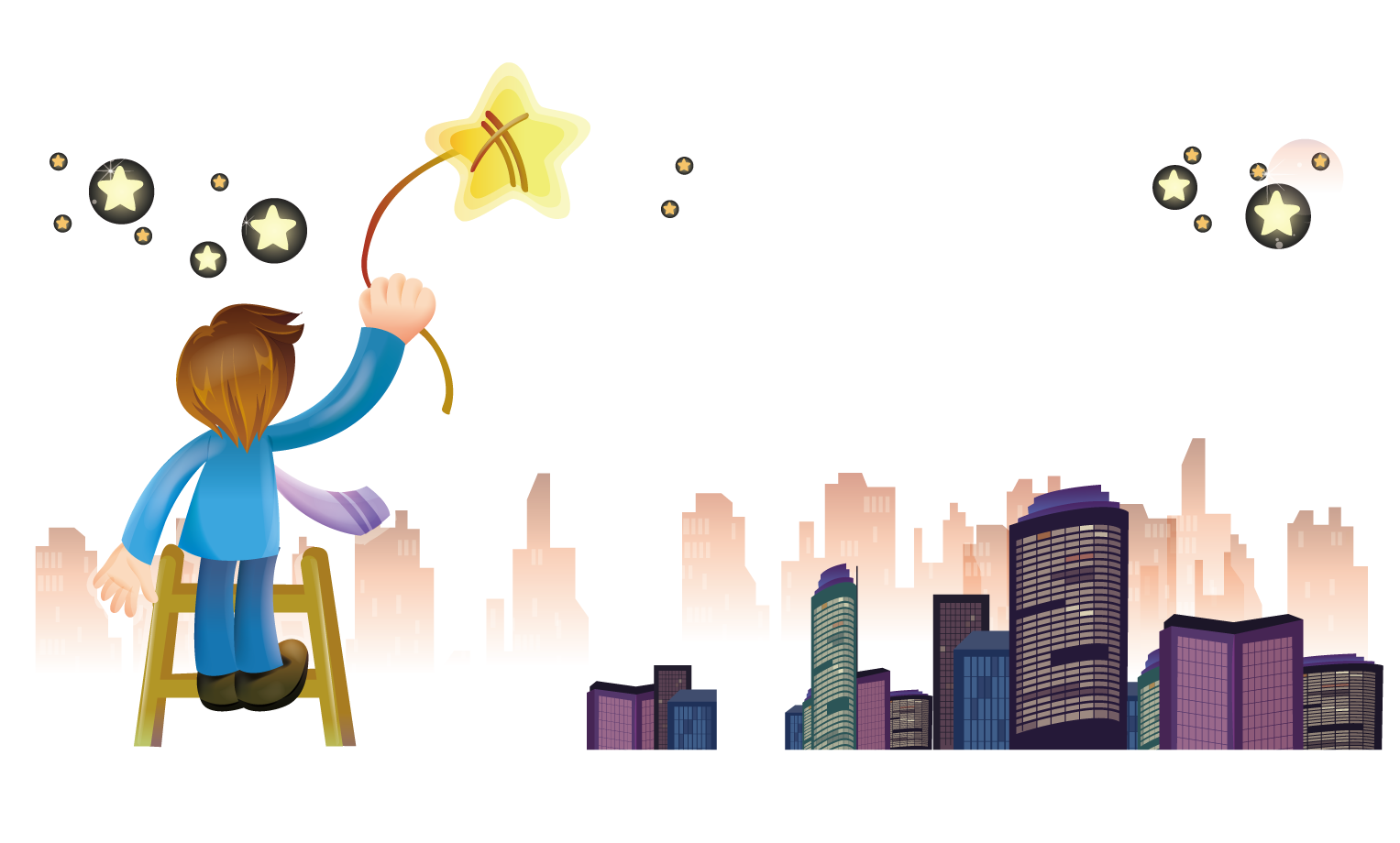 Tạm biệt!
KTUTS